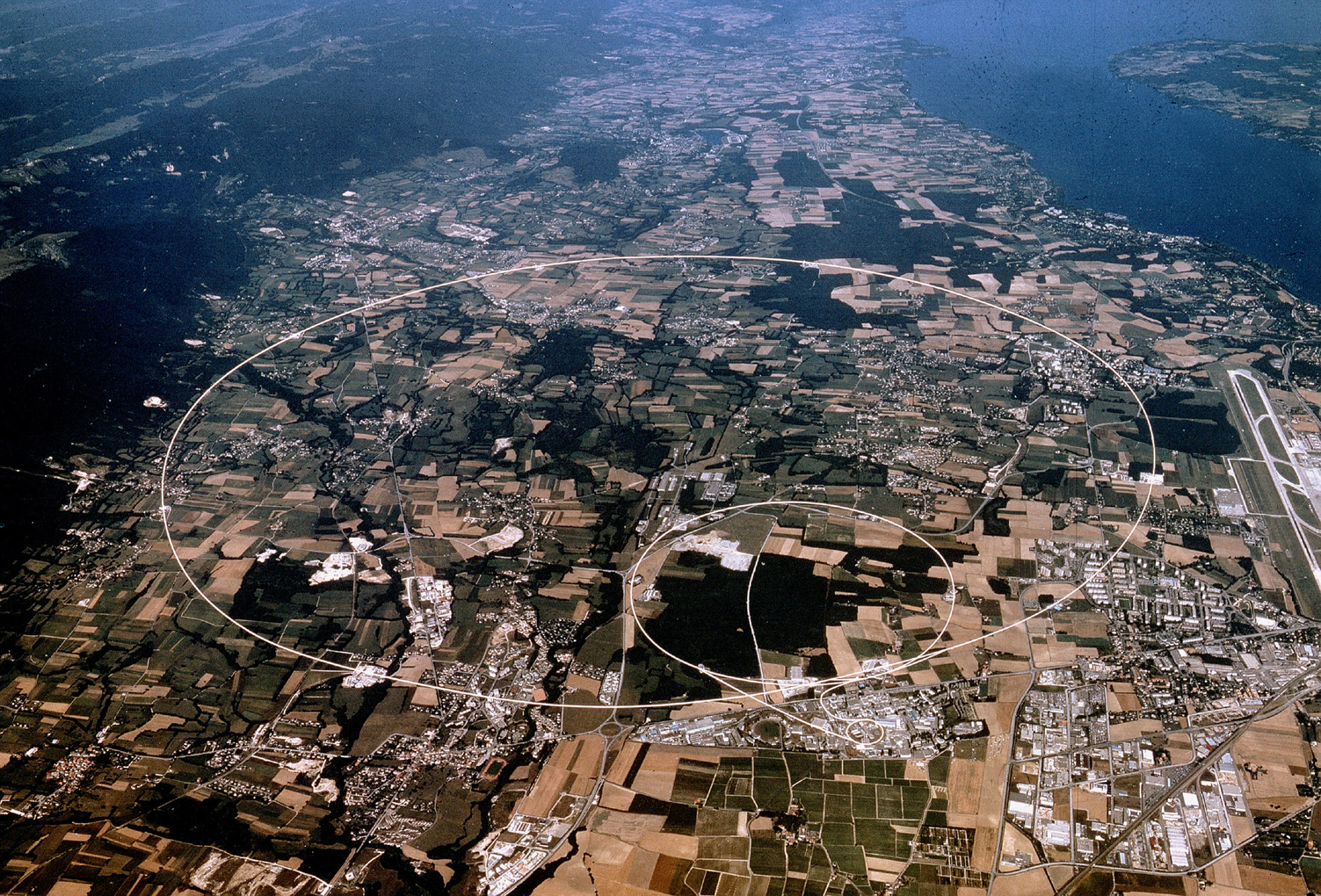 Physics at the LHC        Beyond the Standard Model
Albert De Roeck
CERN, Geneva, Switzerland
Antwerp University Belgium
UC-Davis California USA
NTU, Singapore

22nd   February  2019
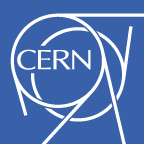 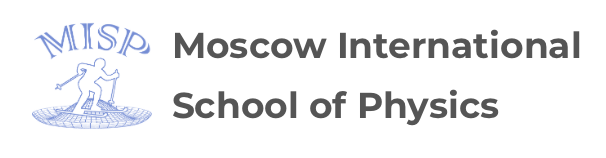 Lecture Plan
Overview of the 3 lectures in the next days
Lecture 1: Introduction to Experimental Particle Physics: LHC as main example
Lecture 2: Measurements and test of the Standard Model, including the Higgs 
Lecture 3: Searches beyond the Standard Model and a short Outlook to the future at the LHC
Physics case for new High Energy Machines
Understand the mechanism Electroweak Symmetry Breaking
Discover physics beyond the Standard Model
Reminder: The Standard Model  
  - tells us how but not why 
     3 flavour families? Mass spectra? Hierarchy? 19 parameters!
  - needs fine tuning of parameters to level of 10-30 !
  - has no connection with gravity
  - no unification of the forces at high energy
 


  - Supersymmetry
  - Extra space dimensions
Many other ideas: More symmetry and gauge bosons, composite  
Higgs models, L-R symmetry, quark & lepton substructure, 
Little Higgs models, Technicolor, Hidden Valleys, 4th generation…
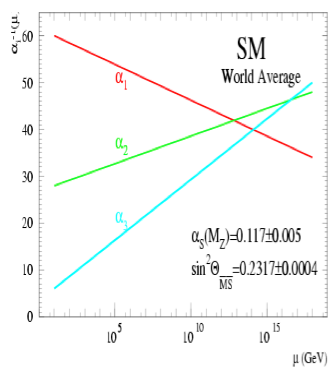 Most popular extensions since 2000
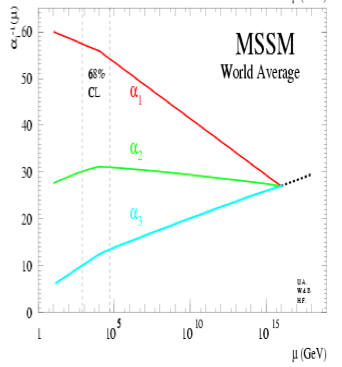 Higgsless models “disfavoured” these days
2012: A Milestone in Particle Physics
Observation of a Higgs Particle at the LHC, after about 40 years 
of experimental searches to find it
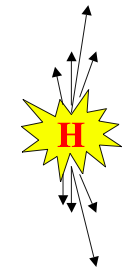 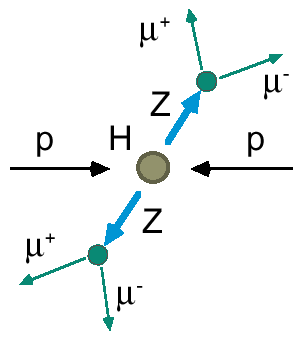 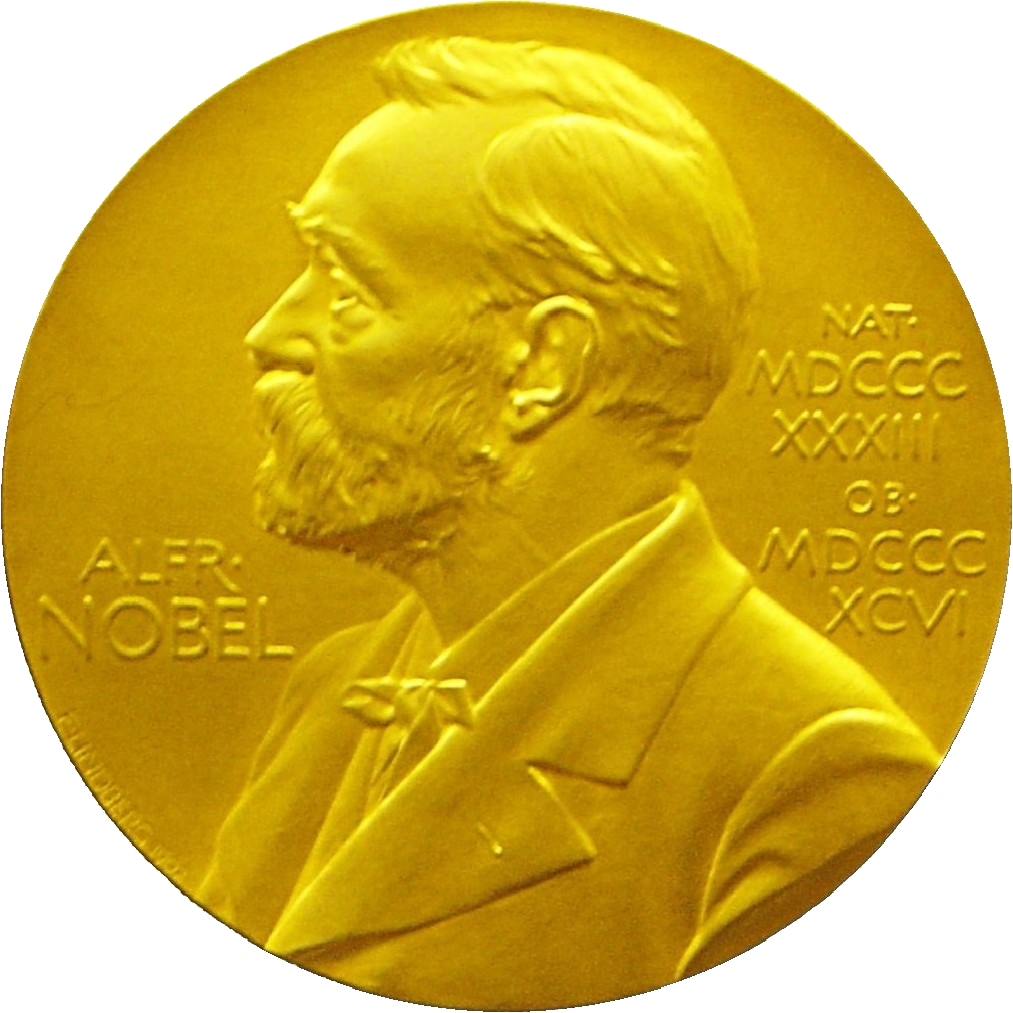 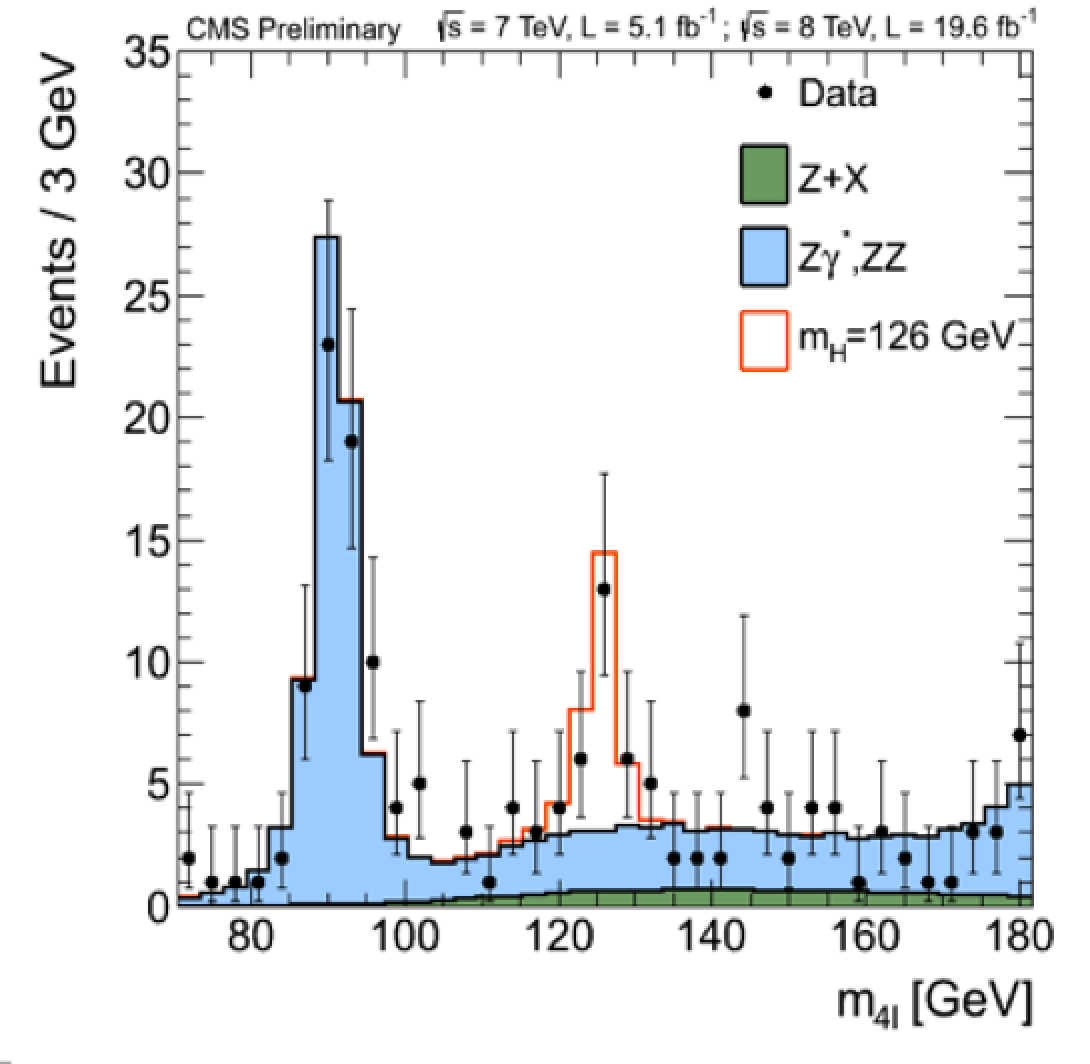 proton
proton
2013
The Higgs particle was the last missing particle in the Standard Model
and possibly our portal to physics Beyond the Standard Model
The Theorist and Experimentalists
The party in 2012!
Not everybody at the party
eg higgsless models…
A. Pomarol ICHEP2012
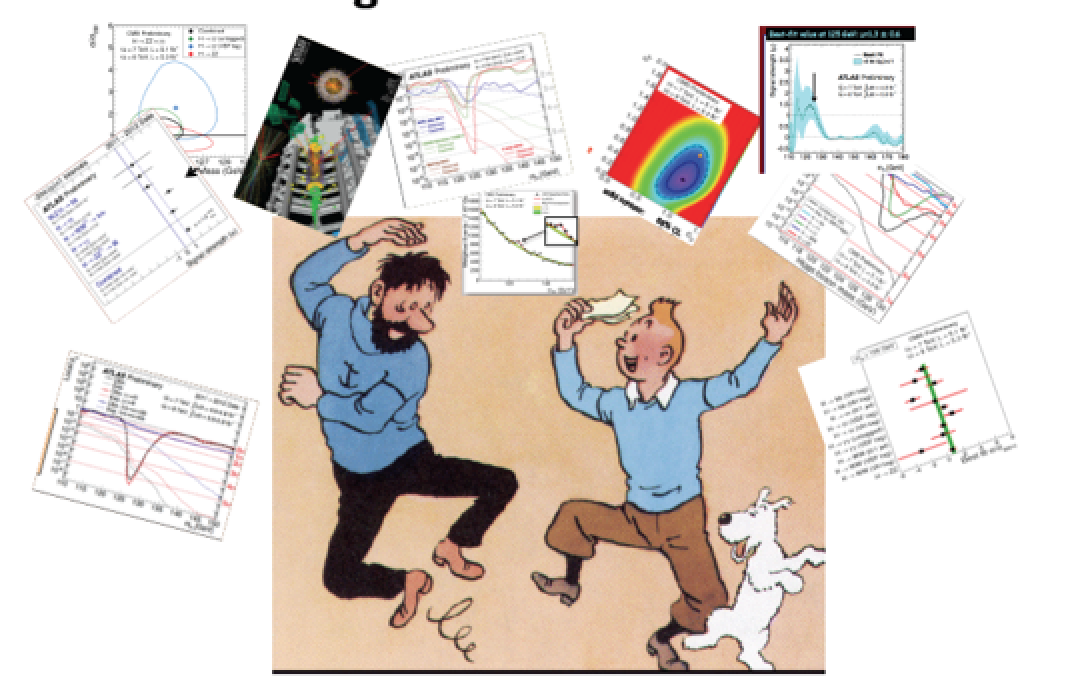 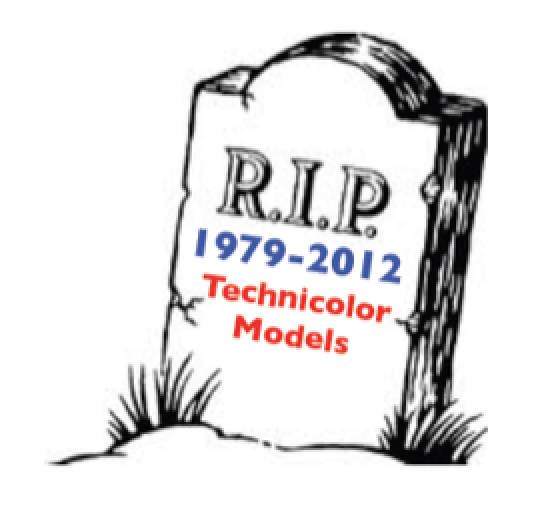 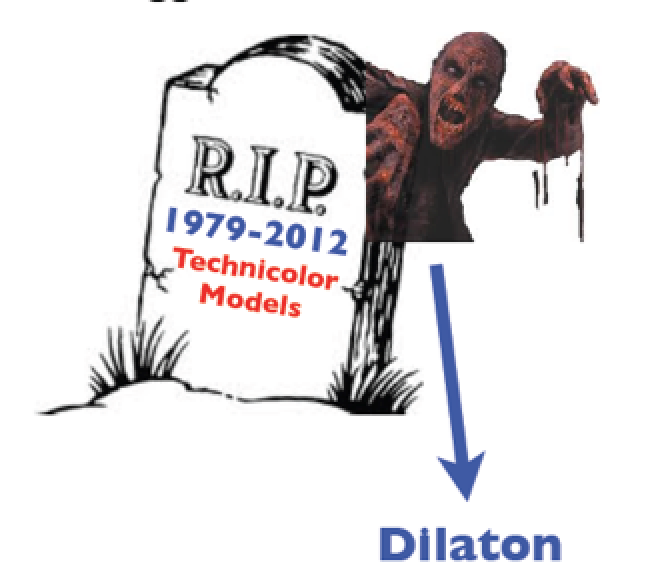 But careful about resurrections, Higgs imposters…
Physics Beyond the Standard Model?
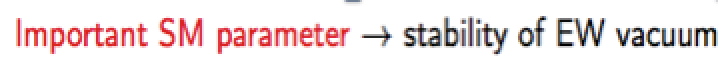 A Higgs at 125 GeV 
Precise measurements of the top quark and the Higgs mass
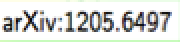 arXiv:1403.6535
We also know that:
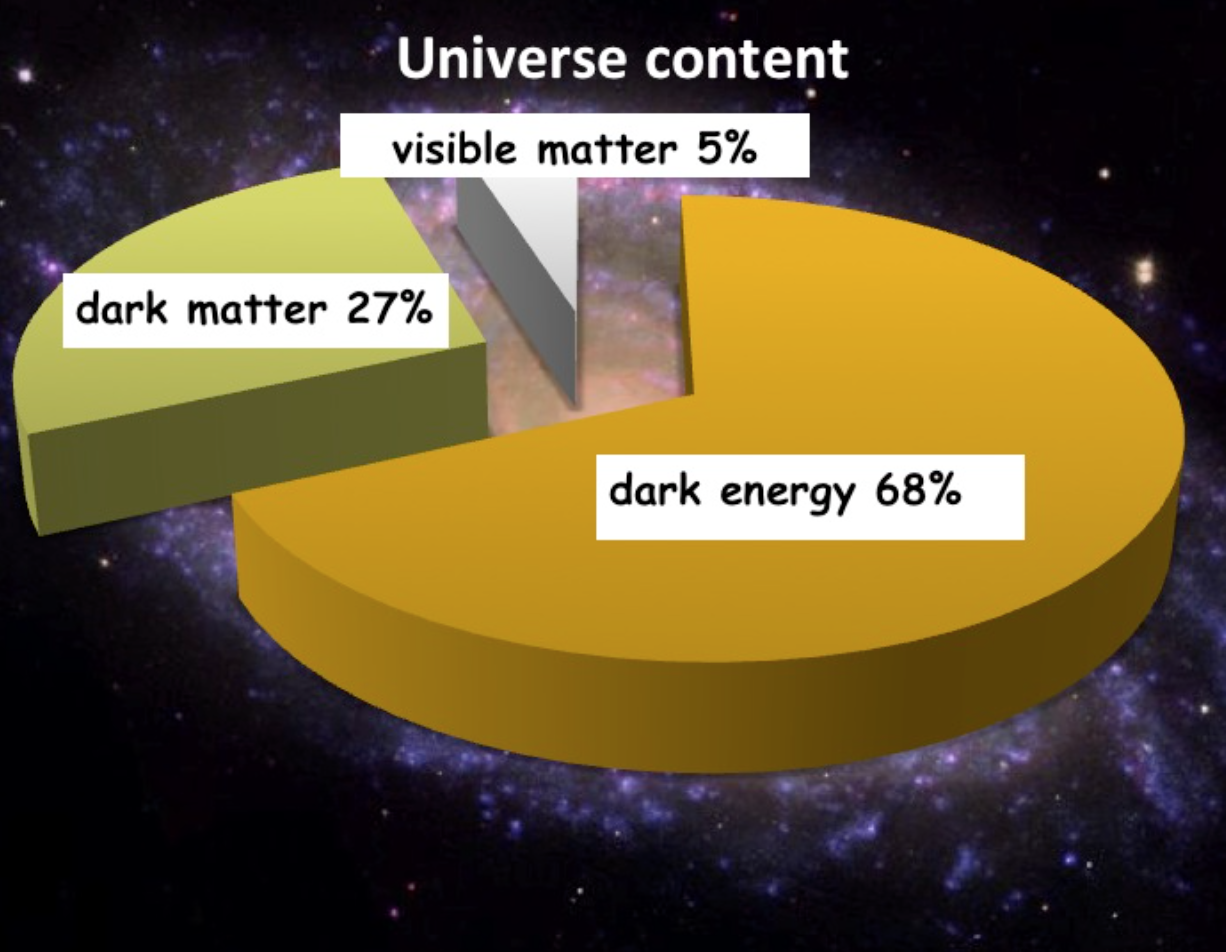 New Physics inevitable?
But at which scale/energy?
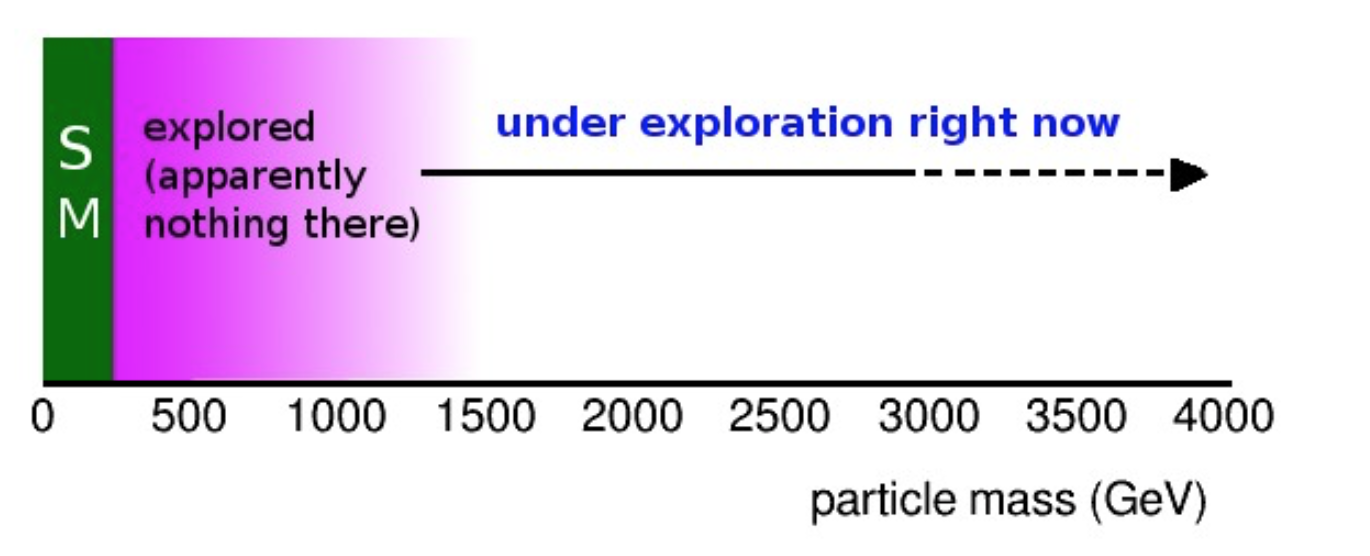 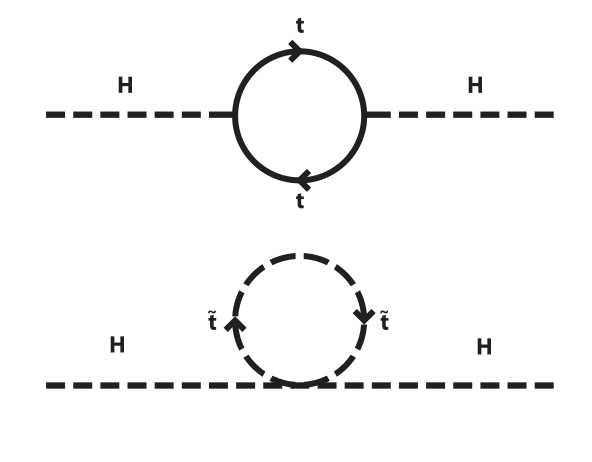 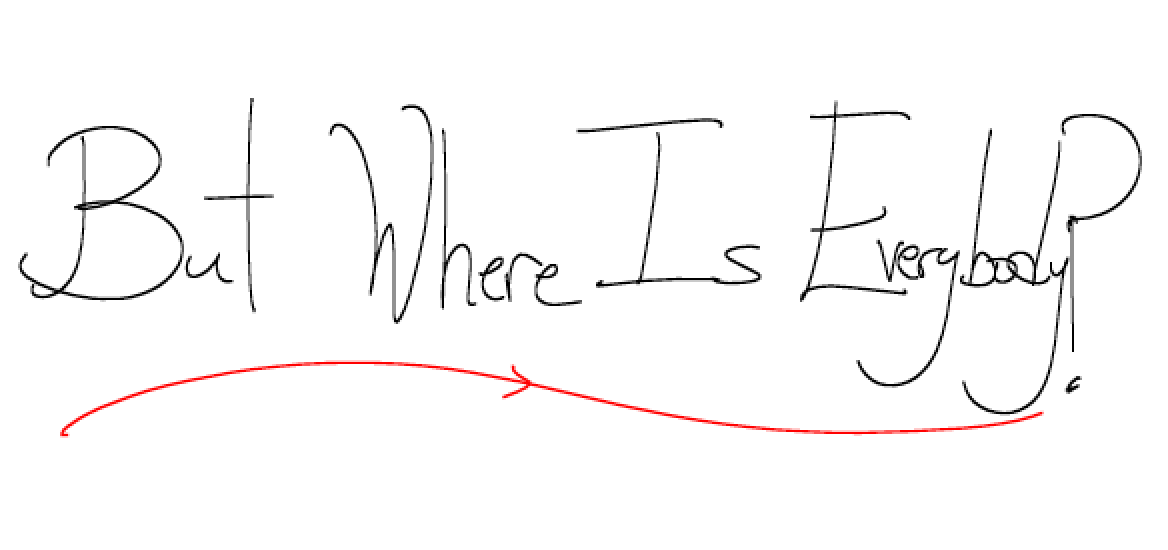 fermion
Searches!!
boson
N. Arkani-Hamed
New Physics?
New Gauge Bosons?
Supersymmetry
ZZ/WW resonances?
Technicolor?
Little Higgs?
Hidden Valleys?
Extra Dimensions?
Black Holes???
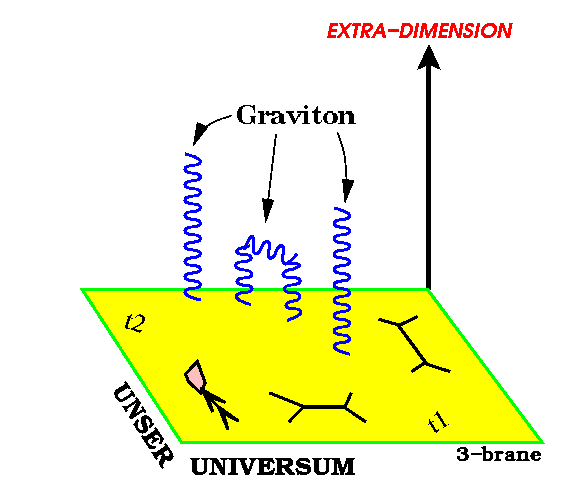 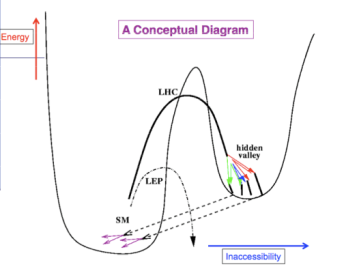 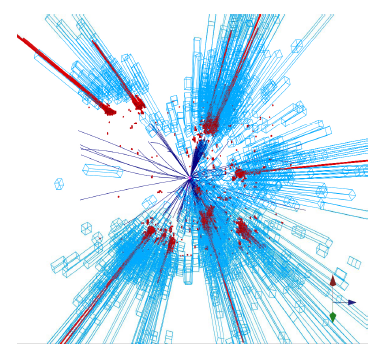 What stabelizes the Higgs Mass? Many ideas, not all viable any more  
A large variety of possible signals. We have to be ready for that
Beyond the SM Signatures
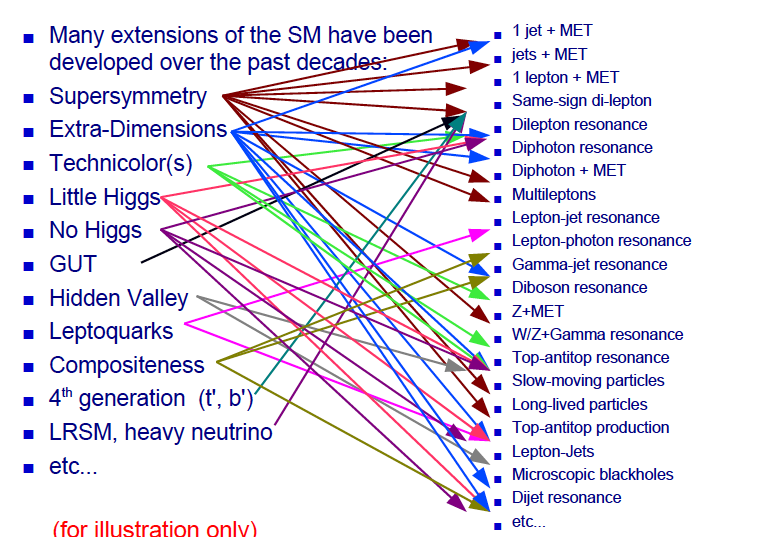 New Physics Hunters @ the LHC
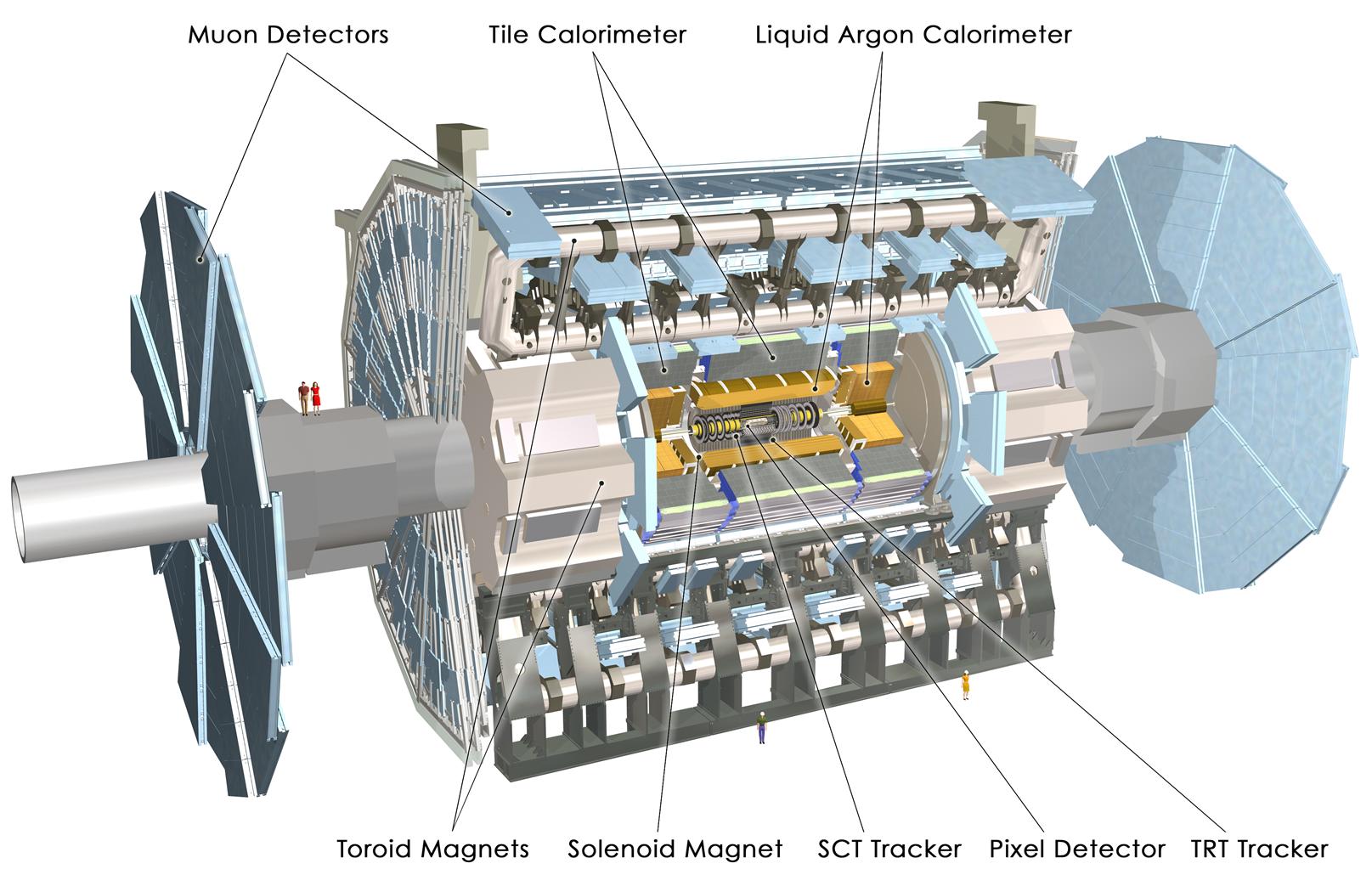 The ATLAS experiment
The CMS experiment
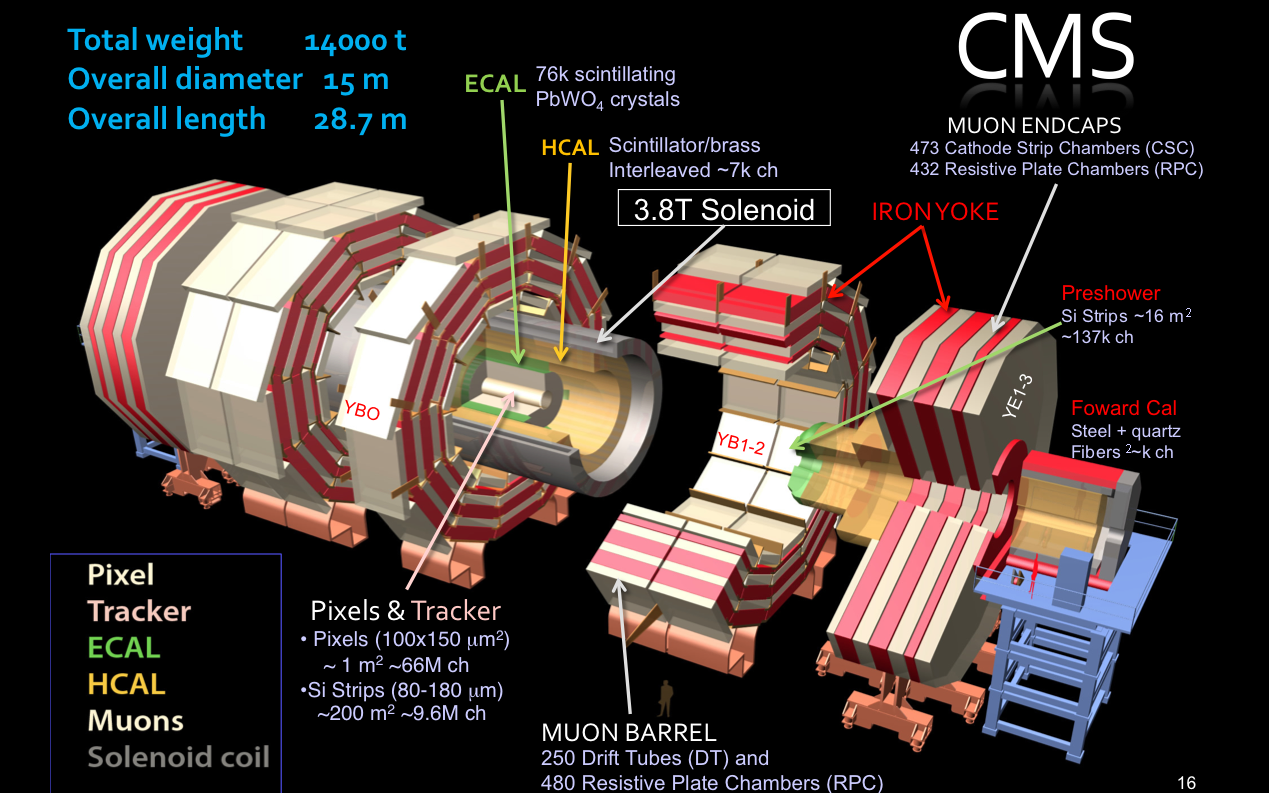 …And also LHCb and MoEDAL
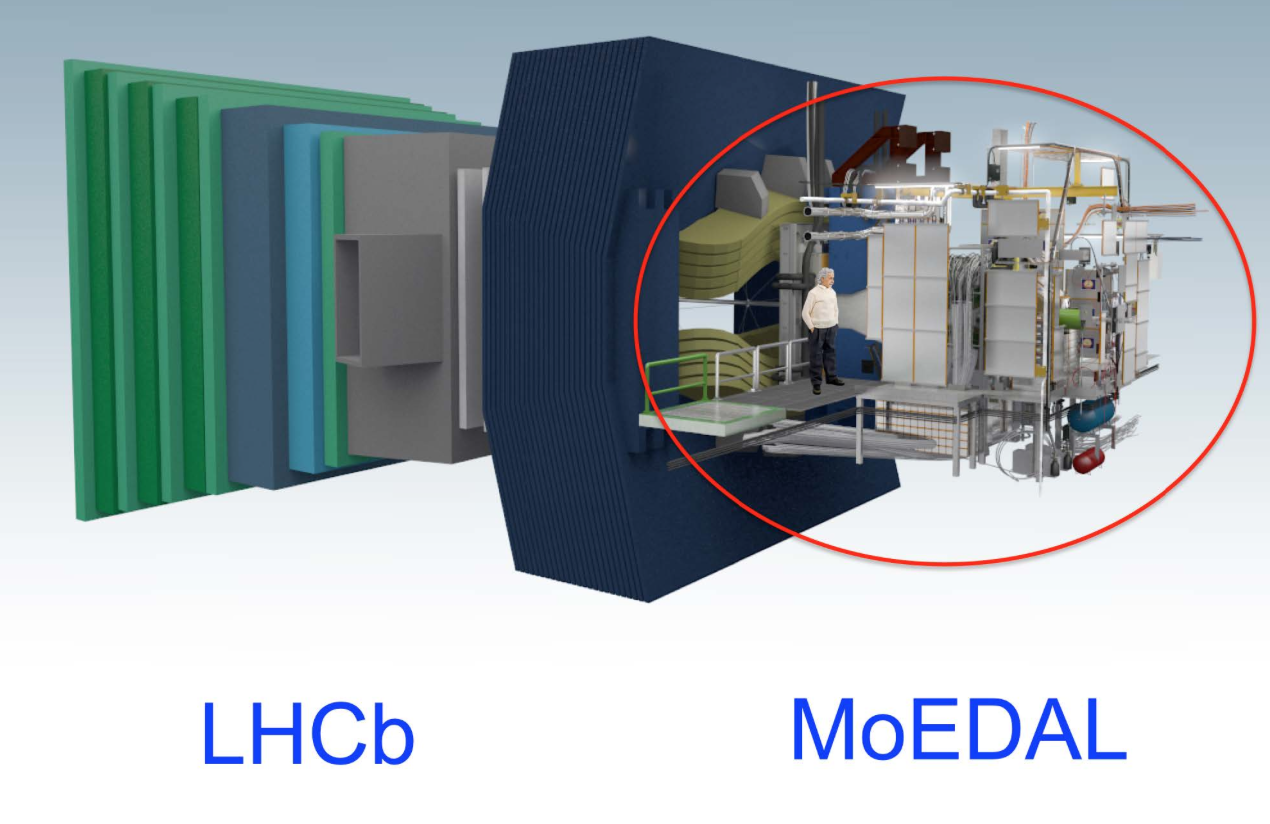 Searches for BSM Physics
First Searches at the LHC (2010-2012) 
Supersymmetry with MET plus jets, lepton(s), photons
Extra Dimensions and black holes, heavy resonances (in electrons, muons, taus, jets), leptoquarks, excited leptons and quarks, 4th generation, a few very exotic signatures (R-hadrons)…
Evolved Searches (2013-…)
Supersymmetry on third generation squarks, compressed spectra, stealth SUSY, EWKinos, VBF processes… 
Higgs in decays or as study object, vector-like quarks, boosted objects, long lived particles, fractional charges…
More dedicated Dark Matter searches!  
We are now are at 13/14 TeV…
         Back to the basics or do we change paradigm?
Searches for BSM Physics
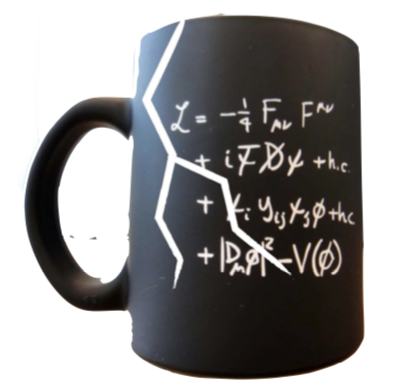 Beyond the Higgs Boson
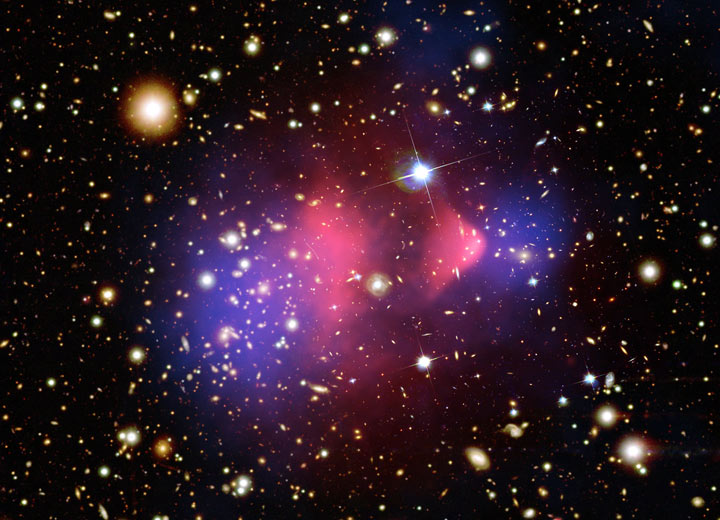 Supersymmetry: a new symmetry in Nature?
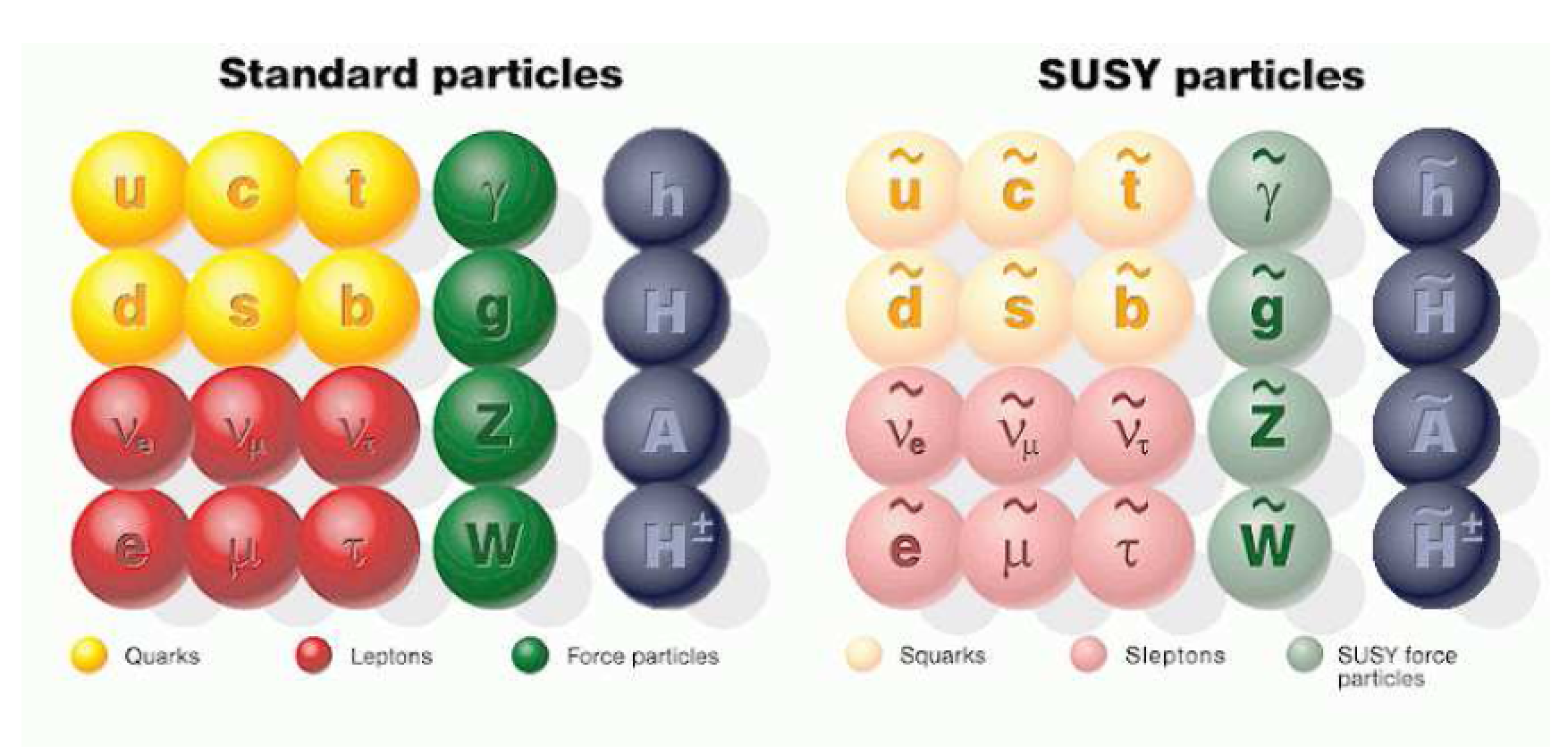 Candidate particles for Dark Matter
 Produce Dark Matter in the lab
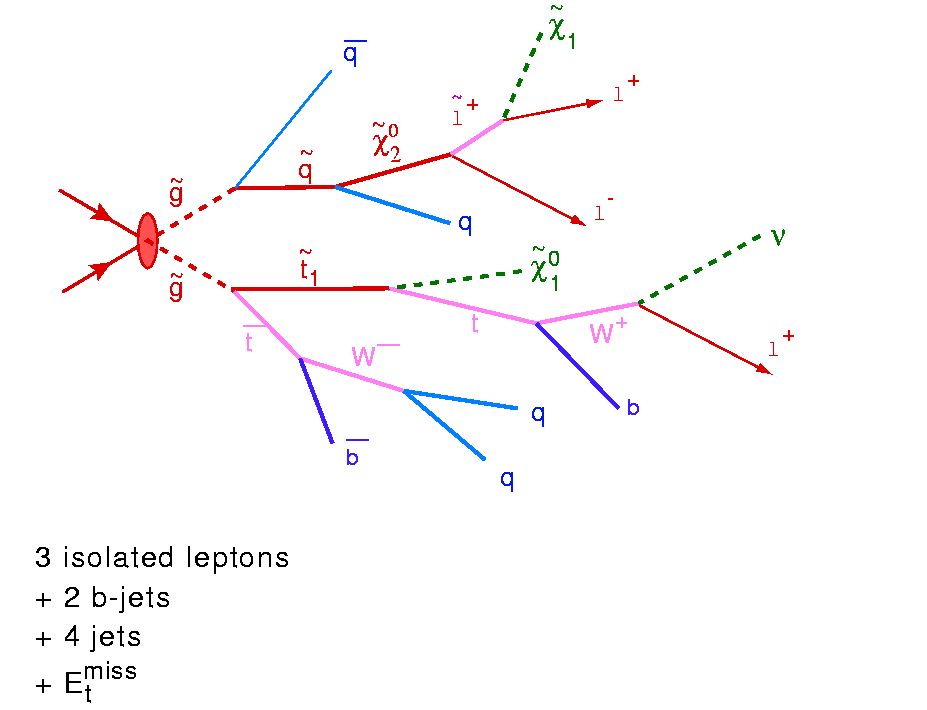 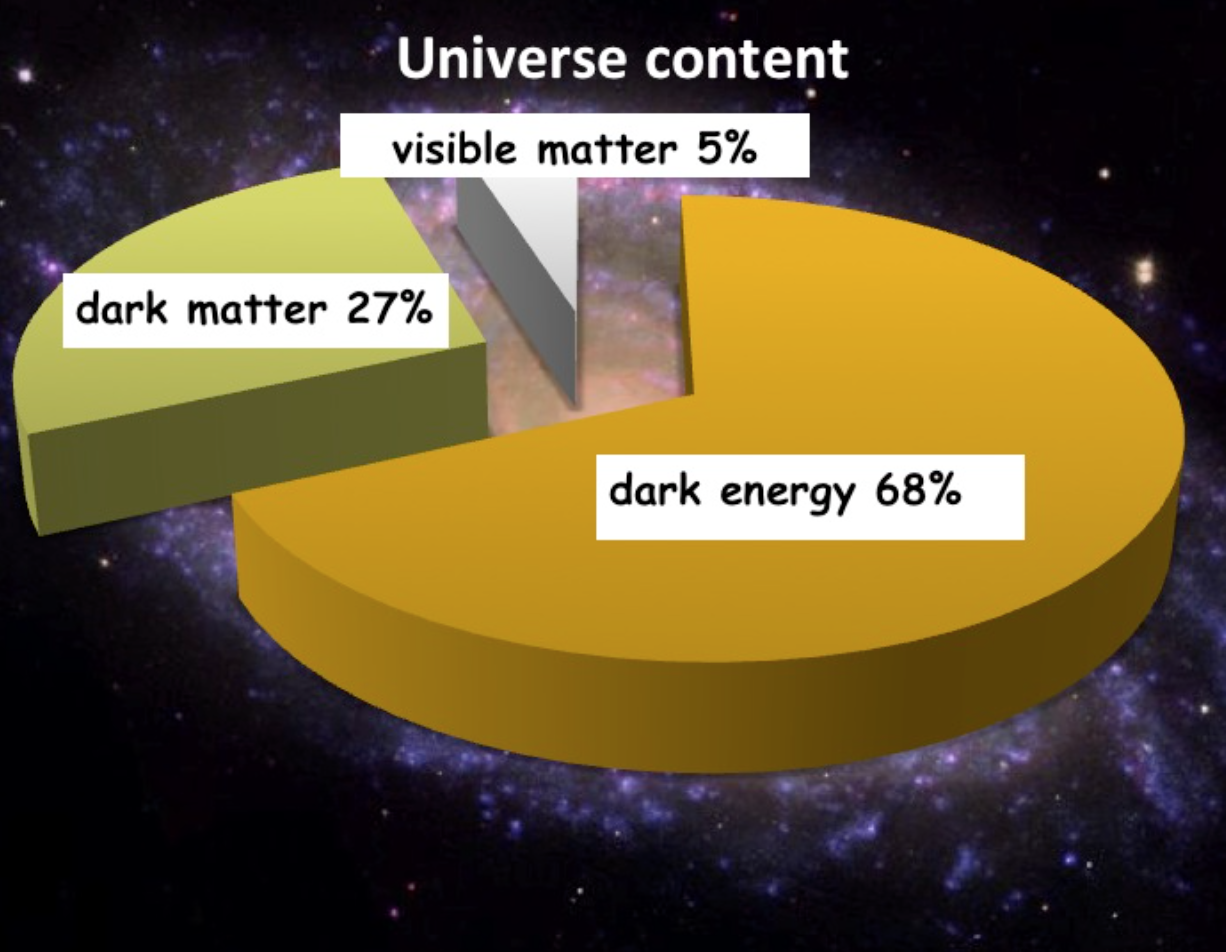 Picture from Marusa Bradac
SUSY particle production at the LHC
Detecting Supersymmetric Particles
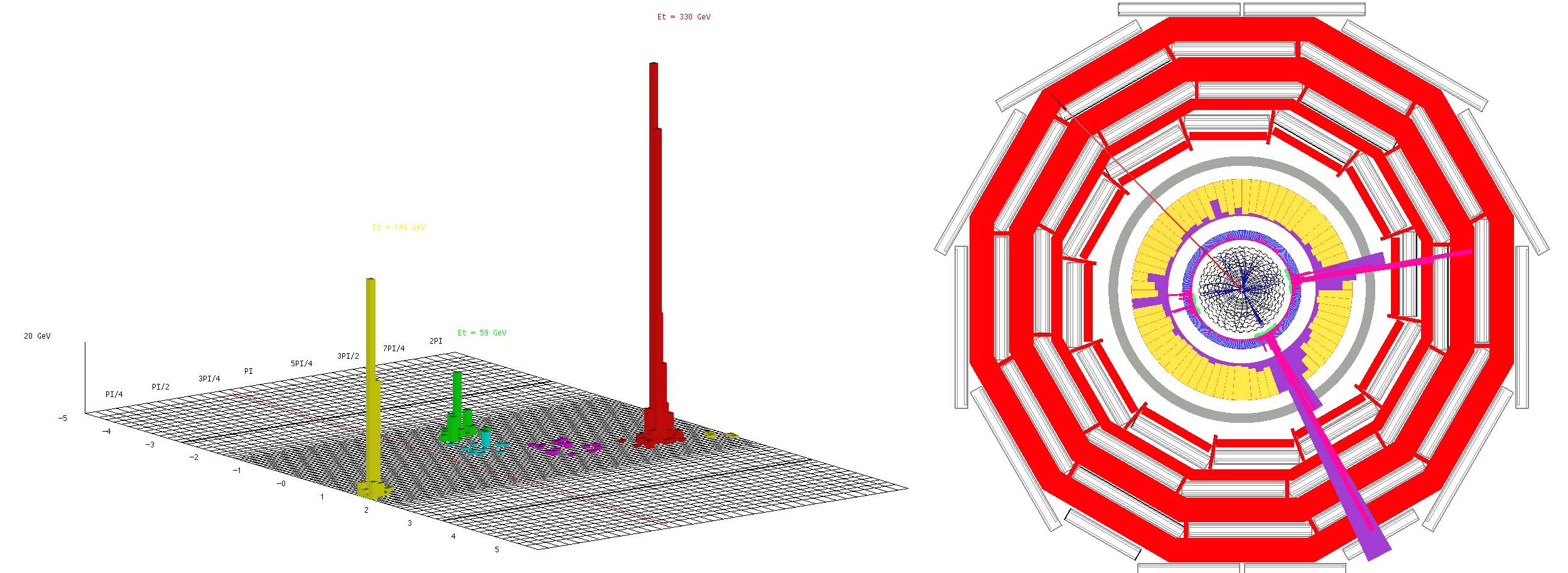 simulation
Energy produced in the detector


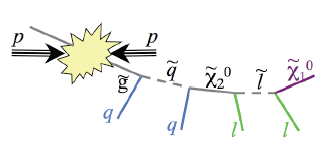 Supersymmetric particles decay and produce a cascade of jets, leptons and missing transverse energy (MET) due to escaping ‘dark matter’ particle candidates
                    Very prominent signatures in CMS and ATLAS
Why SUSY is good for you!!
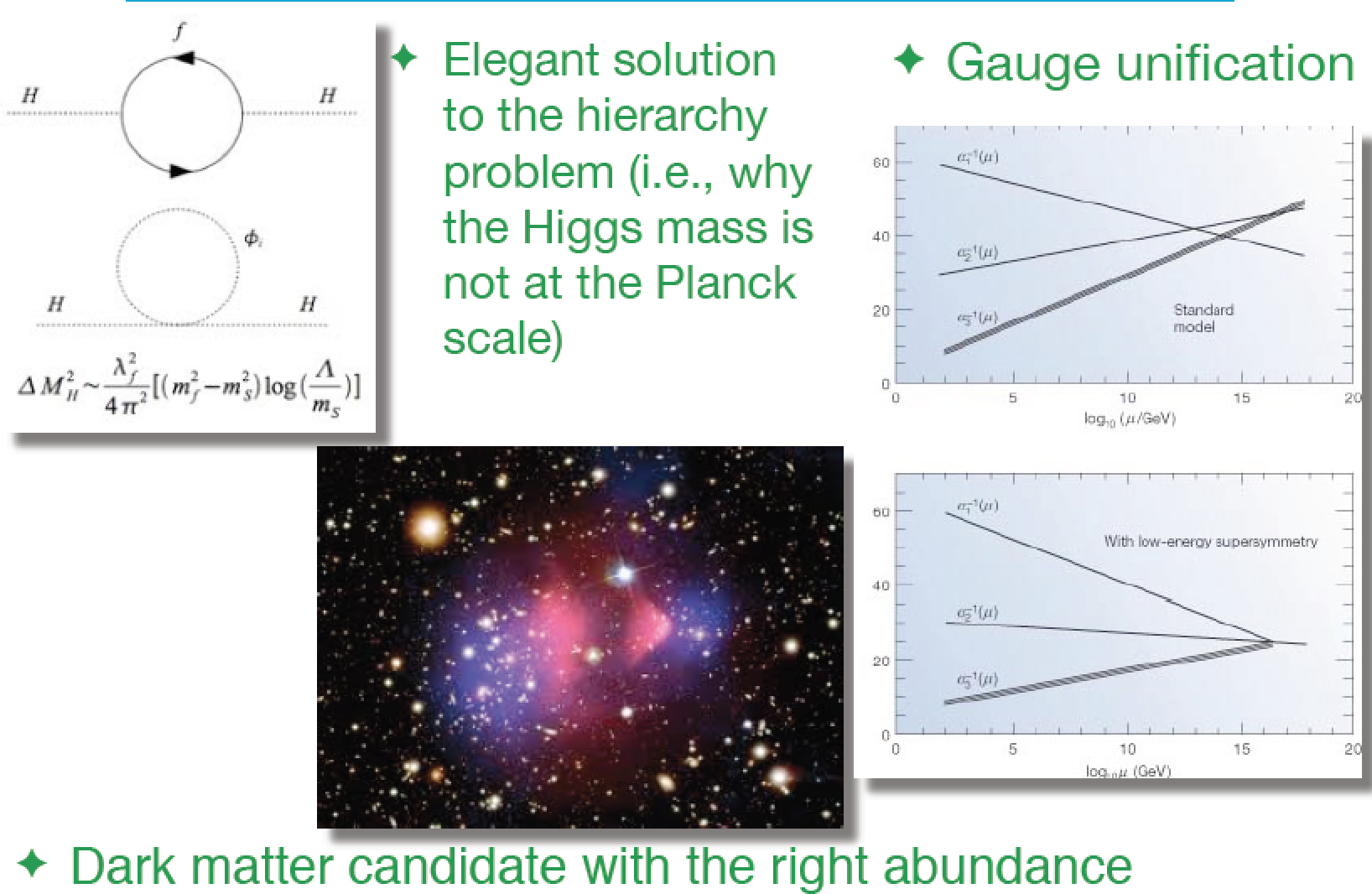 Supersymmetry: Gluinos
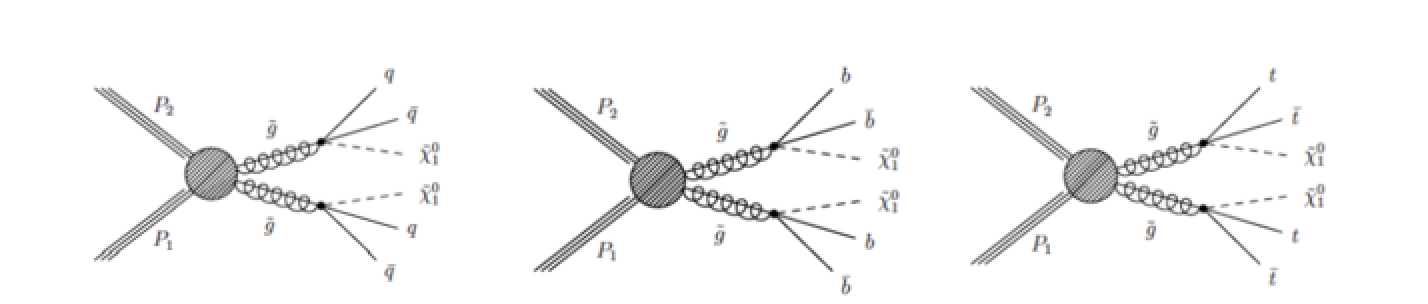 Interpretation in simplified models (SMS)
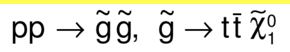 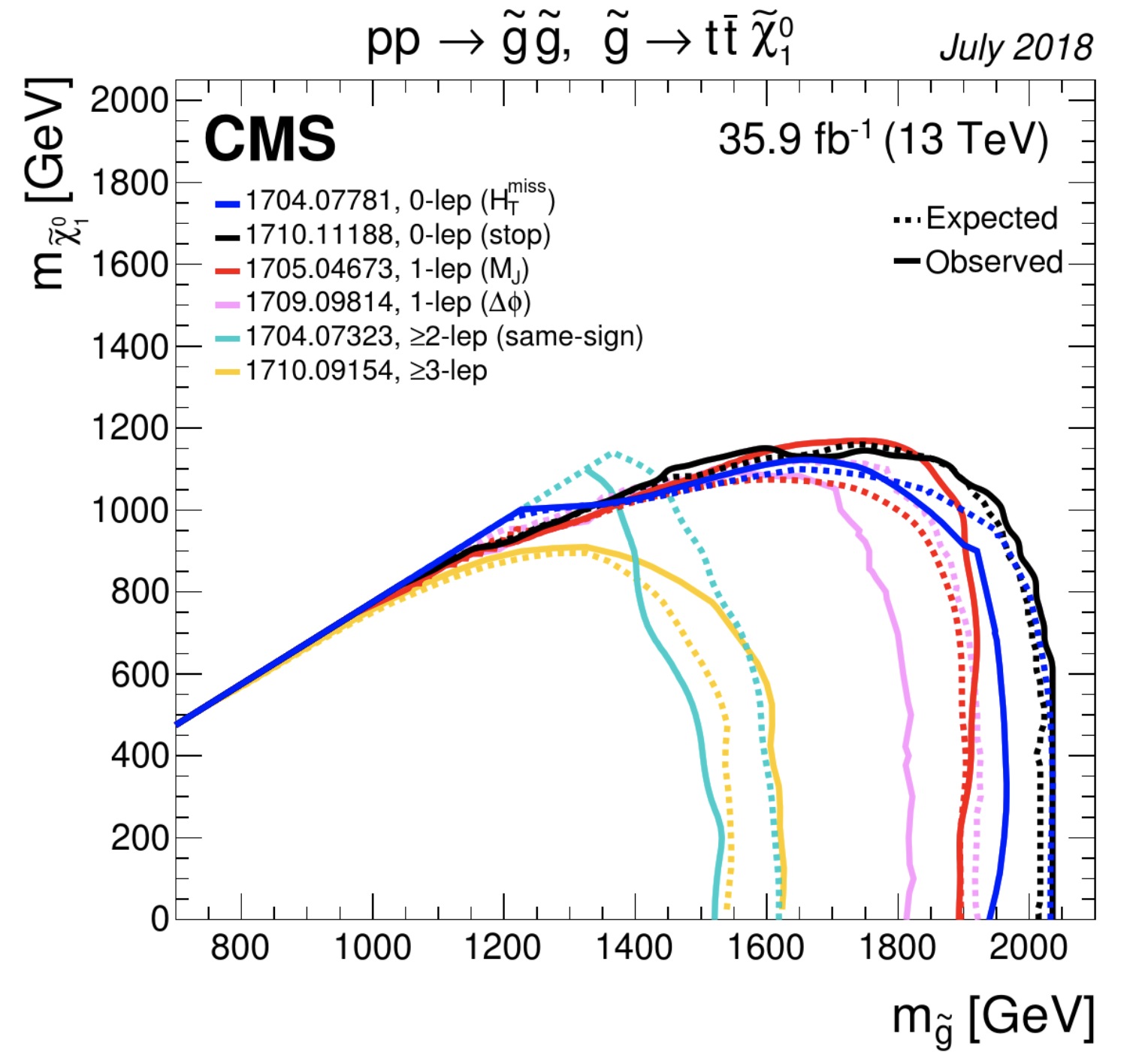 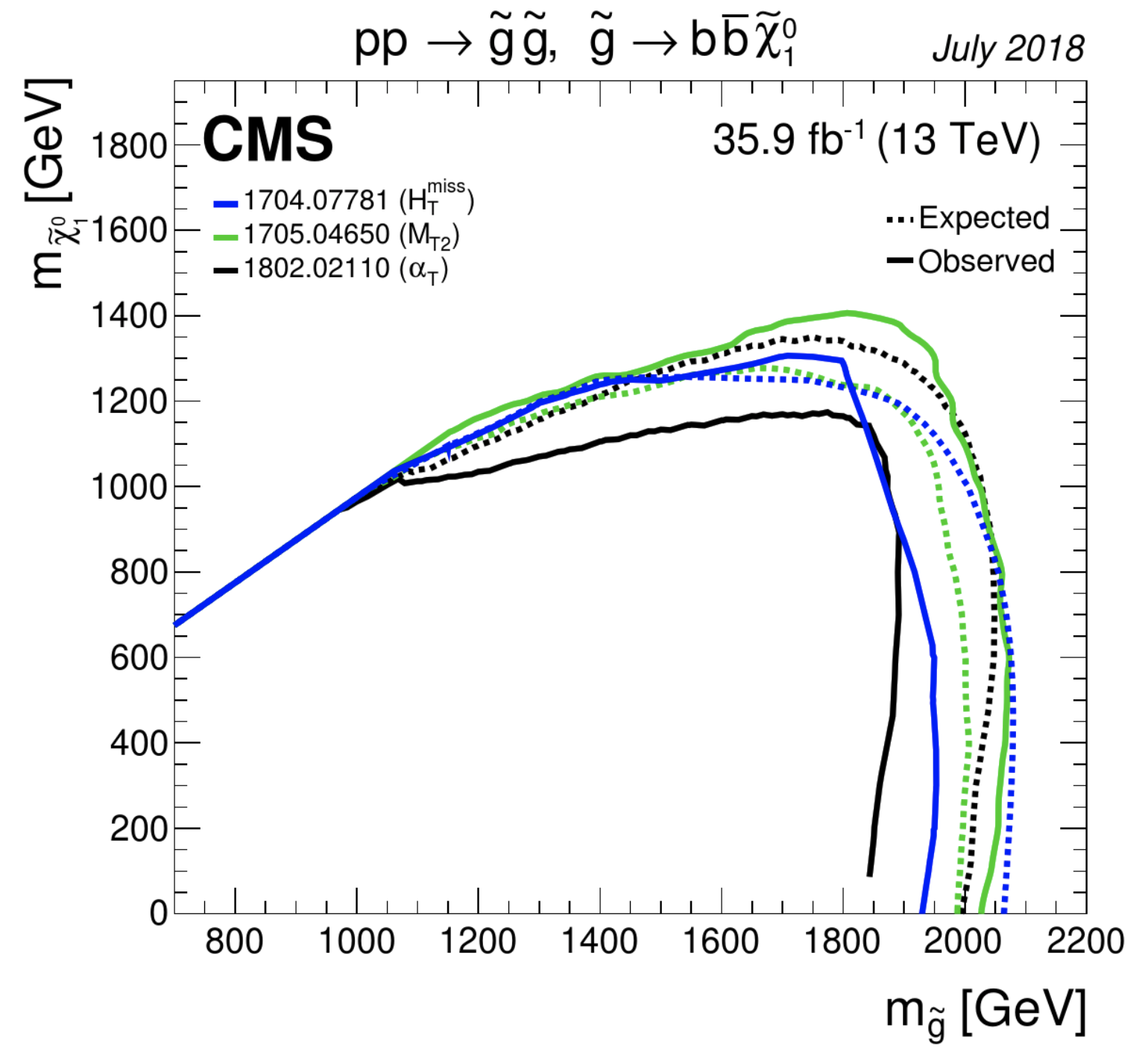 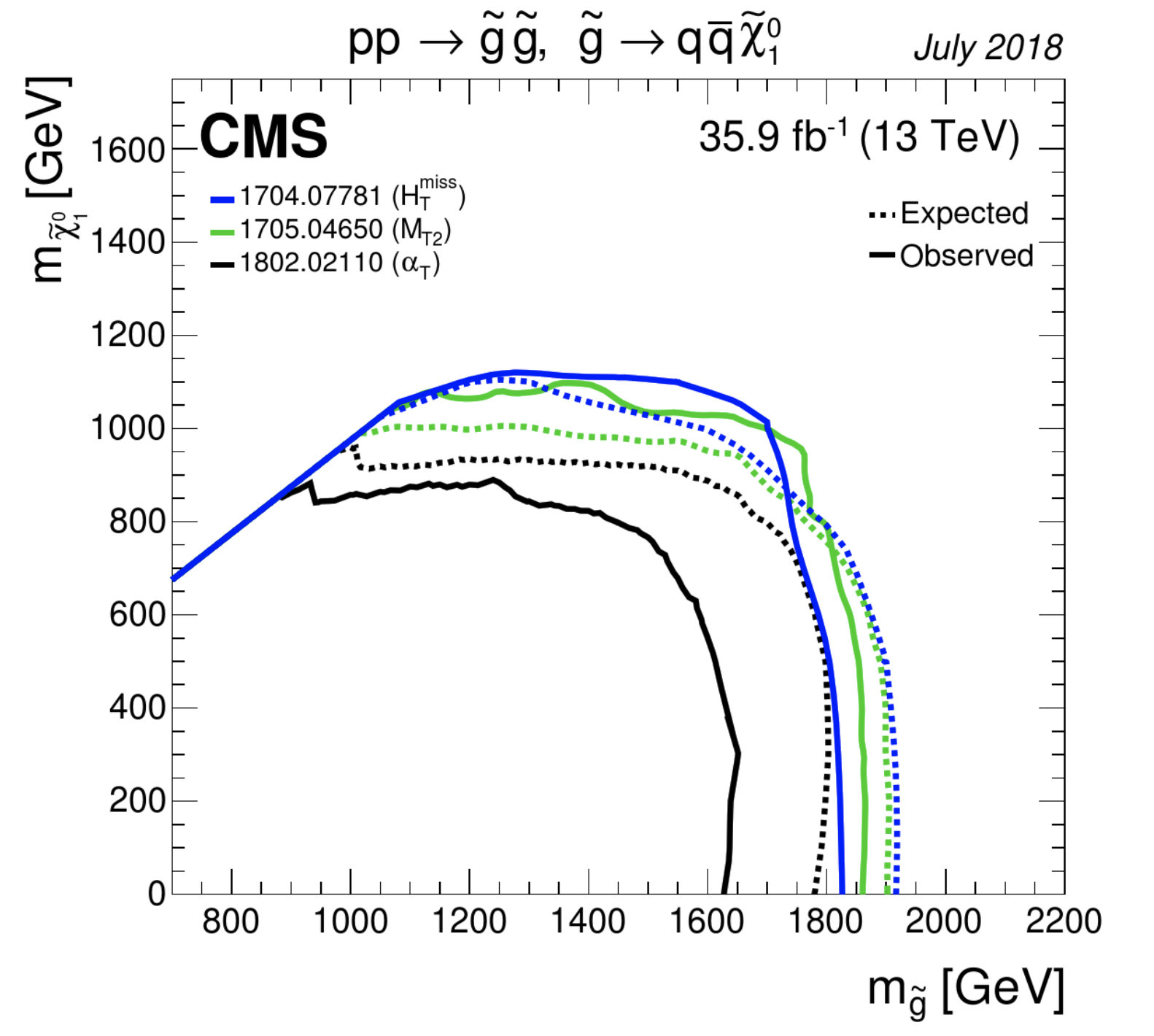 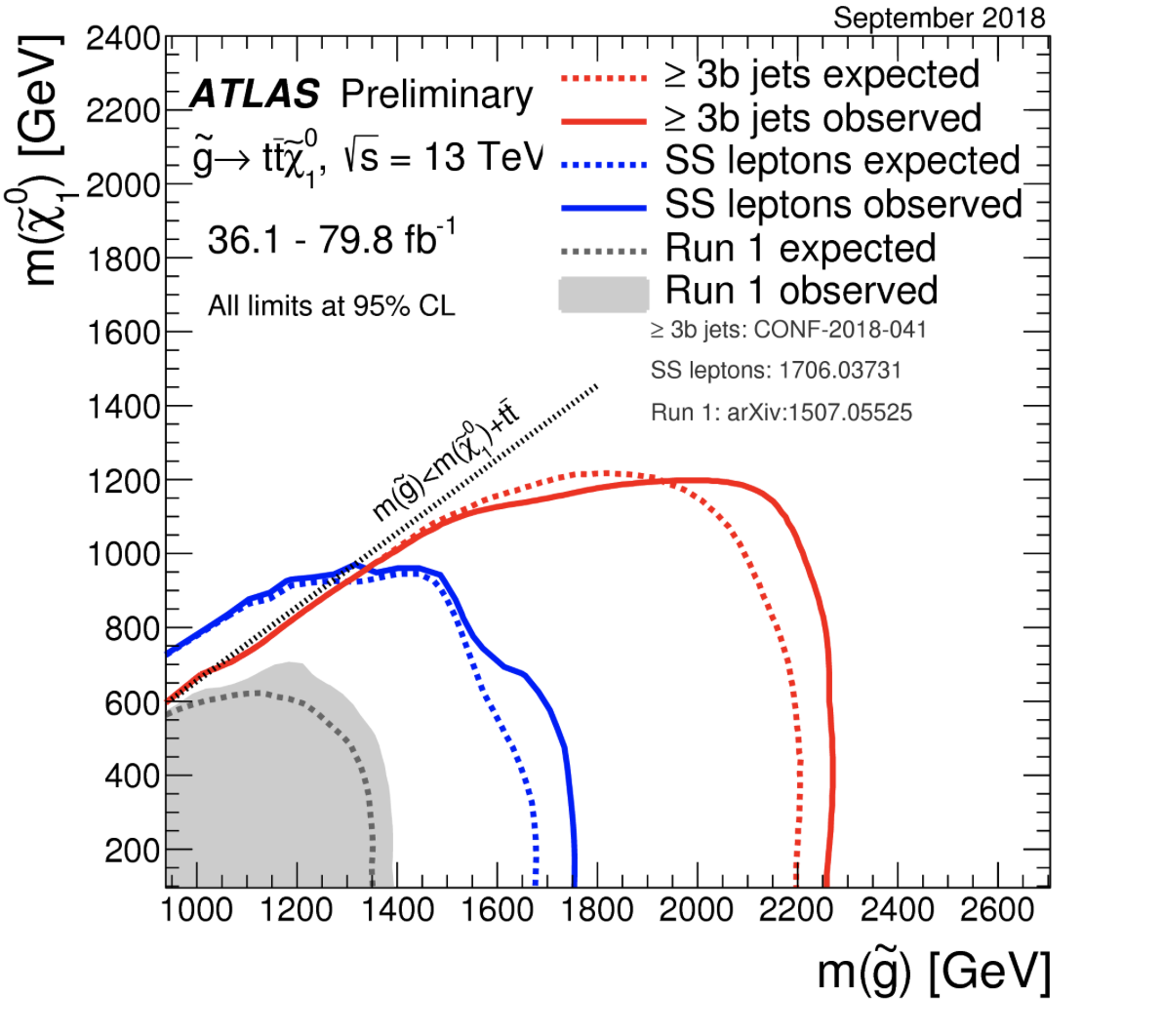 No significant signal to date
Within the context of the SMS: 
Exclude with gluino masses ~ 2200 GeV for neutralino masses up to 800 GeV
What is really needed from SUSY?
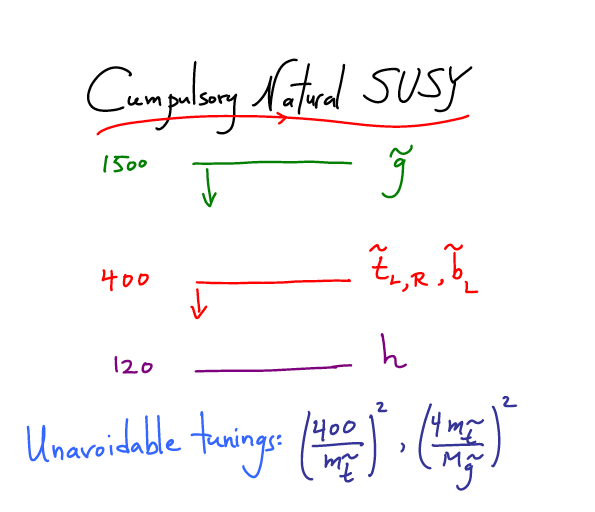 End 2011: Revision!
N. Arkani-Ahmed
CERN Nov 2011
Papucci, Ruderman, 
Weiler arXiv:1110.6926
LHC data end 2011
Stops > 200-300 GeV
Gluino > 600-800 GeV
Moving away from 
constrained SUSY models
to ‘natural’ models
 
Natural SUSY survived
LHC so far, but we 
are getting close to 
push it to its limits!
Top Squark Search Summaries
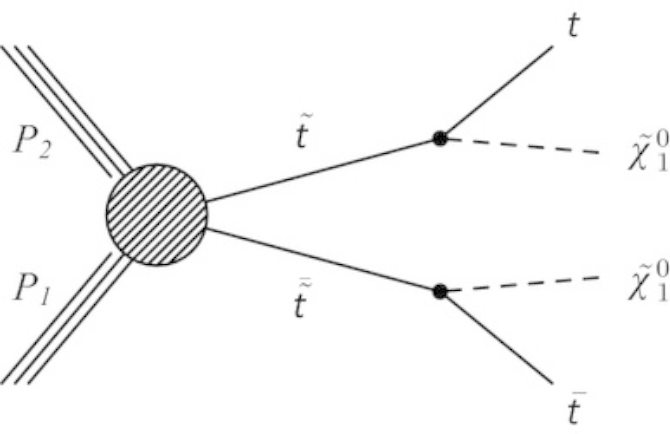 Partner of the top quark – the stop– plays 
a prominent role in Natural Models
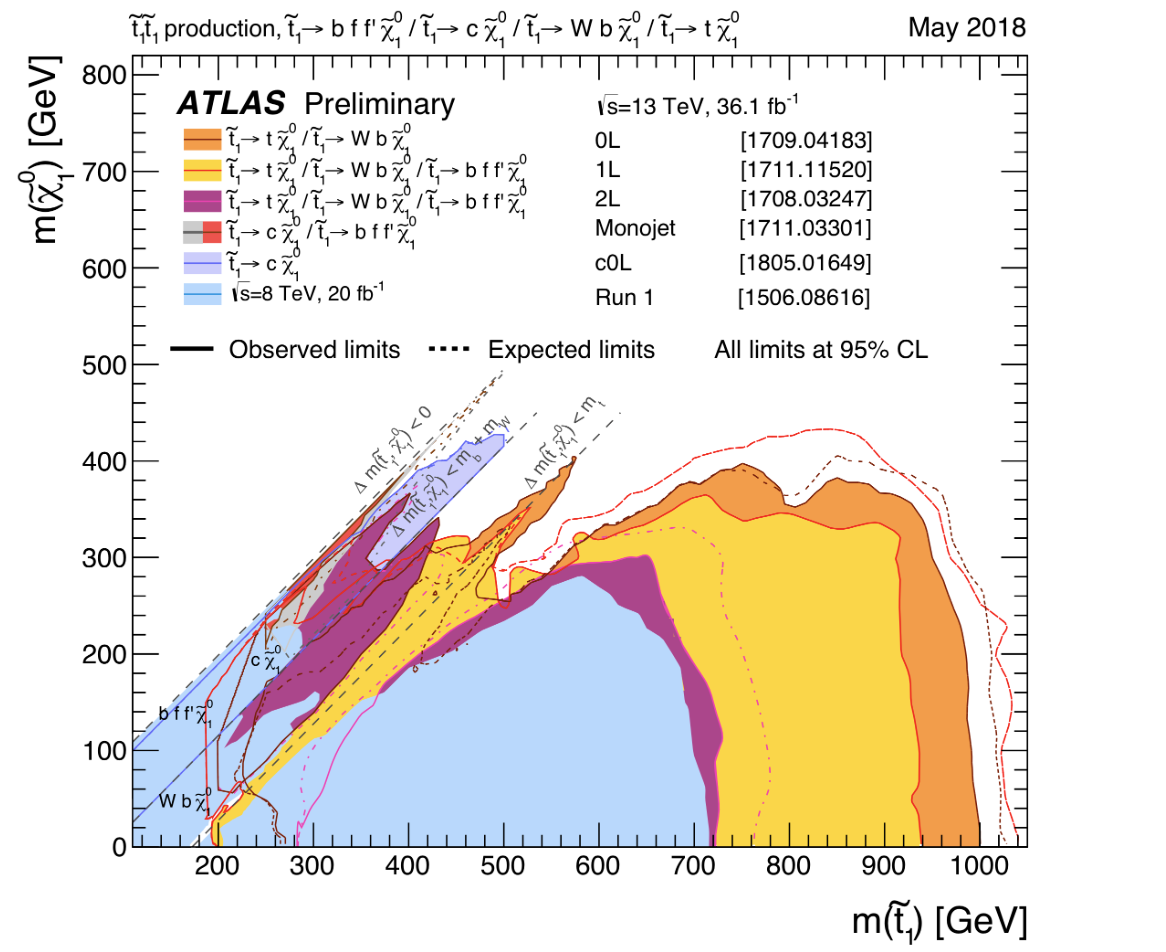 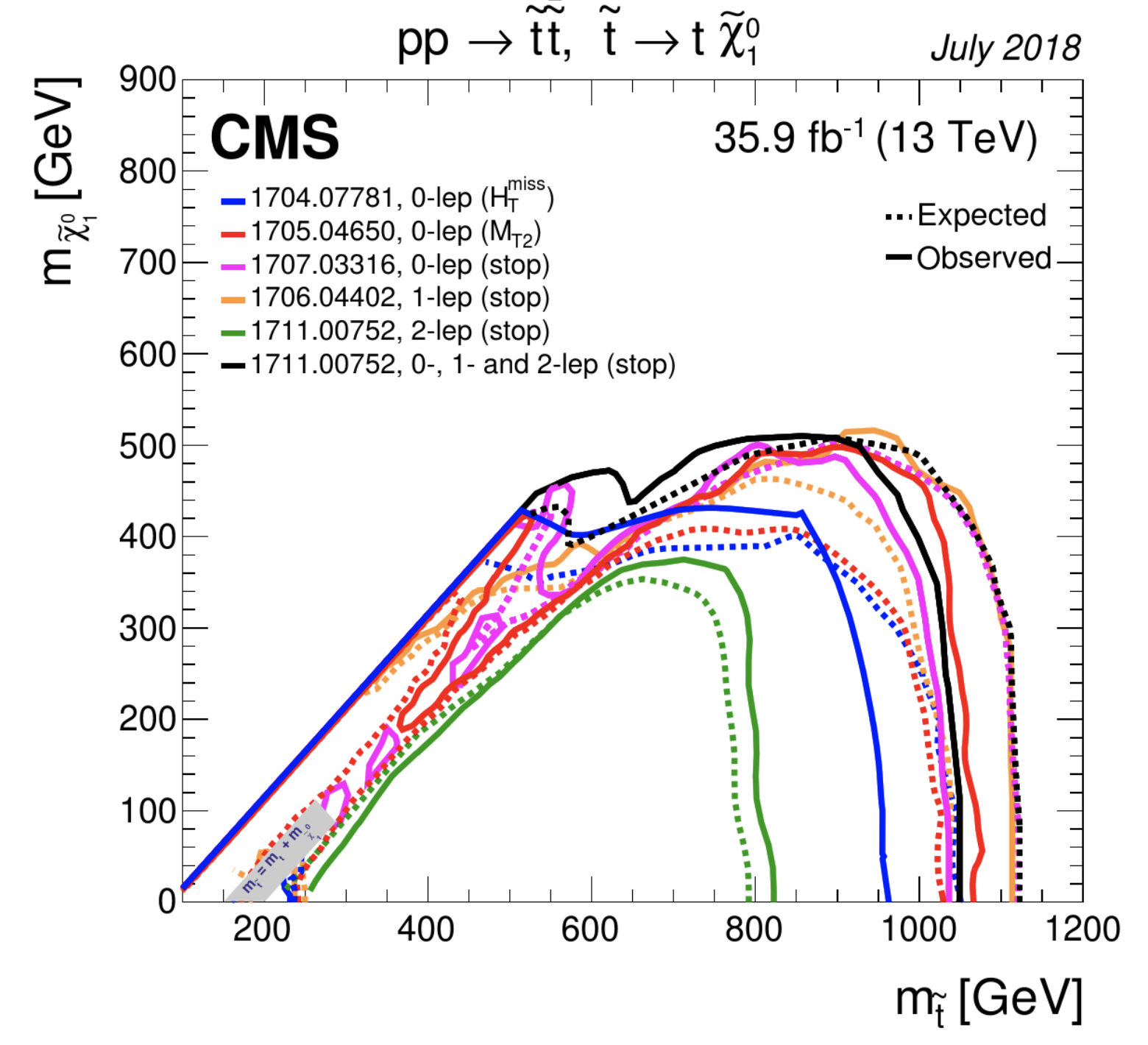 Within the context of the SMS: 
Exclude with masses up to 1100 GeV for neutralino masses up to 500 GeV
Is this getting critical for Natural Models??
Chargino and Neutralino Production
Direct production of “electro-weakino pairs
Decays via sleptons /sneutrinos
Using benchmarks to illustrate different scenarios
Multilepton searches (incl. taus)
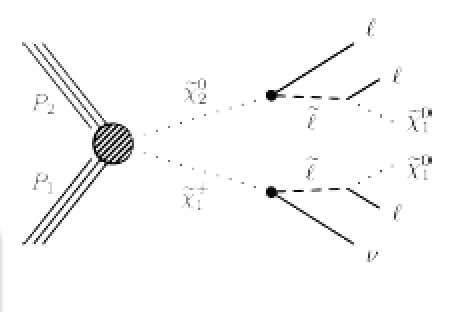 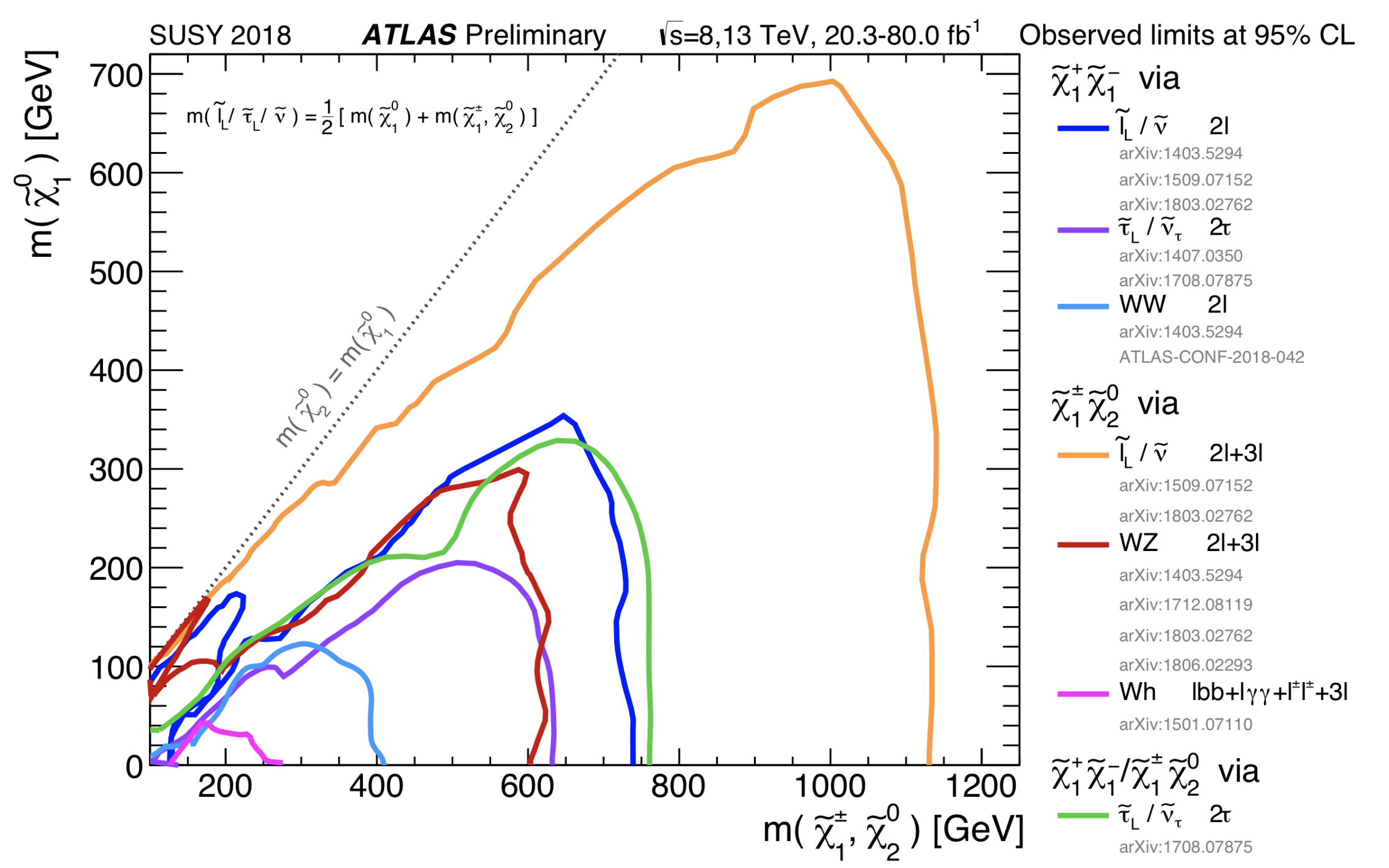 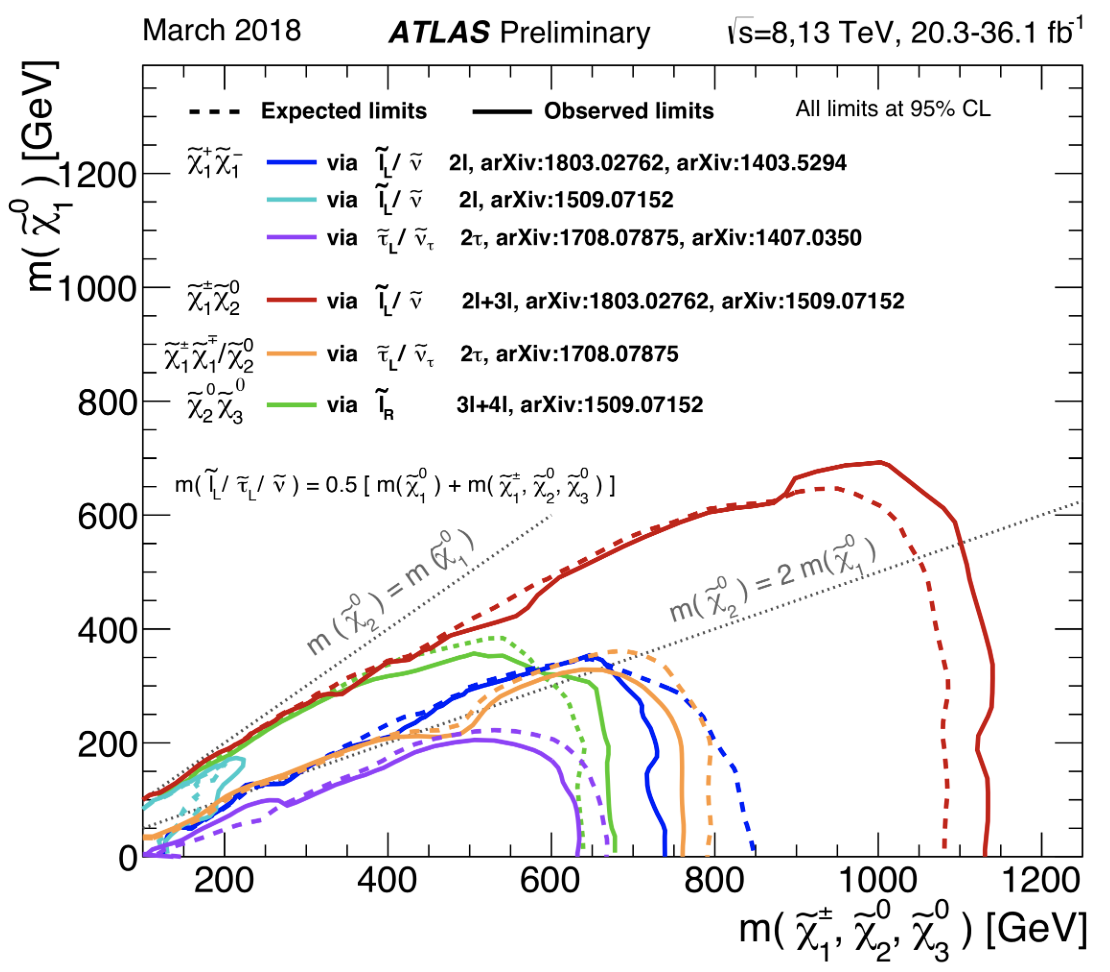 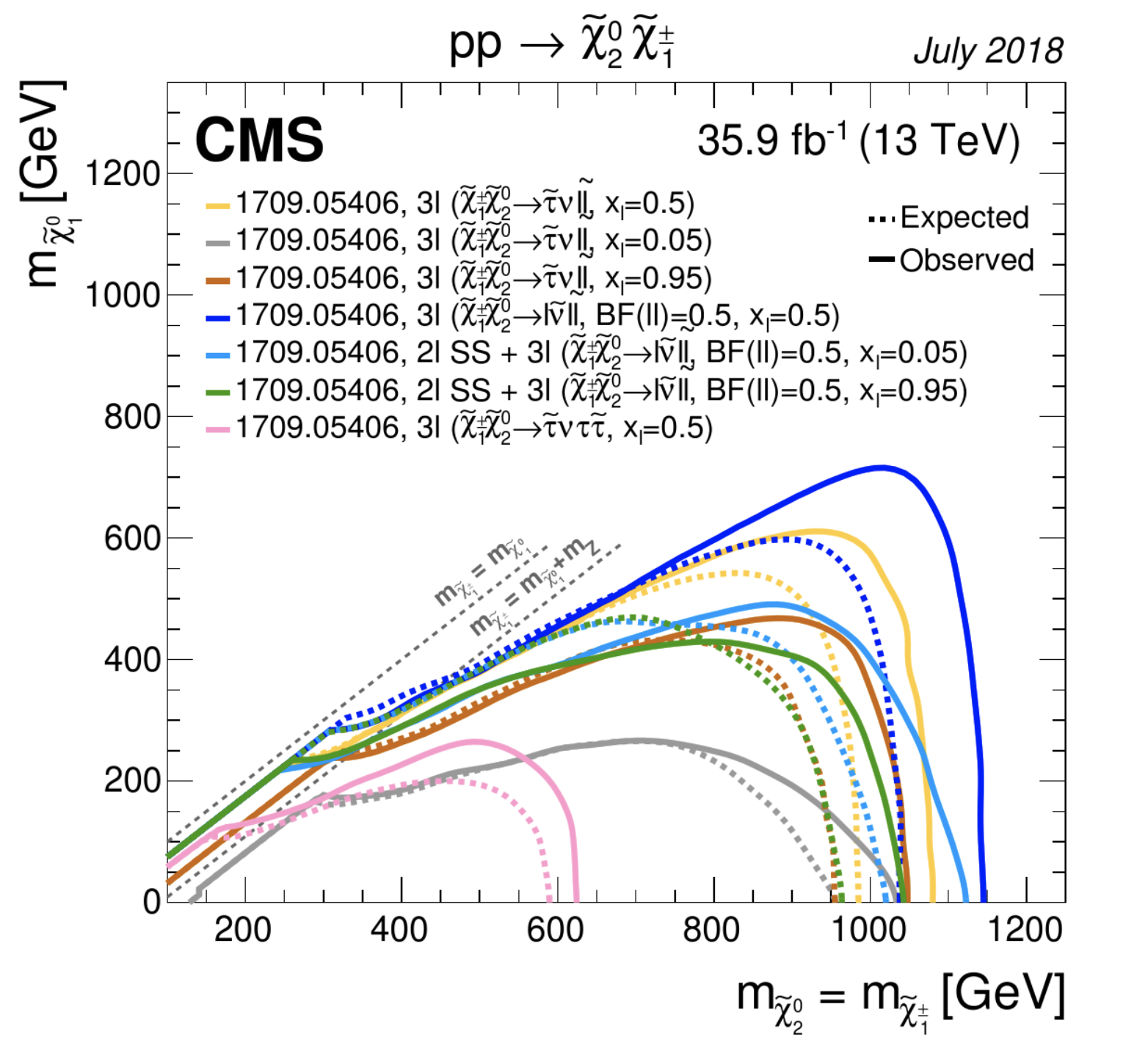 Exclude masses up to 1100 GeV for neutralino masses up to 700 GeV
Chargino and Neutralino Production
Chargino–neutralino pair production in WZ +MET channel 
Address scenarios with small mass-splittings between 
  the parent particle and lightest SUSY particle plus Z
Use a new reconstruction technique: Recursive Jigsaw Reco
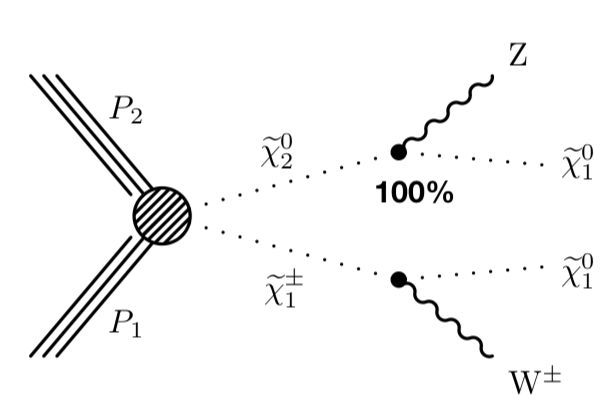 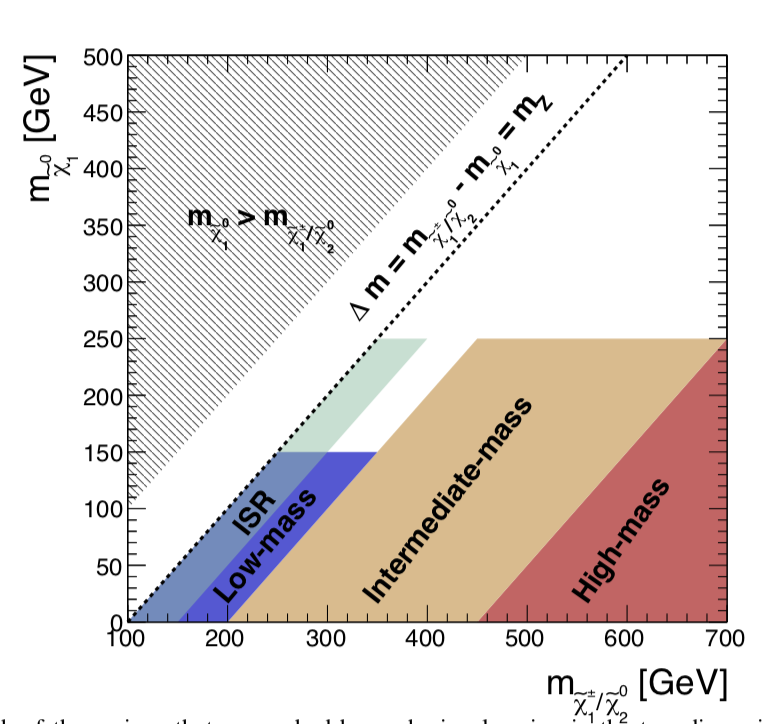 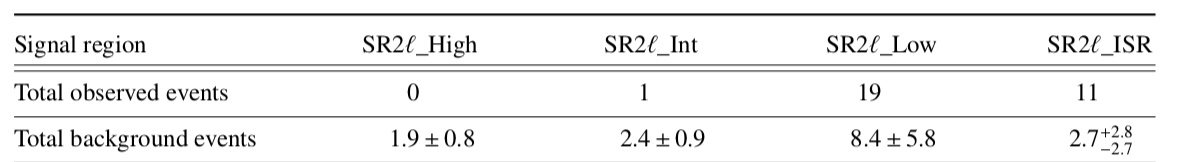 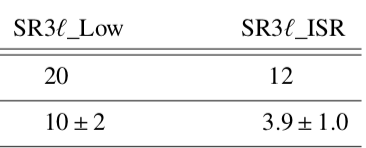 Excess observed in 4 low M regions ranging from 1.5->3
arXiv:1806.02293
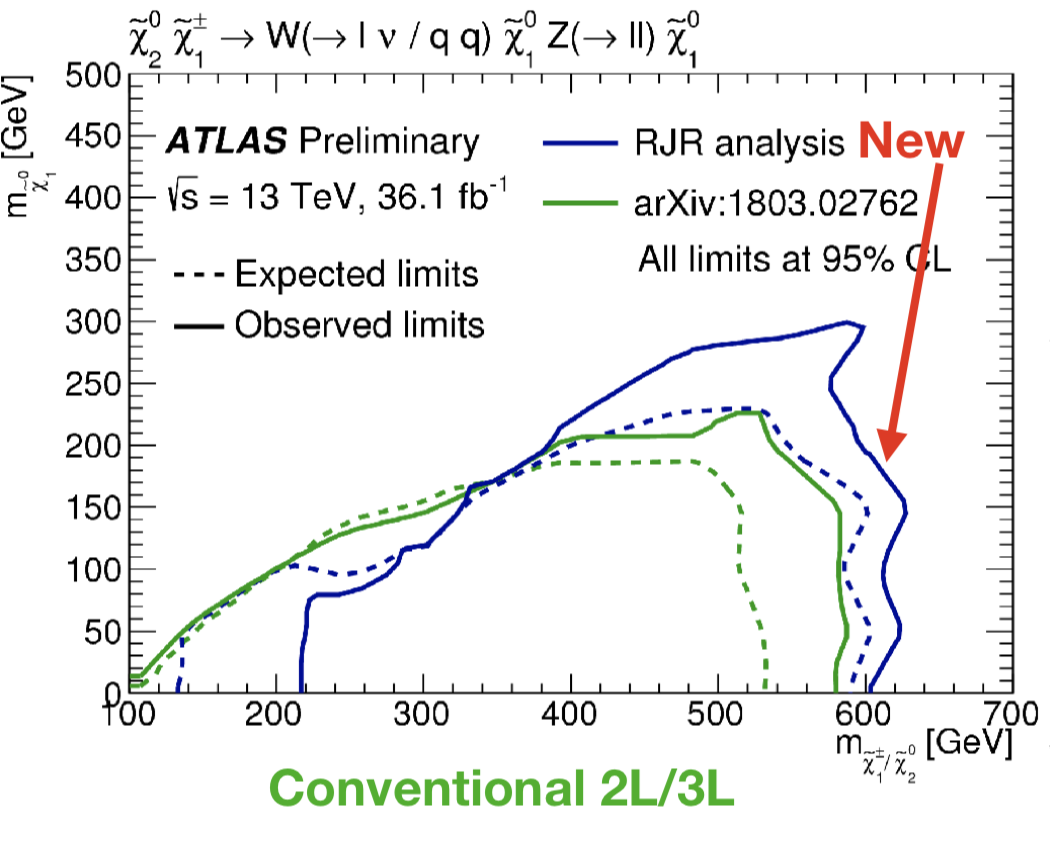 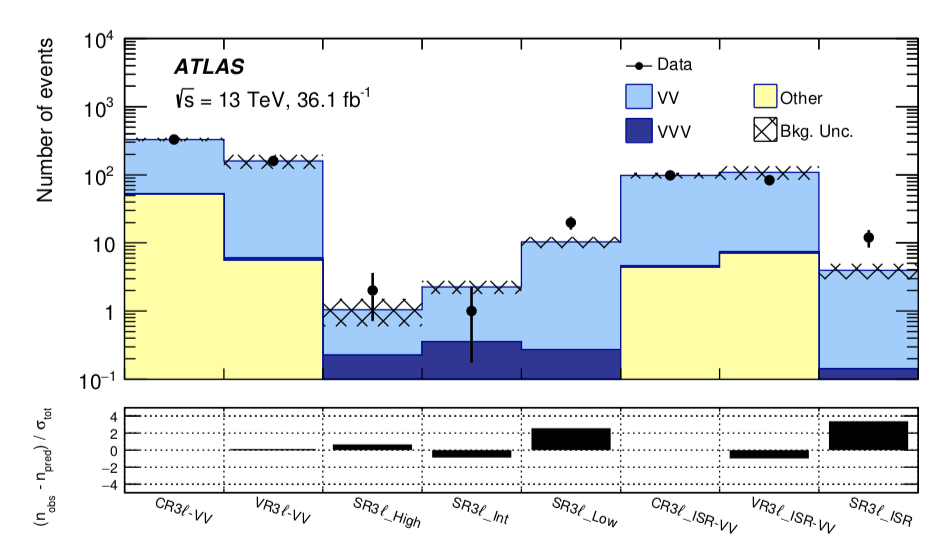 Compatible with
previous studies?

To be watched…

But “3”s have 
come and gone..
The SUSY SEARCH Chart So Far…
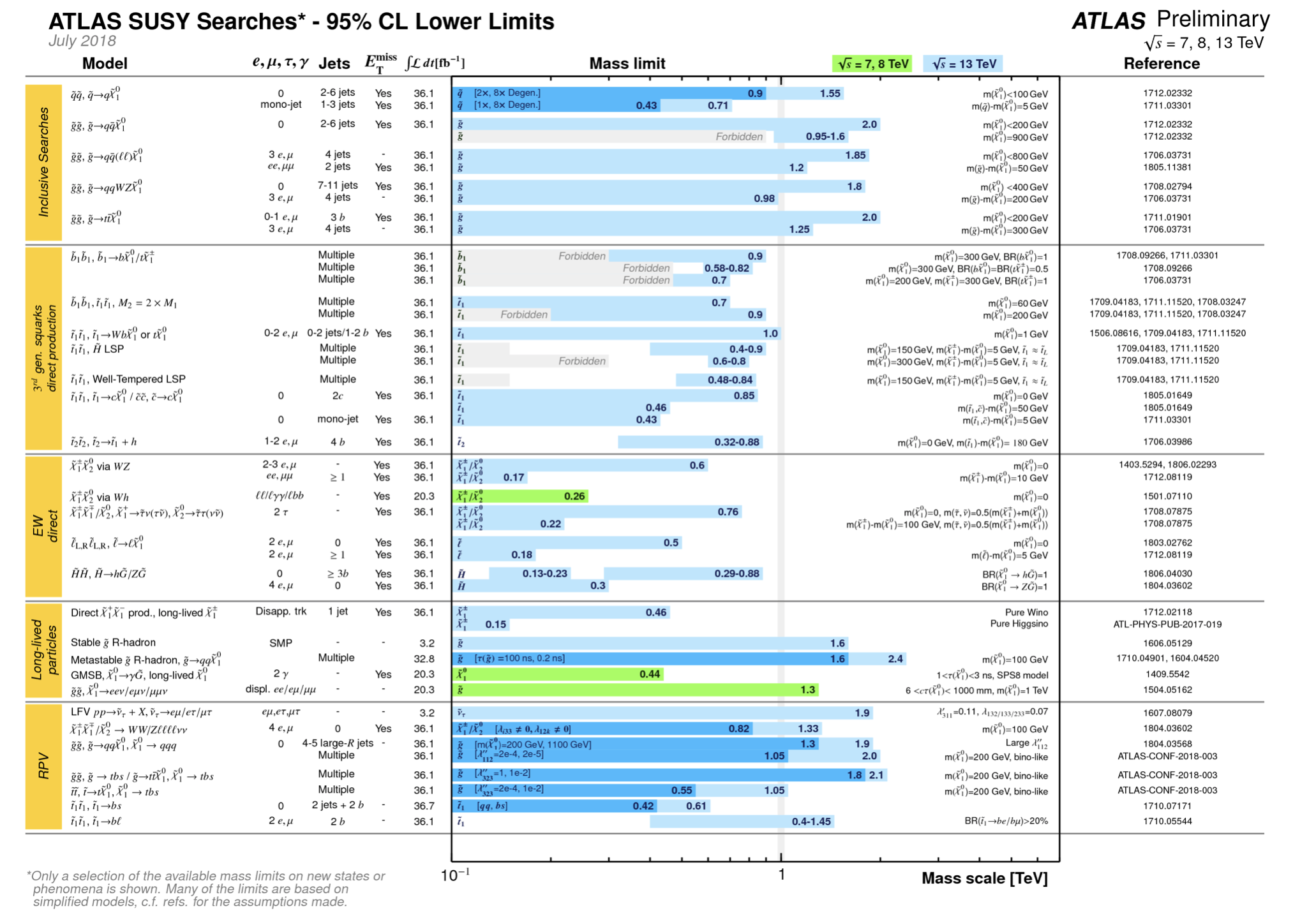 Limits from individual
analyses
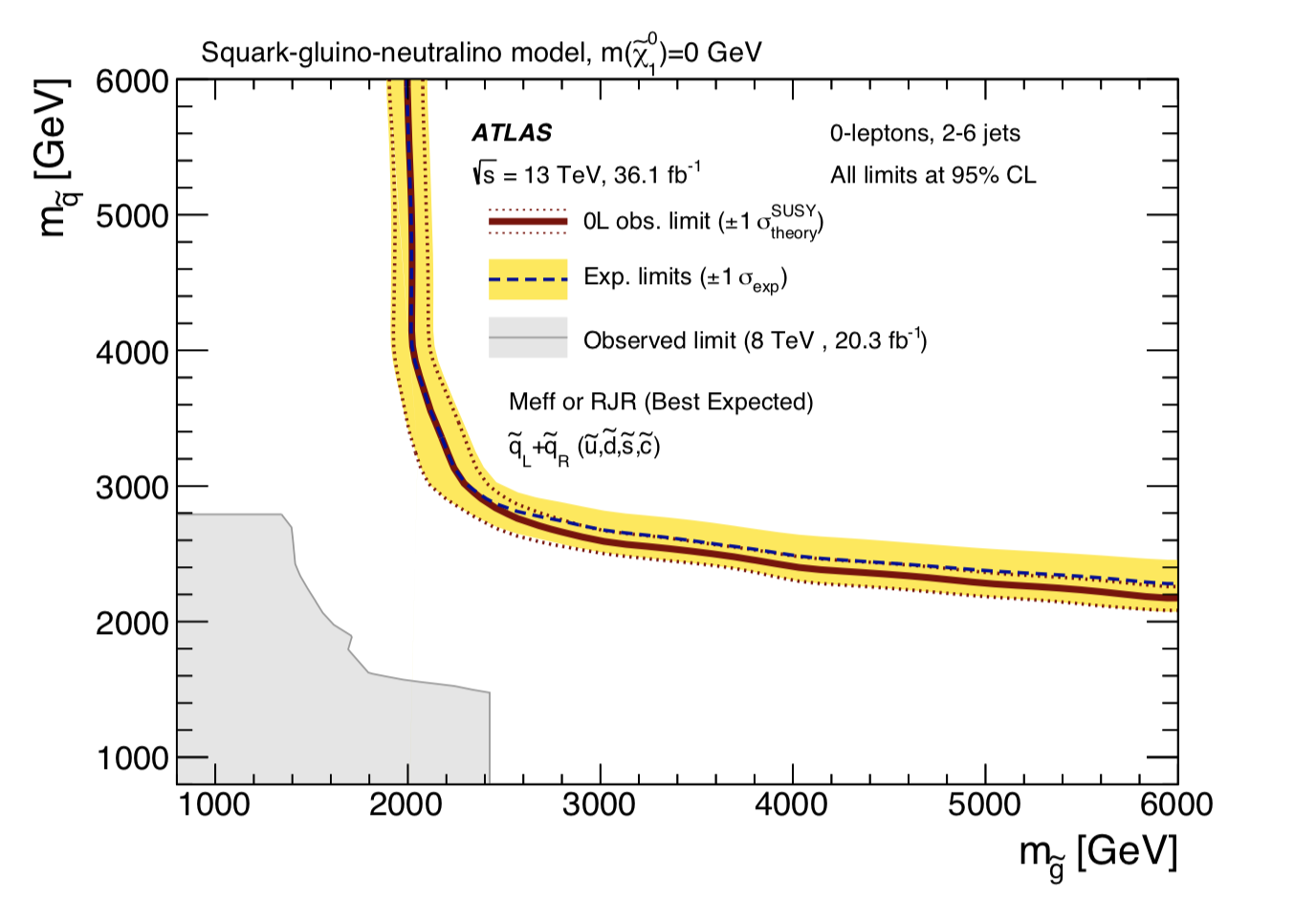 Excluded squark and 
gluino mass region
excluded
SUSY (as seen from outside HEP…)
But not giving 
up as yet!!!

Keep the party
ready..

So far 2016 
data analysed

2017+2018
(4x increase of
statistics) is 
coming
November ‘16 reported by The Economist (!?!):
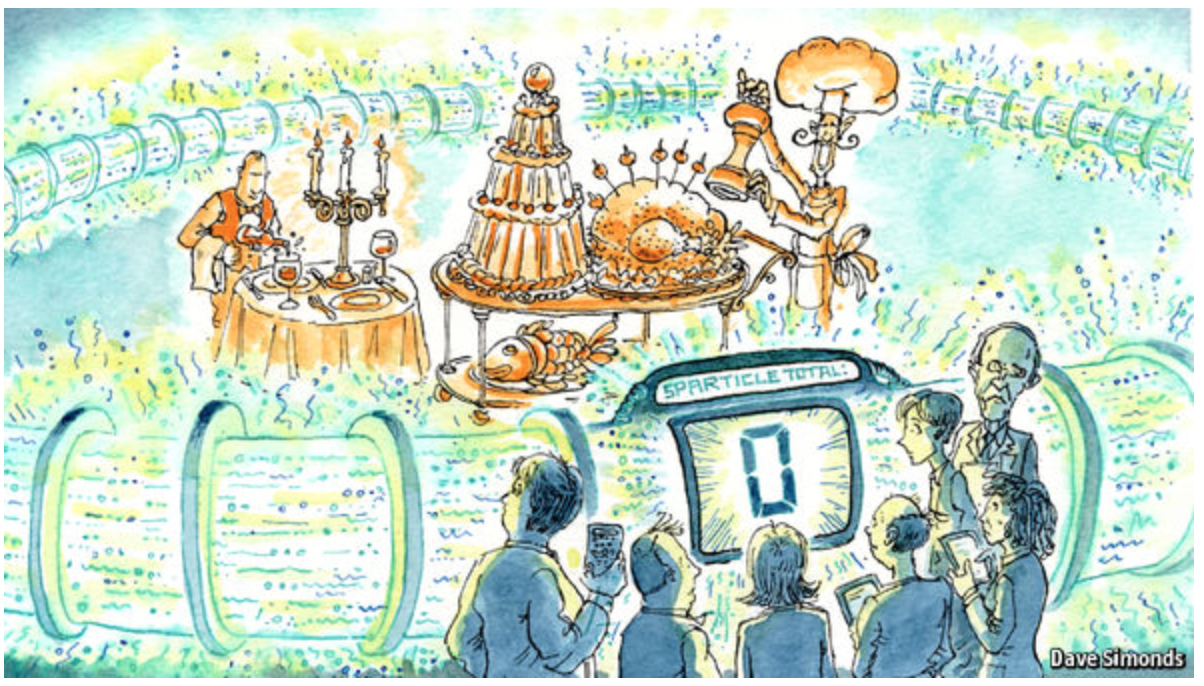 http://www.economist.com/news/science-and-technology/21709946-supersymmetry-beautiful-idea-there-still-no-evidence-support-it
21
J. Ellis
Dark Matter Searches at the LHC
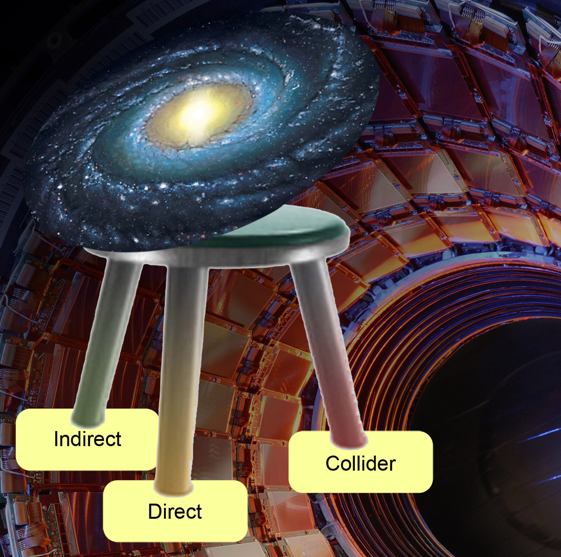 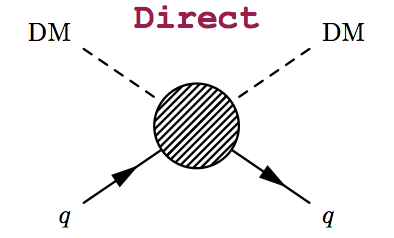 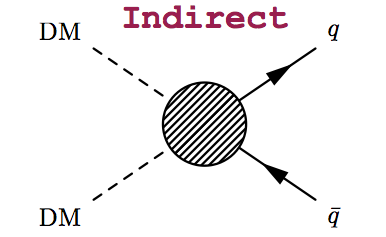 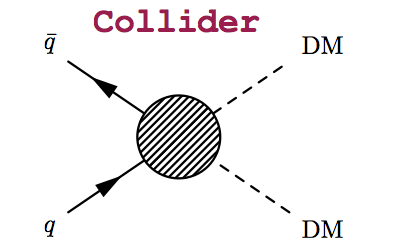 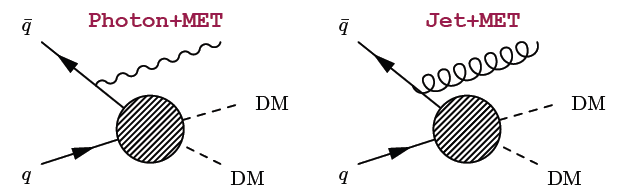 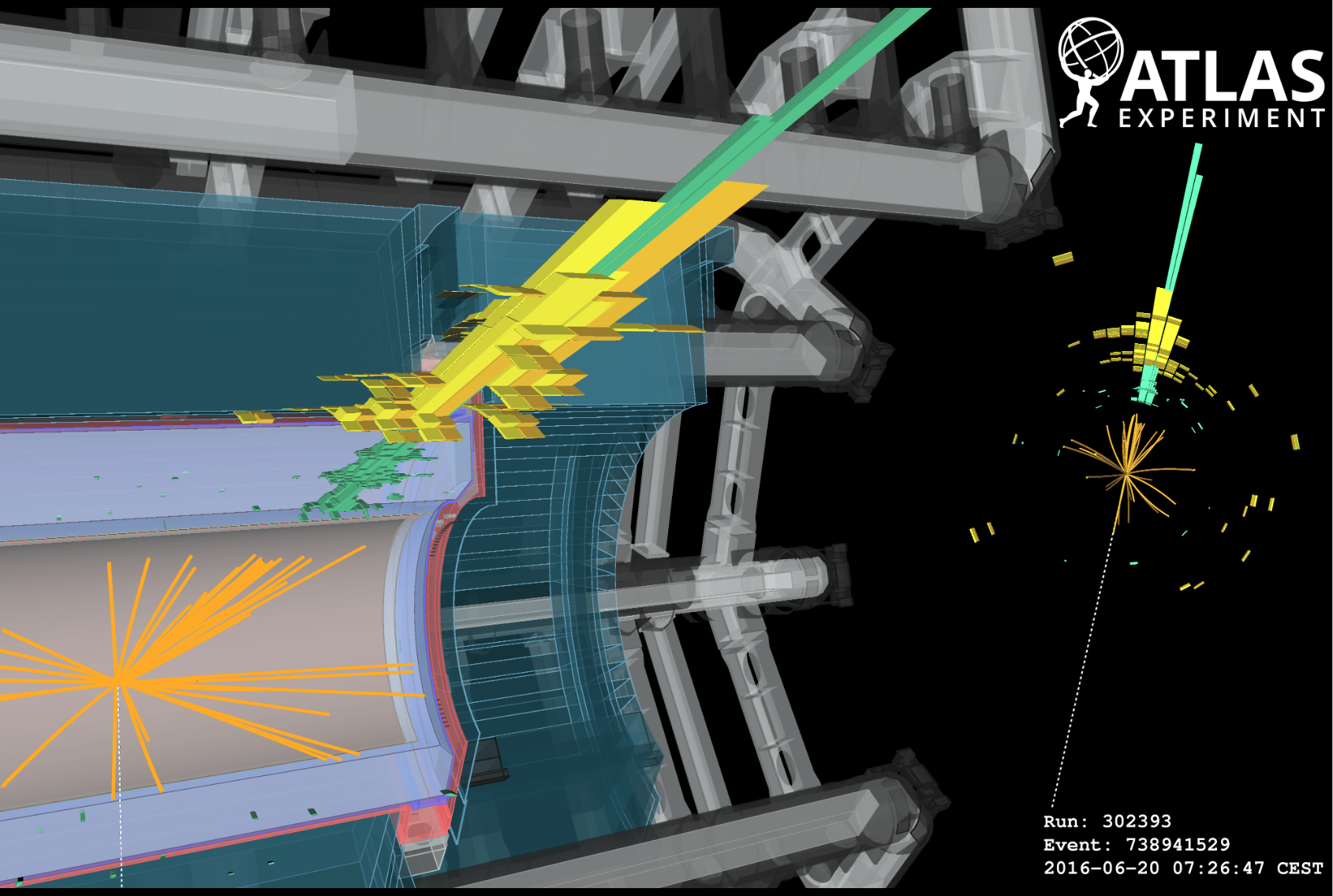 Identifying Dark Matter is one of the most important questions in physics today! 
It is likely a new as yet undetected particle
Can it be produced
at the LHC?
Is Dark Matter 
a new weakly
interacting particle?
A High pT Mono-jet event
Mono-object Searches in CMS
Mono-jets: Generally the most powerful
Mono-photons: First used for dark matter Searches
Mono-Ws: Distinguish dark matter couplings to u- and d-type of quarks
Mono-Zs: Clean signature
Mono-Tops: Couplings to tops
Mono-Higgs: Higgs-portals 
Higgs Decays?
Are Dark Matter weakly interacting 
massive particles (WIMPs?)
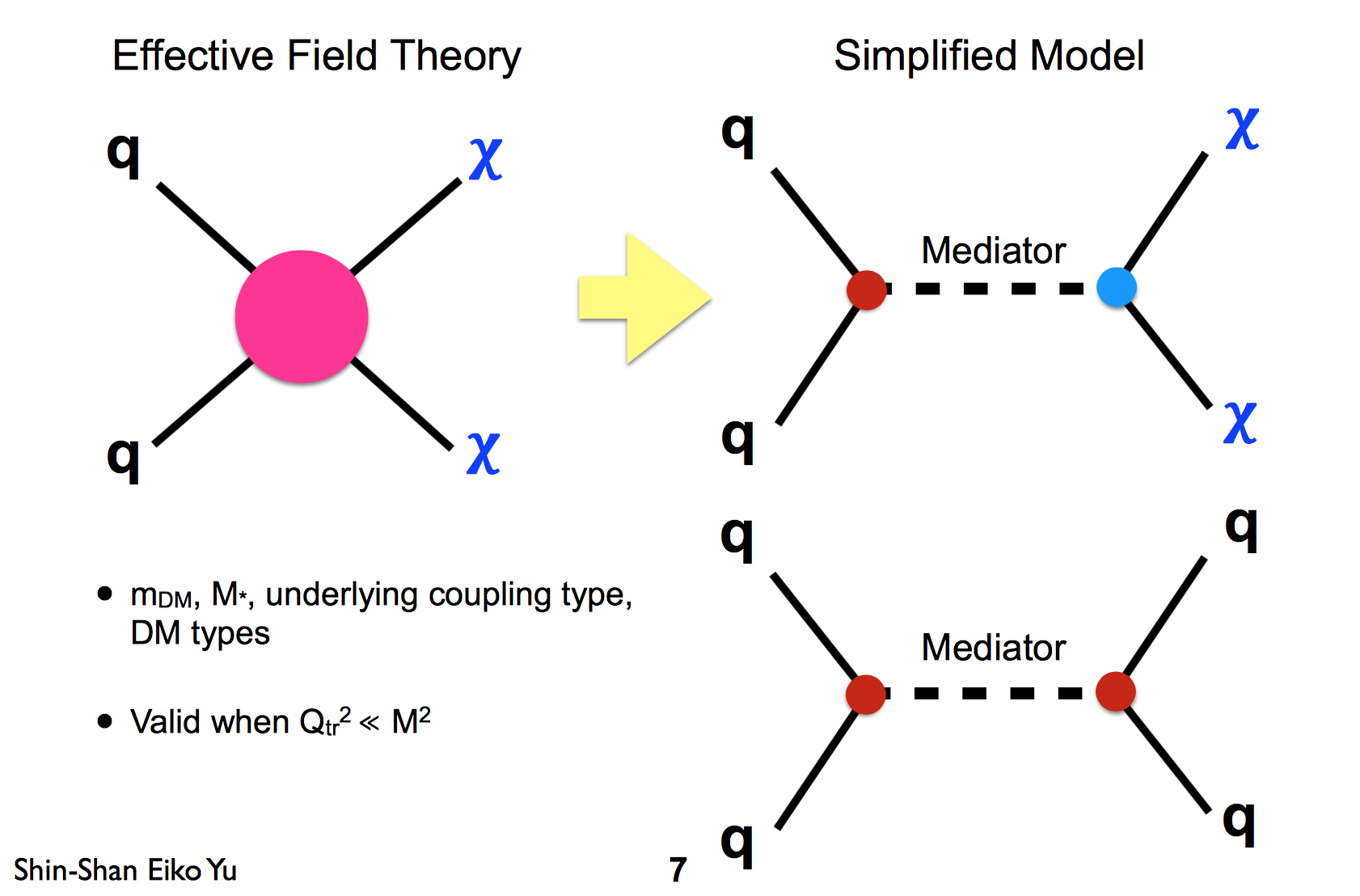 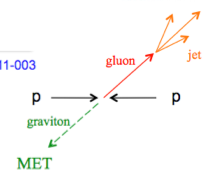 Example Monojets
Dark Matter?
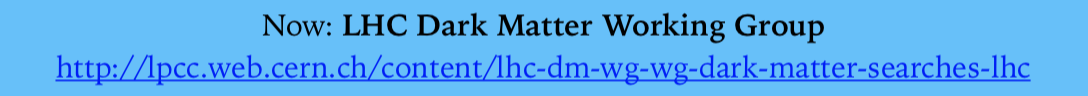 Comparison with Direct Detection
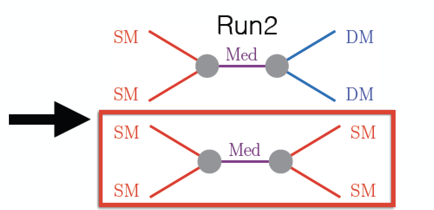 No signal seen in any of the “mono”-signals so far
Extend limits by search for the mediator
Axial-vector mediator and
Spin-dependent direct limits
Vector mediator and
Spin-independent direct limits
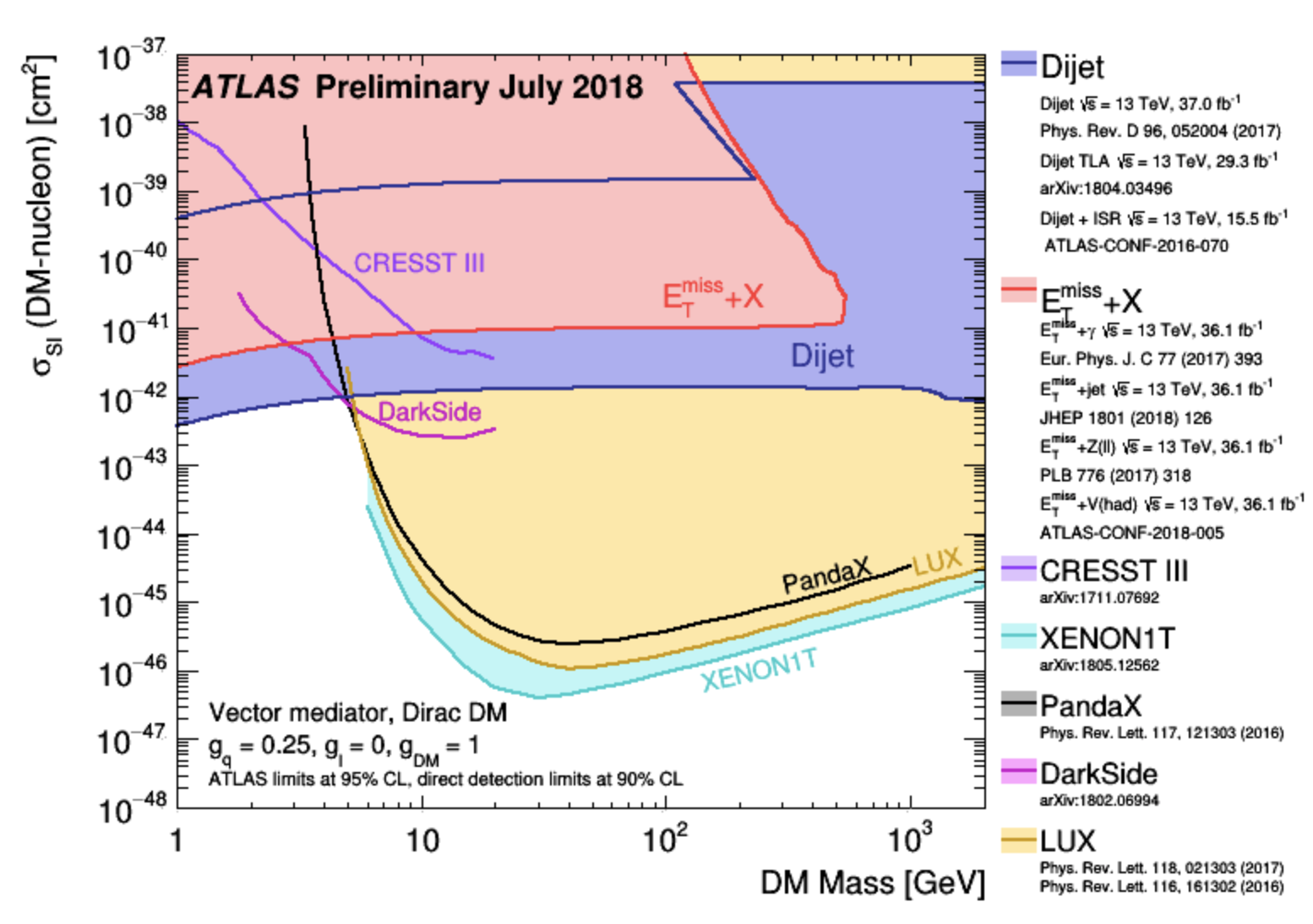 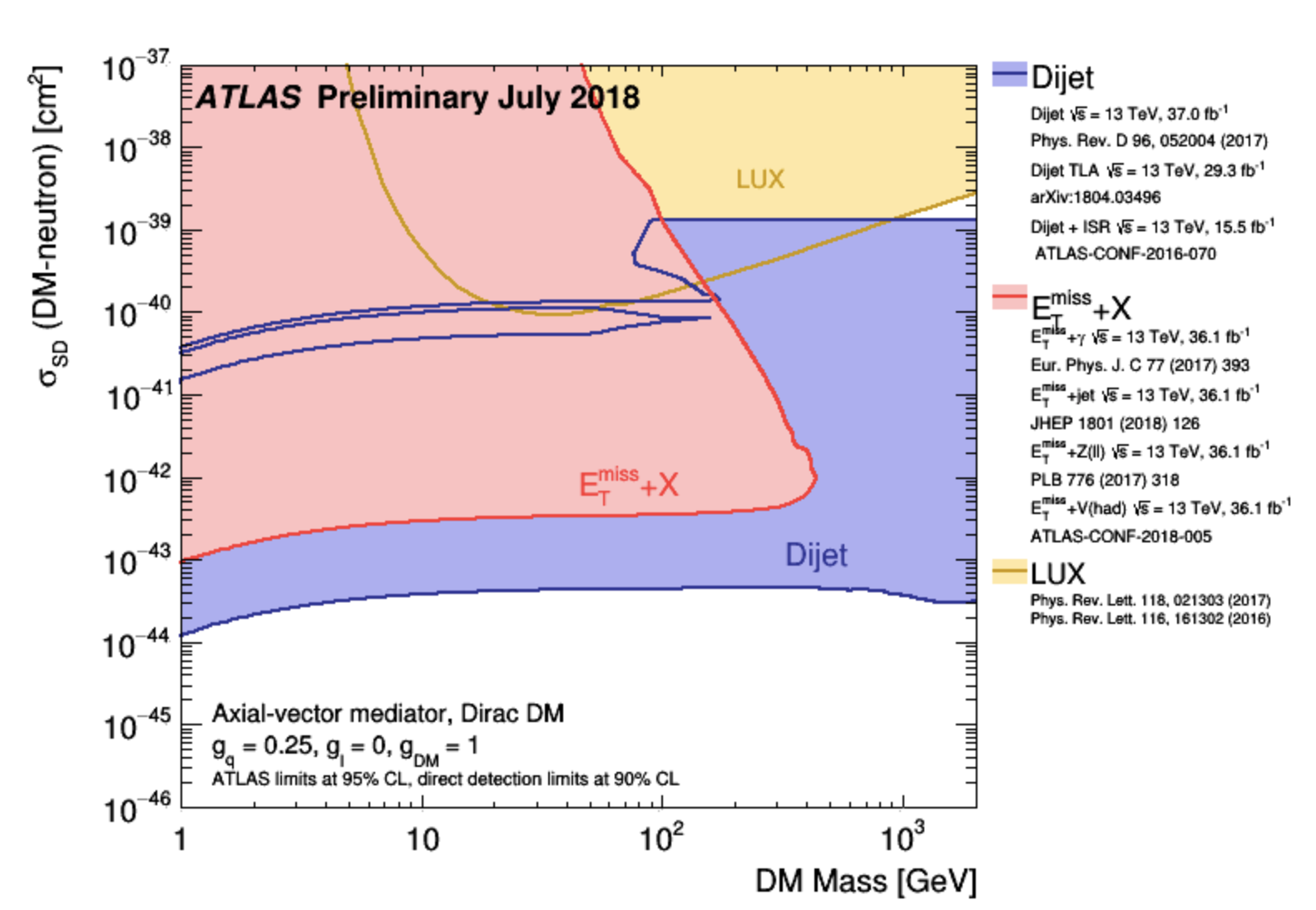 90% CL limits
Mono-jet/V & Dijet searches are typically the most sensitive ones
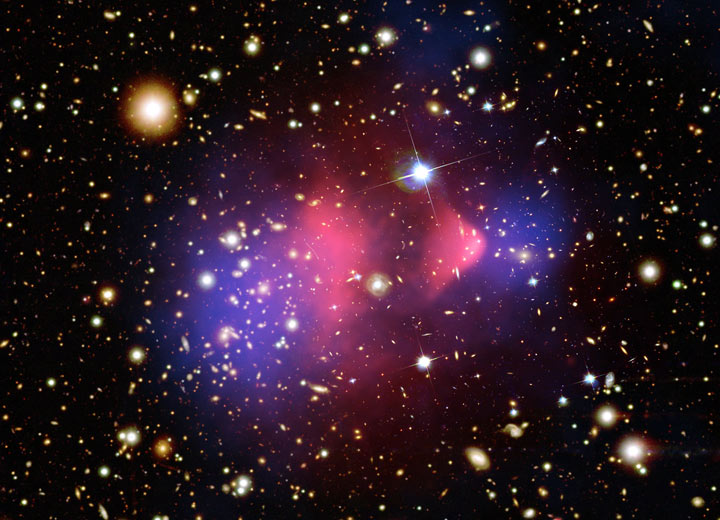 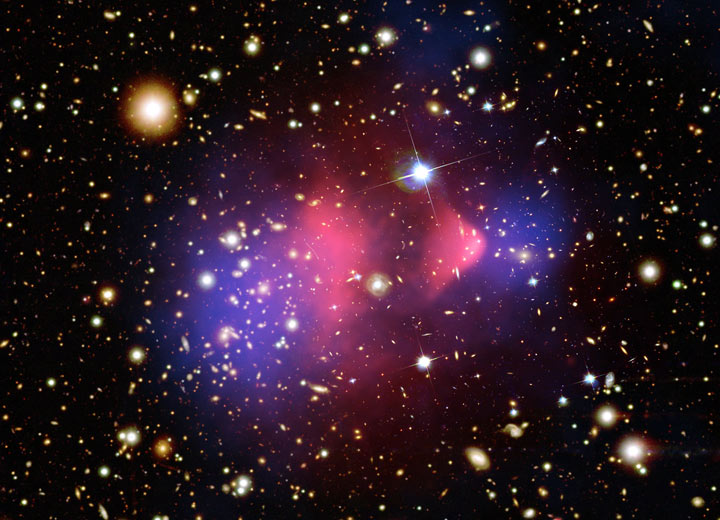 Extra Space Dimensions
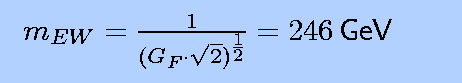 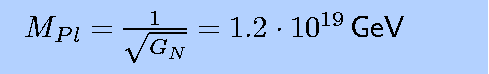 Problem:
arXiv:1712.02345
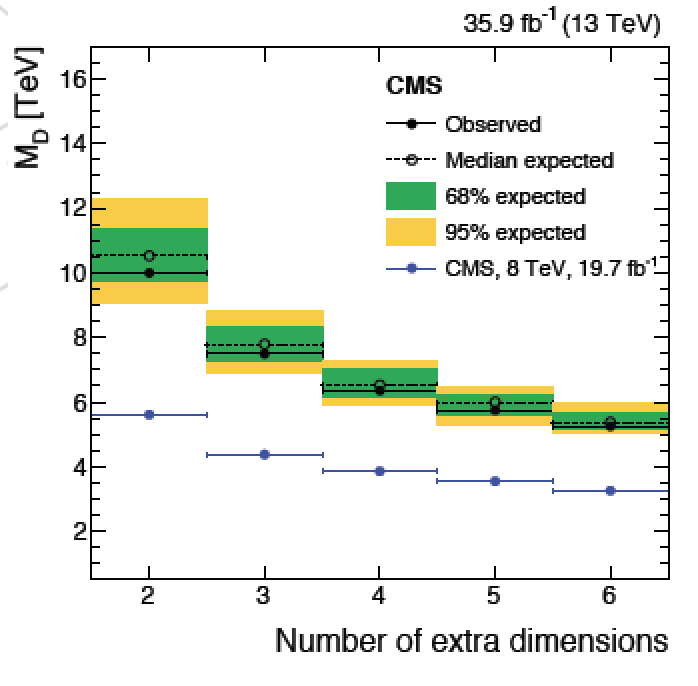 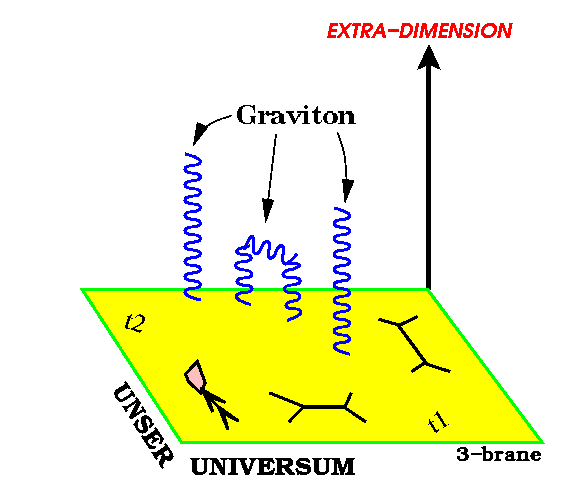 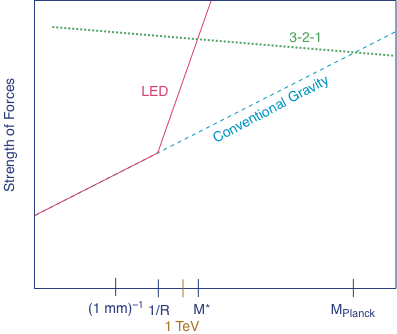 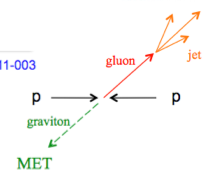 Search for monojets
No signal found yet 
New Planck scale is 
larger than 6-10 TeV
The Gravitational force can become strong!
Search for Micro Black Holes
Extra Dimensions!
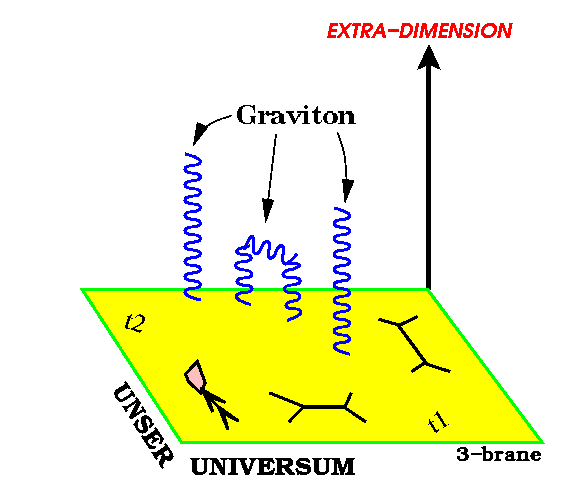 2015: 12 jet event with ST=5.4 TeV
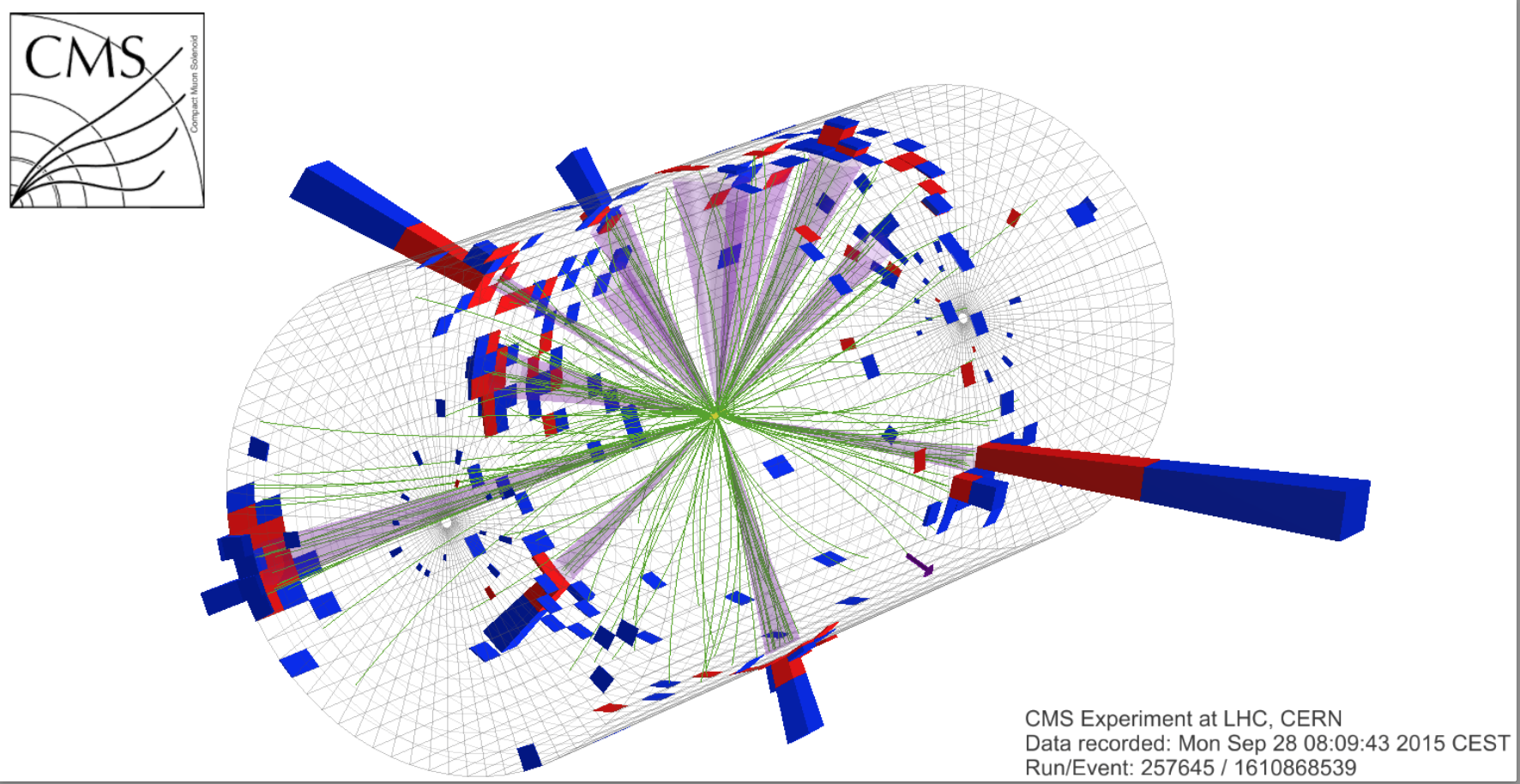 Planck scale 
a few TeV?
arXiv:1805.06013
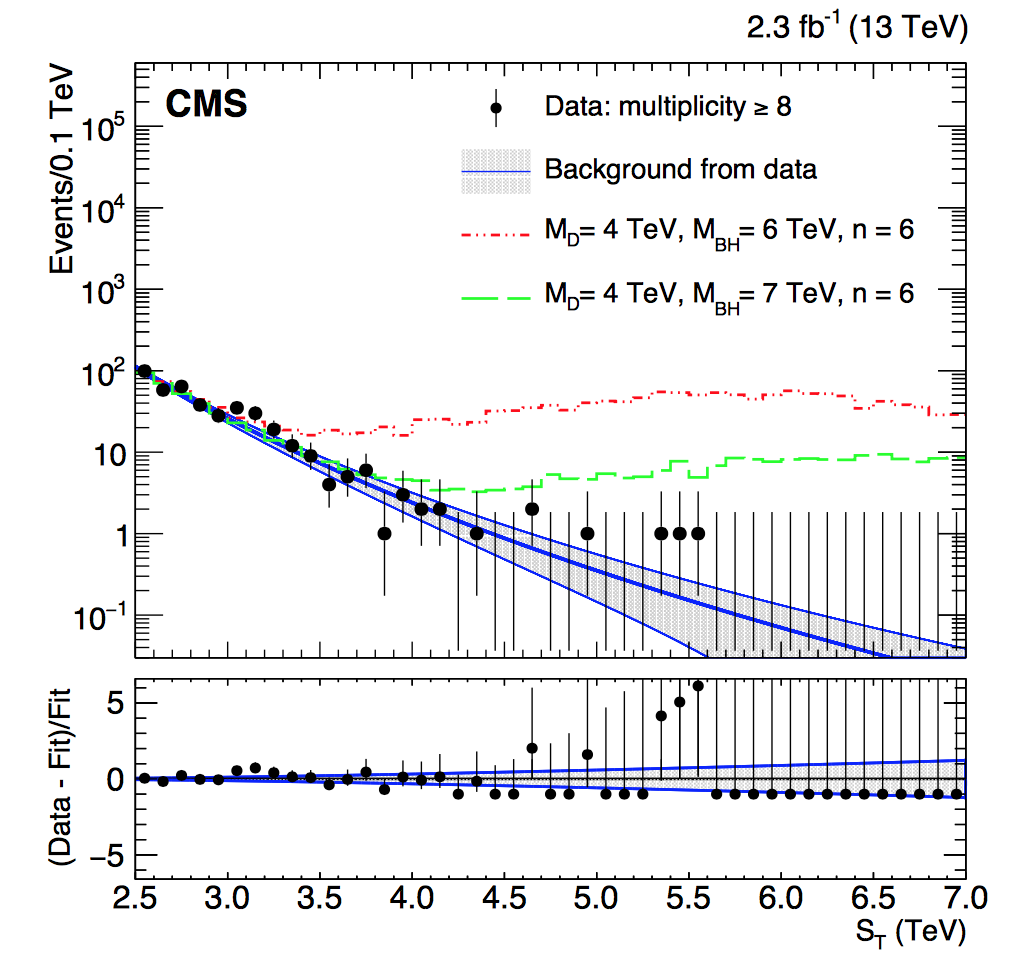 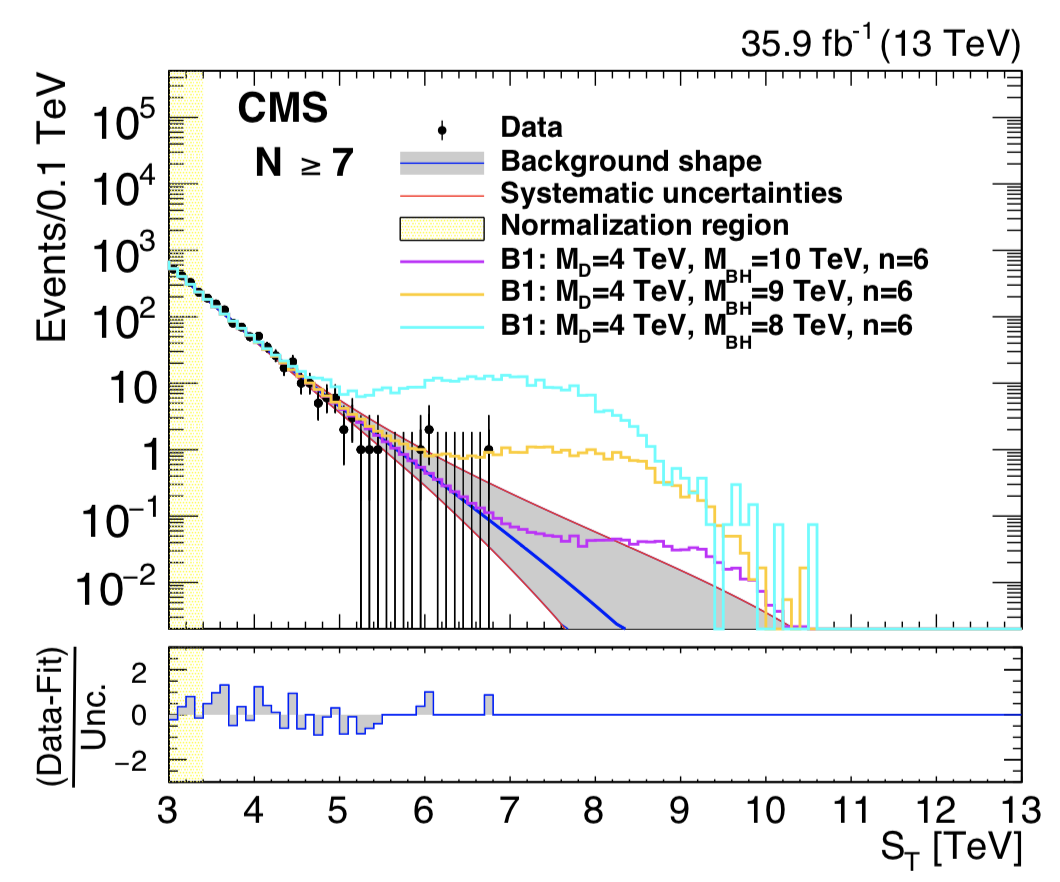 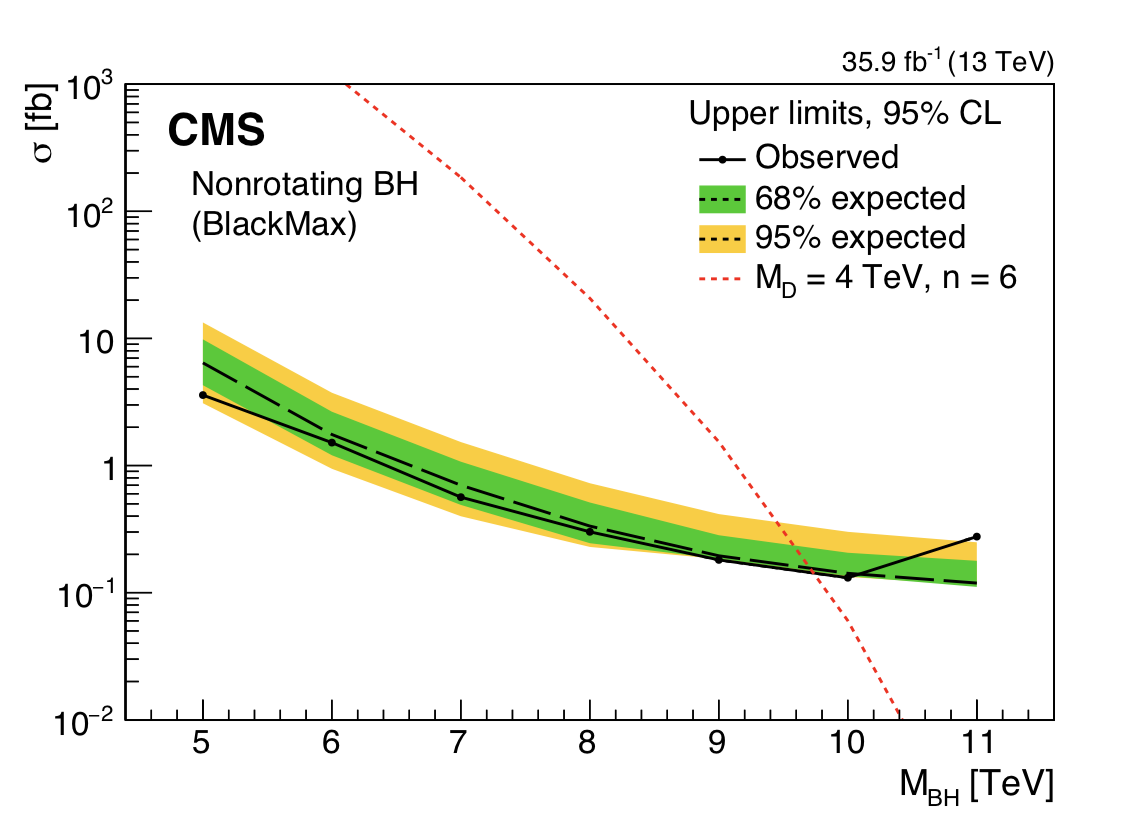 Look for the decay producs 
of an evaporating black hole 

-Define ST to be the scalar 
 sum of all high pT objects 
 found in the event
-Look for deviations 
  at high ST
Black hole mass excluded up to  ~10 TeV depending on model assumptions
Dijet Resonance Searches @13TeV
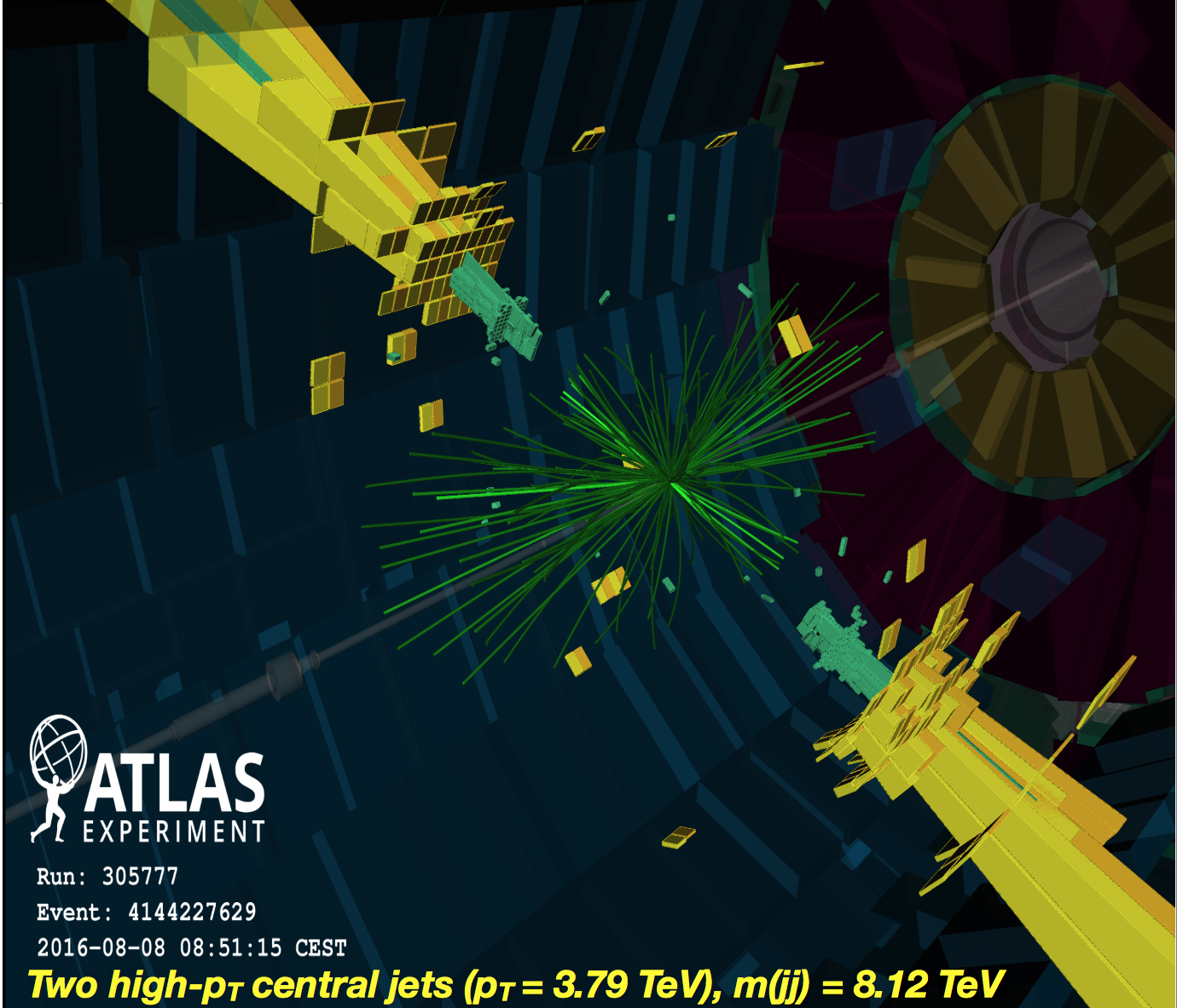 Search for Di-jet Resonances
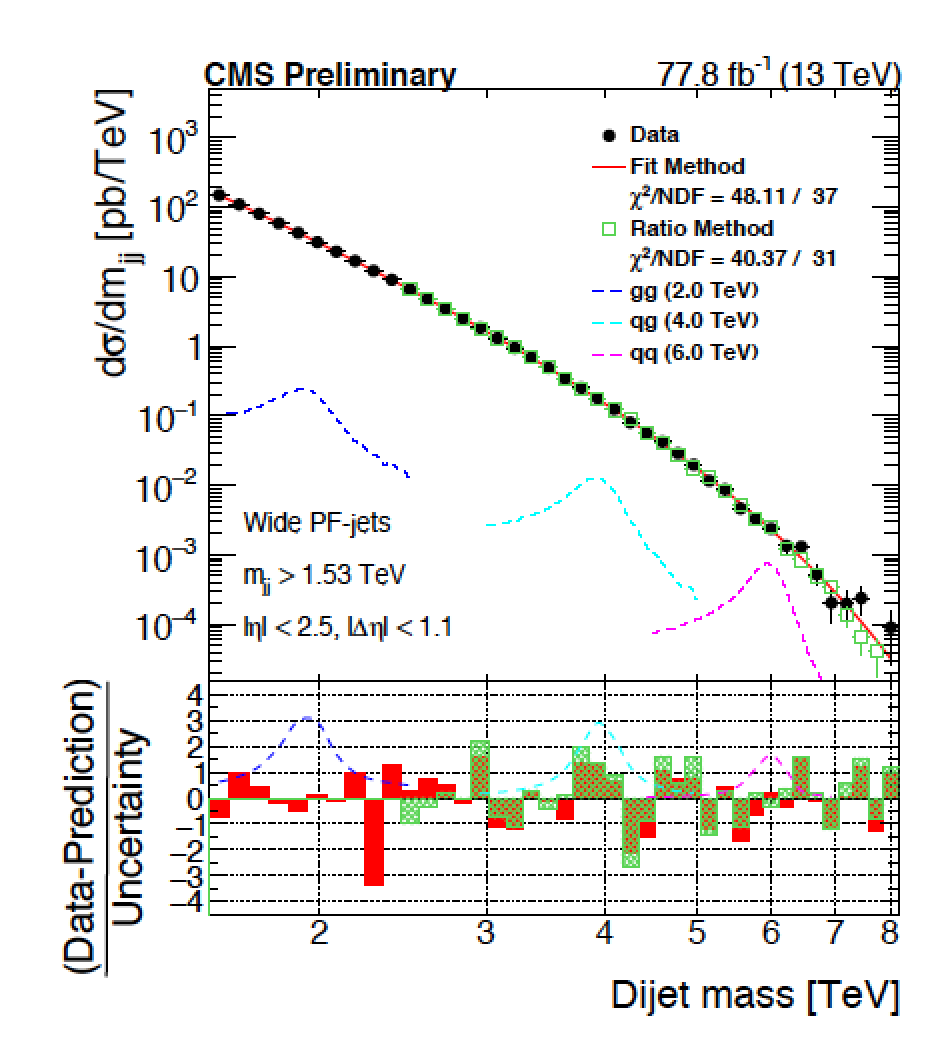 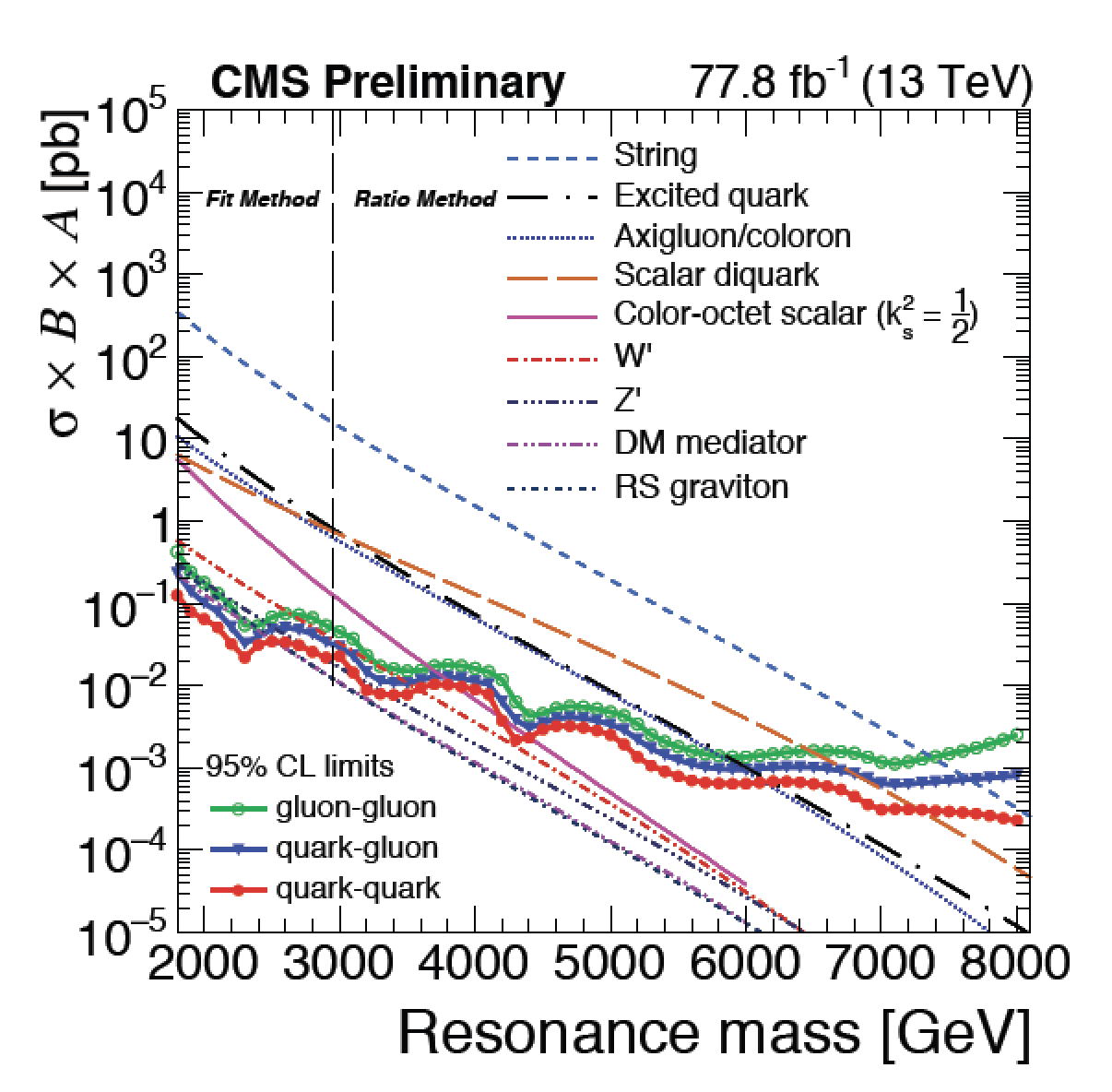 Search for dijet
resonances based 
on 2016+2017 
data sample
PAS EXO-17-026
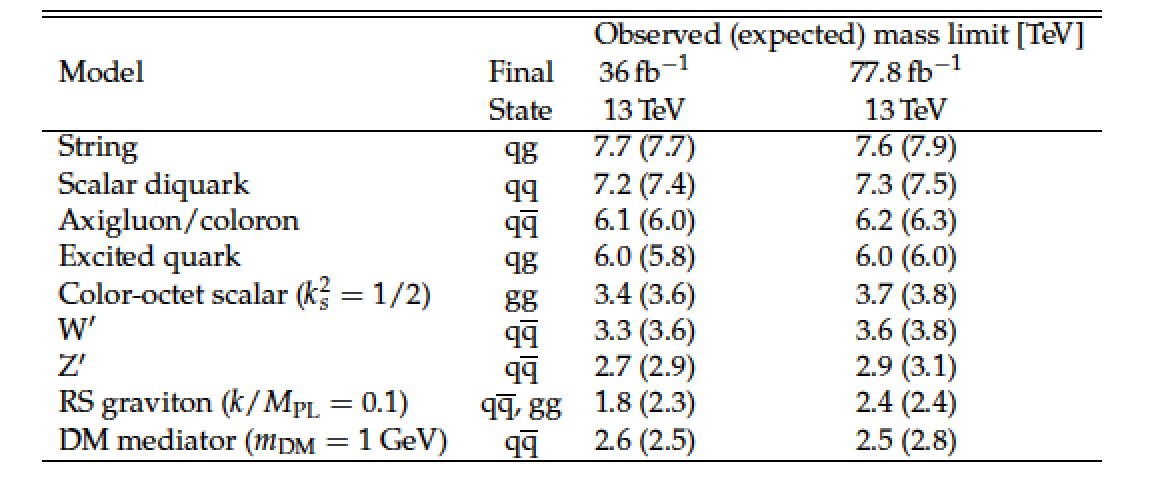 Slow increase in 
mass reach of ~ few
100 GeV

More Luminosity
-> test smaller 
     couplings
29
Search for Di-jet Resonances
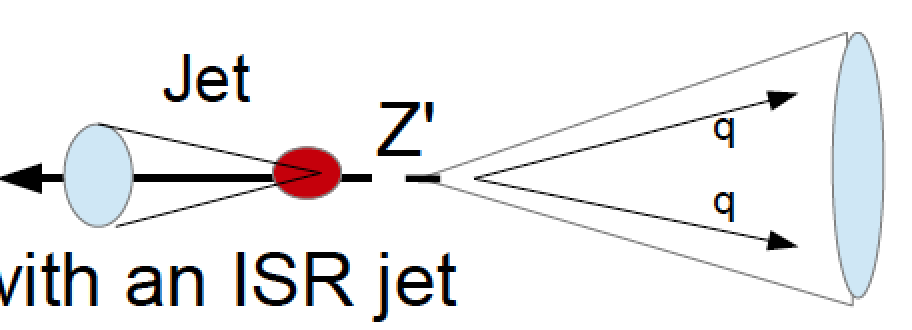 Searches in the low di-jet mass region
Problem is the high trigger rate for low thresholds
-> Use high pT initial state radiation jet for trigger
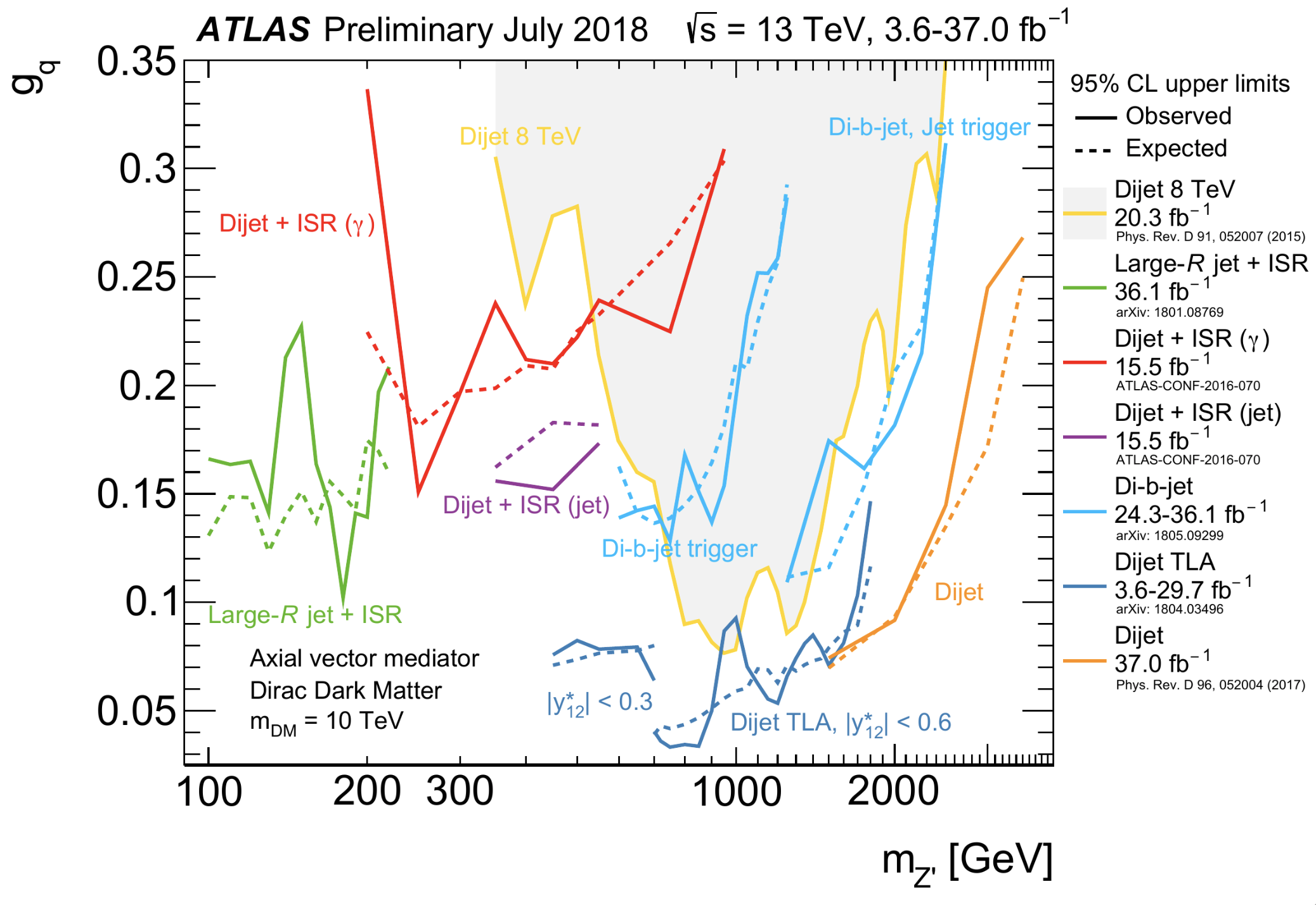 30
Are Quarks Elementary Particles?
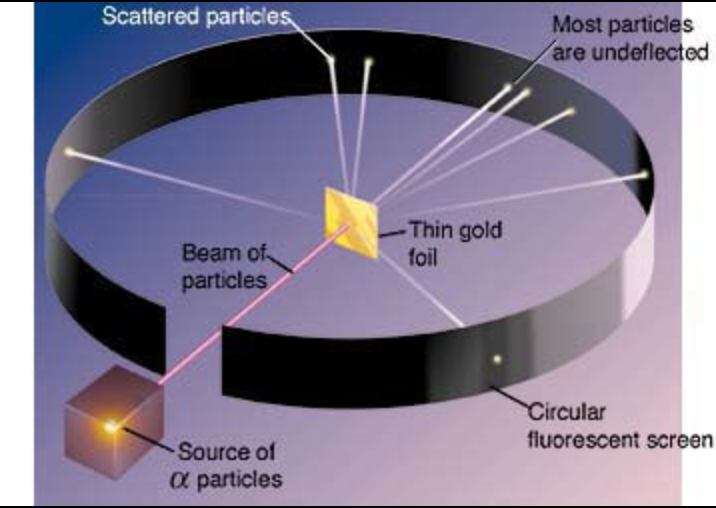 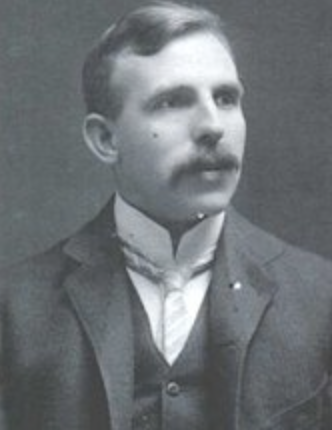 Rutherford experiment:
Unexpected backscattering
of α-particles:
Evidence for the structure 
of atoms !! (1911)
Are Quarks Elementary Particles?
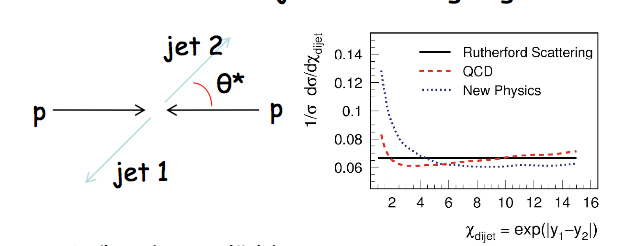 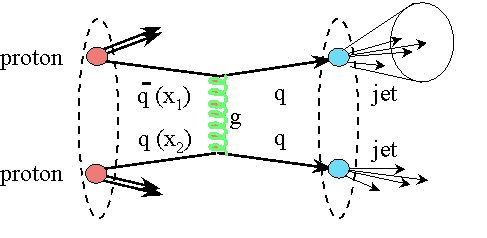 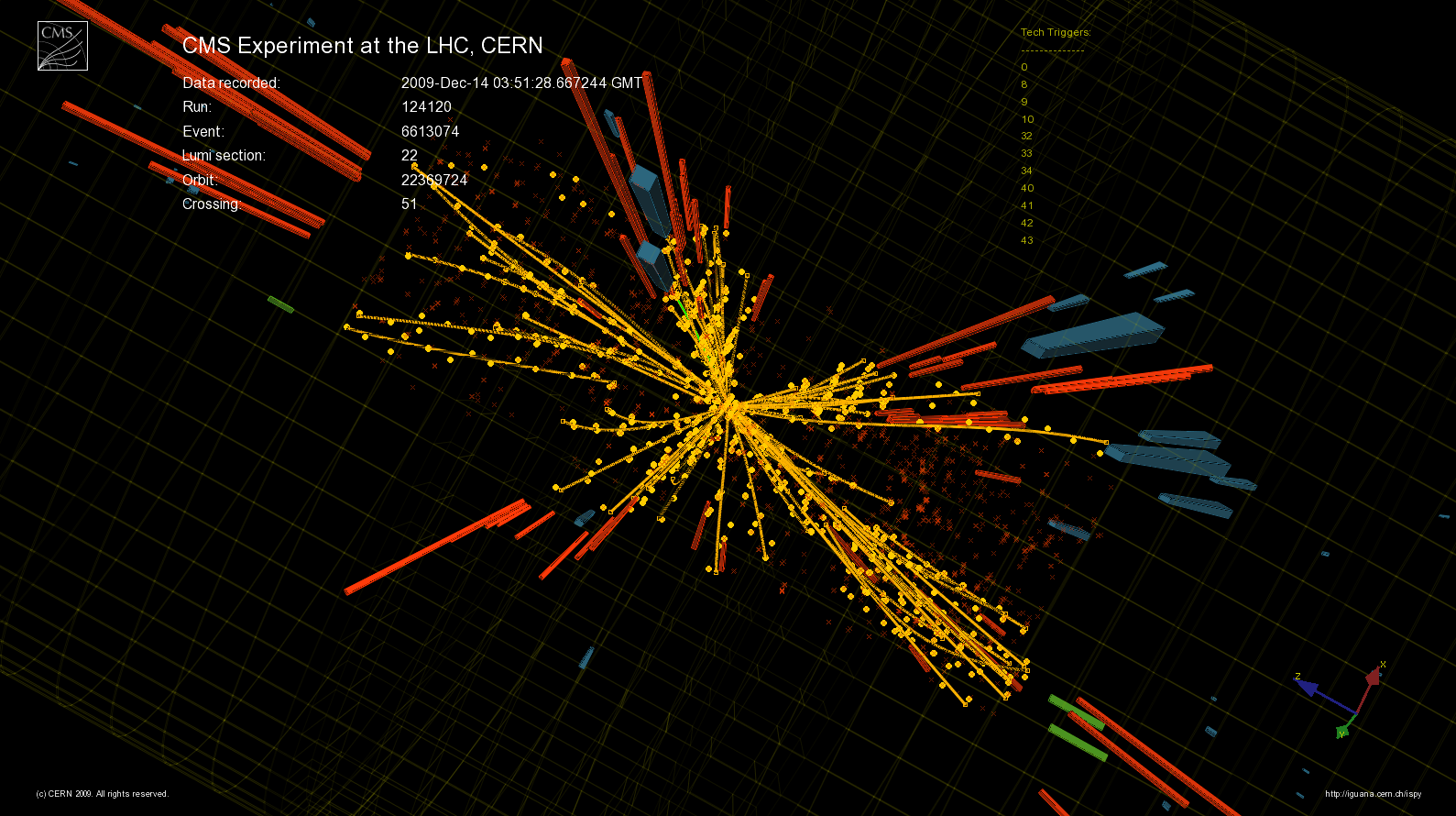 CONF-2016-069
Measurement of the production angle 
of the jet with respect to the beam
-> High Energy Rutherford Experiment
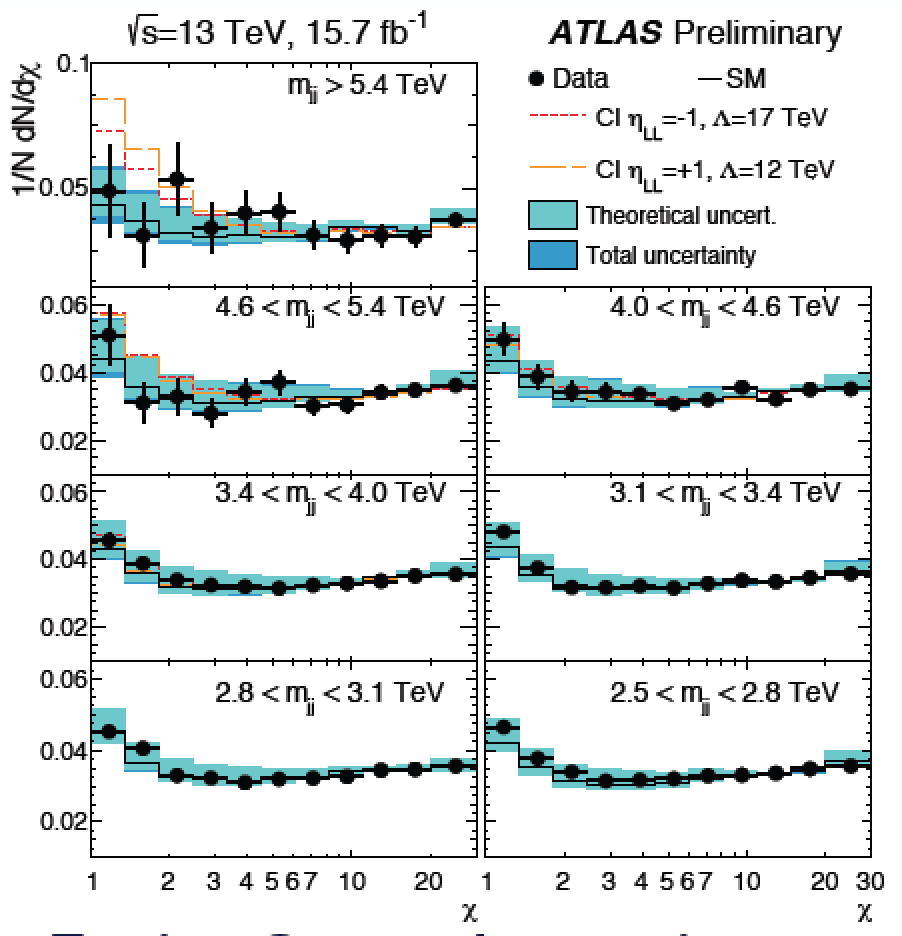 Quarks remain elementary particles after these first results
E.g. Di-lepton Resonance
Example 
pp +X
Plot the di-lepton
invariant mass
A peak!! 
A new particle!!
A discovery!!
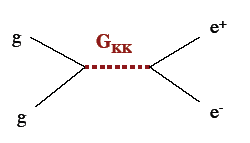 μ
G ?
μ
If we are lucky:
a signal could be 
seen very early on
Lepton+MET/Dilepton Searches
Search for dilepton resonances (Z’…) or lepton+MET (W’…) searches
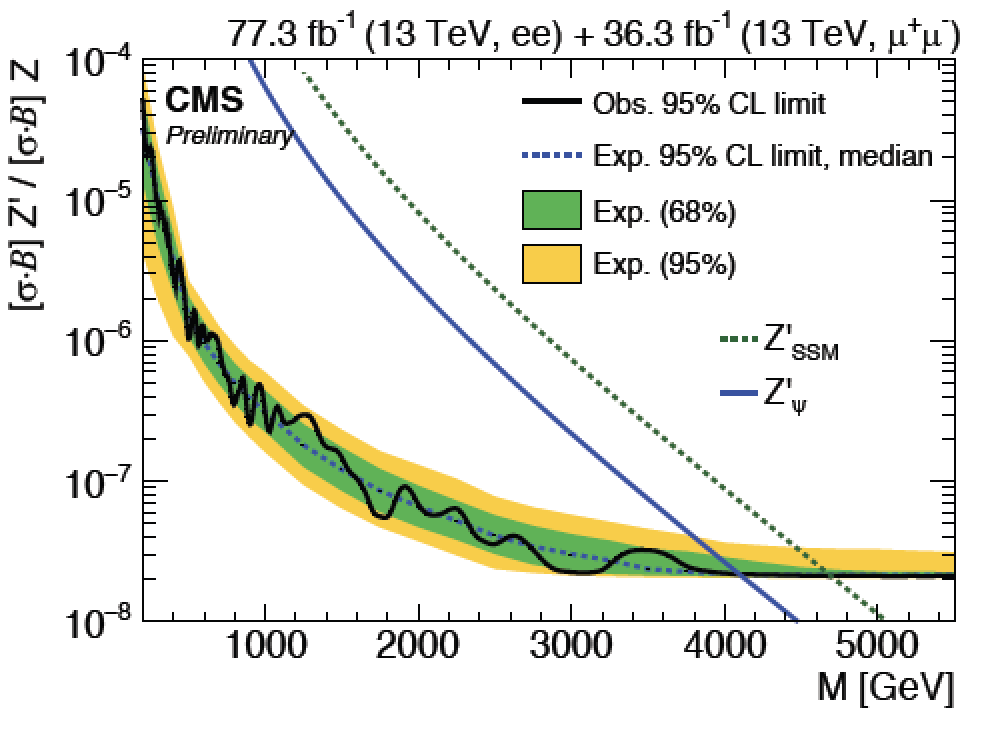 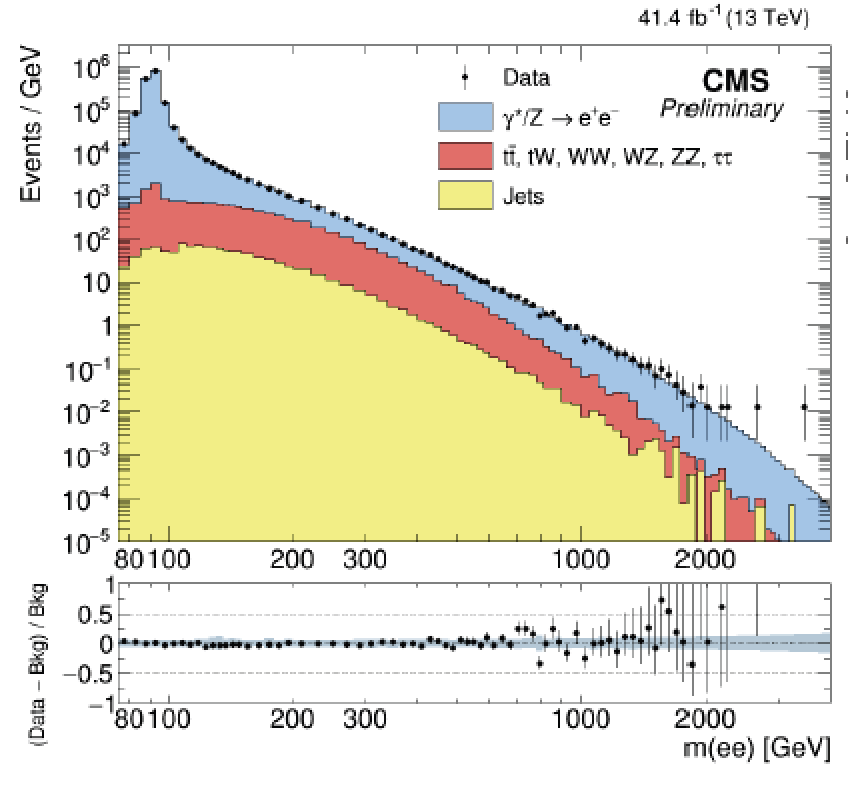 EXO-18-006
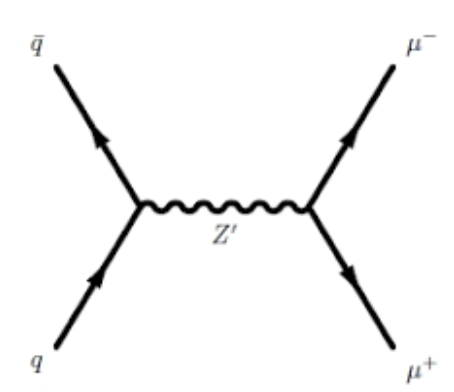 e
e
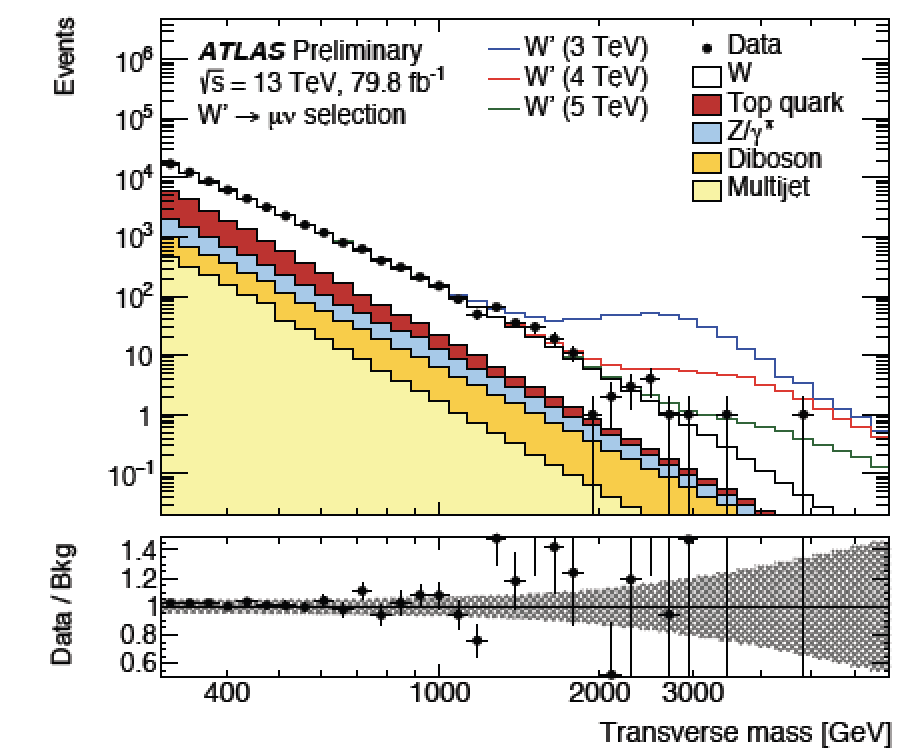 ATLAS-2018-17
Analyses that include 
2017 data!
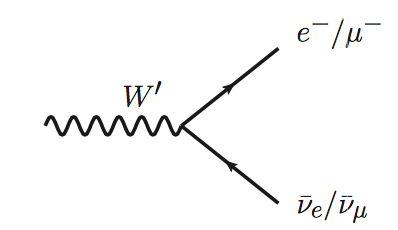 W’ in context of sequential SM excluded
up to 5.5 TeV wth 80 fb-1
Extended from 5.2 TeV (36 fb-1)
Searches for Heavy Resonances
Decays into bosonic and leptonic final states: combined results
Heavy vector-boson triplet and KK graviton models for interpretation
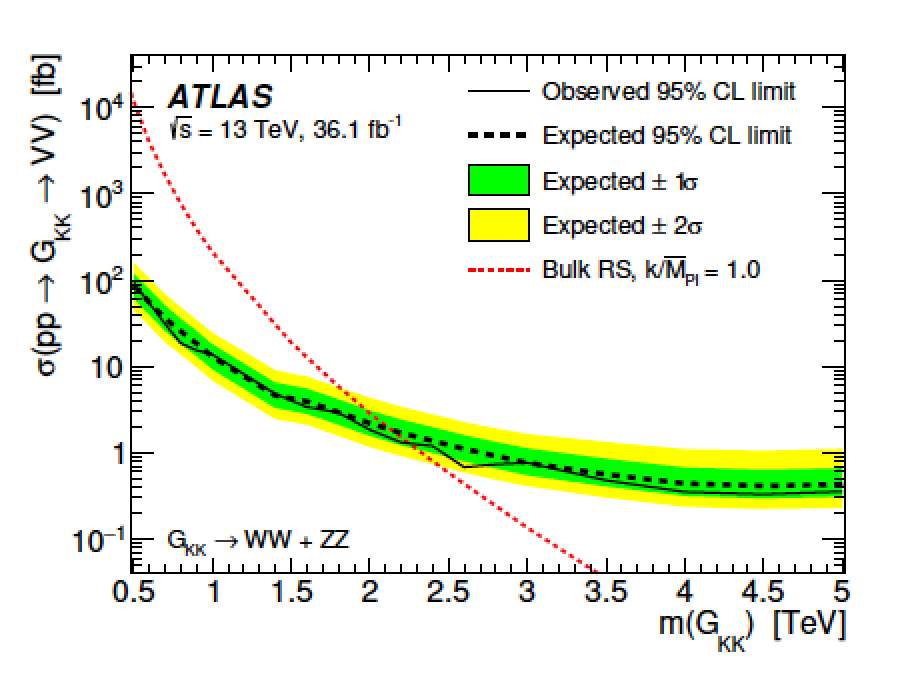 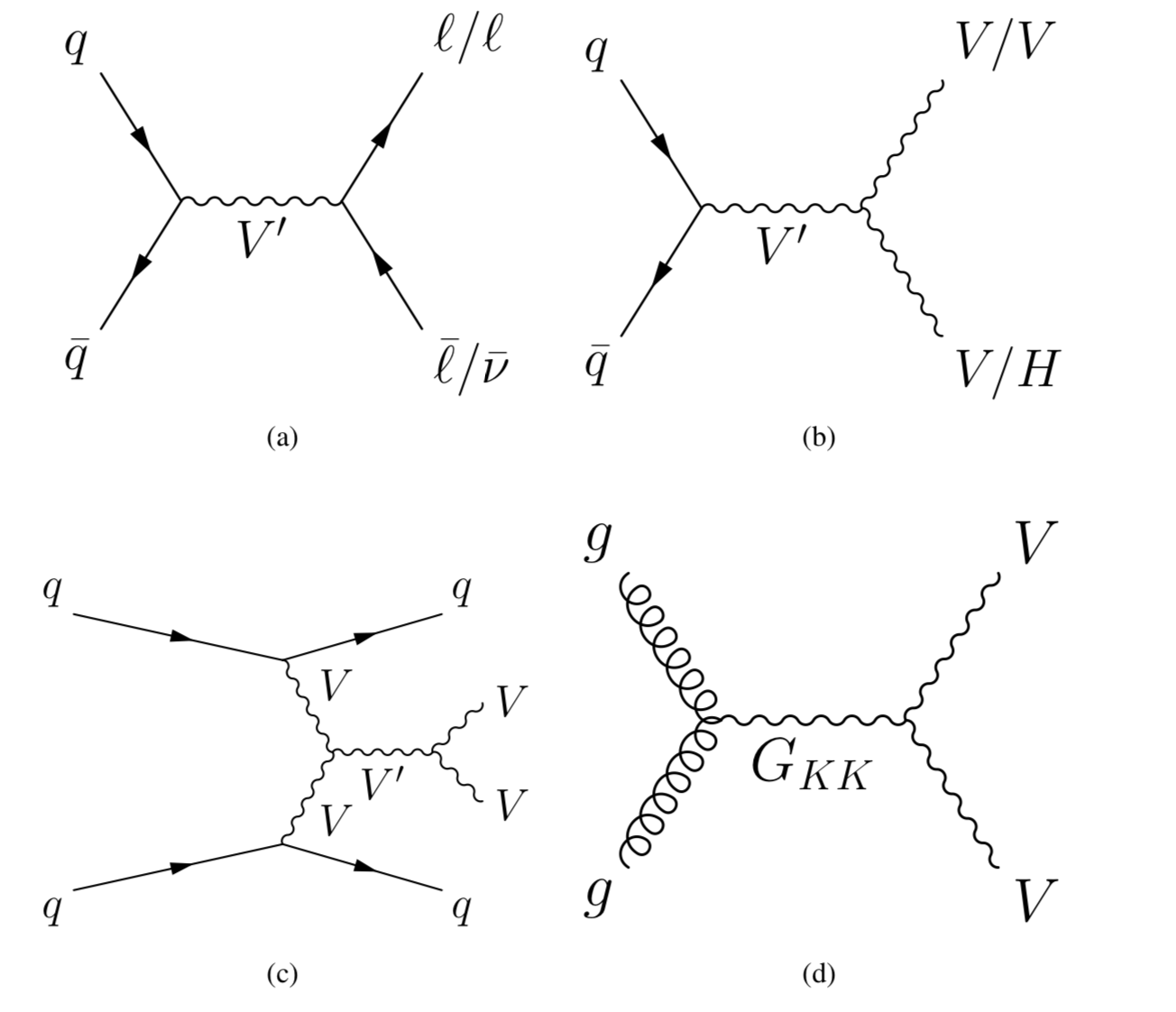 arXiv:1808.02380
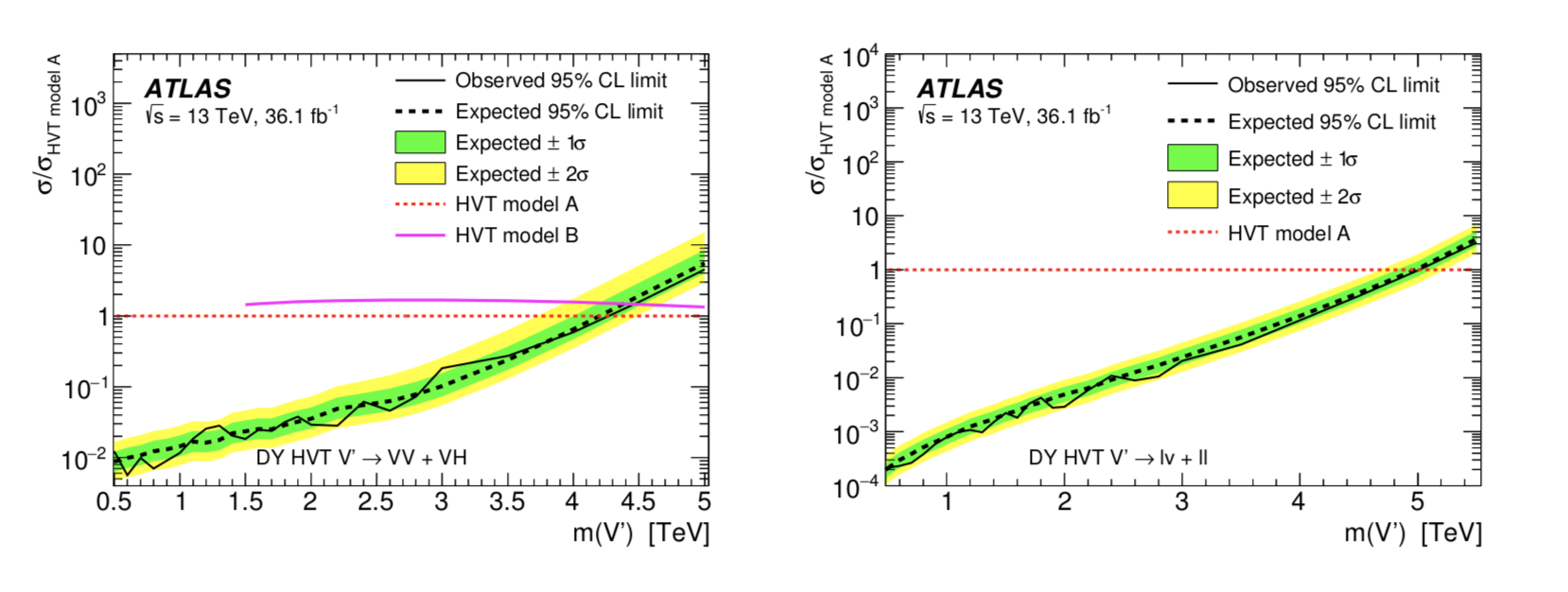 No Excess: Limits in the 
range of 4.5 -5.5 TeV  
2.3 for KK gravitons
arXiv:1808.02380
Search for Heavy Neutrinos
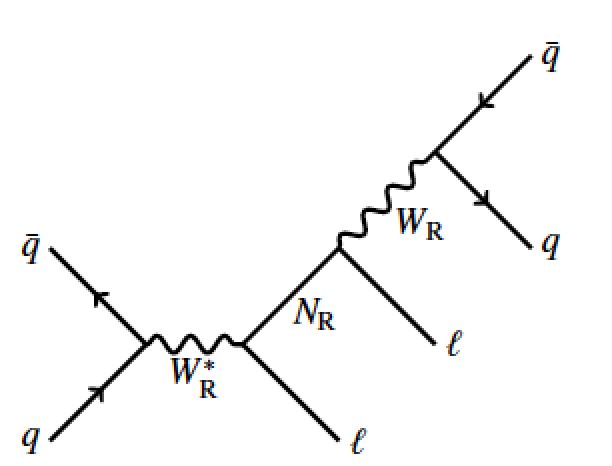 Results interpreted
in left-right 
symmetric models

Like-sign and 
opposite-sign 
lepton pairs

Similar limits for 
Dirac and Majorana
arXiv:1809.11105
Low Mass Diphoton Spectrum
A search for X->γγ at low mass
An excess is observed in the 8 TeV data (2σ at 97.6 GeV) and 13 TeV 
(2.9σ at 95.3 GeV) -> Combined gives a 2.8σ local excess at 95.3 GeV
CMS-HIG-17-013
ATLAS-CONF-2018-025
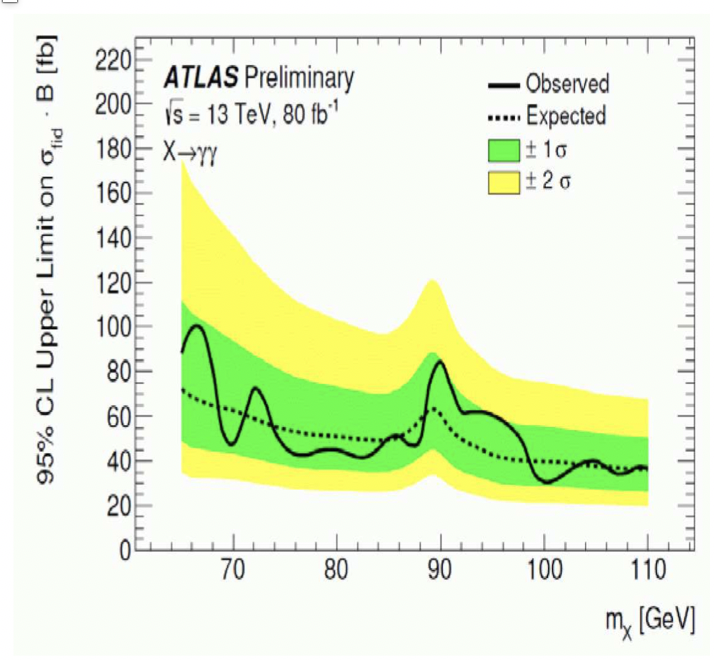 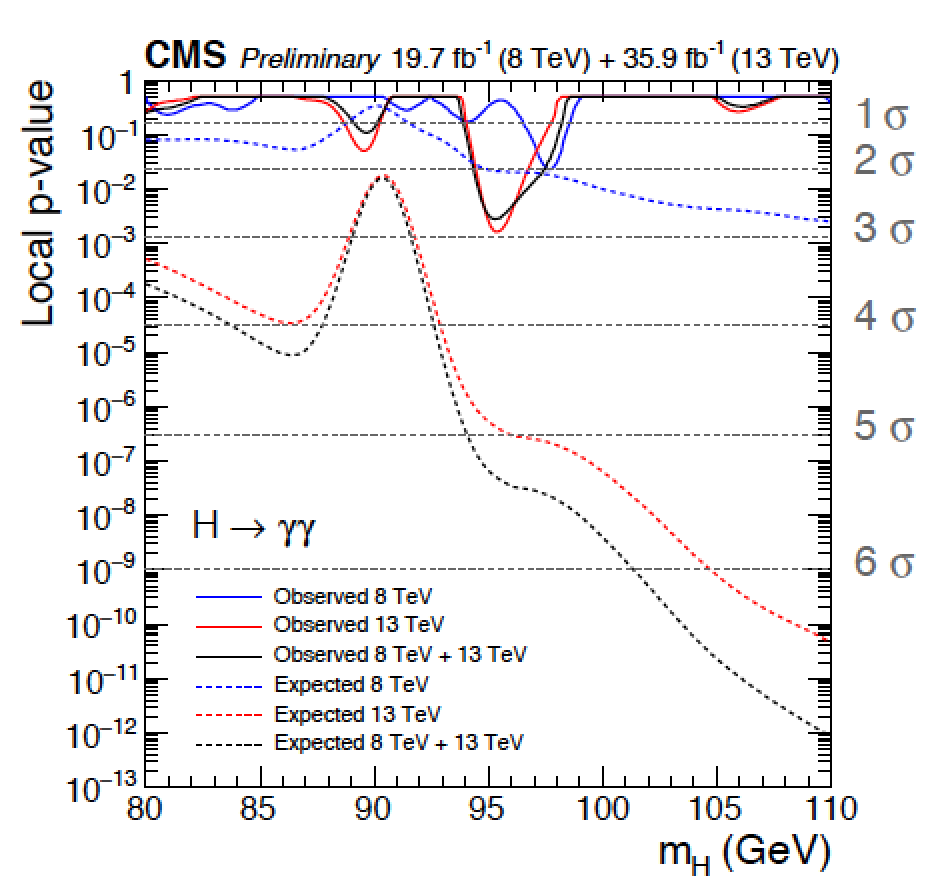 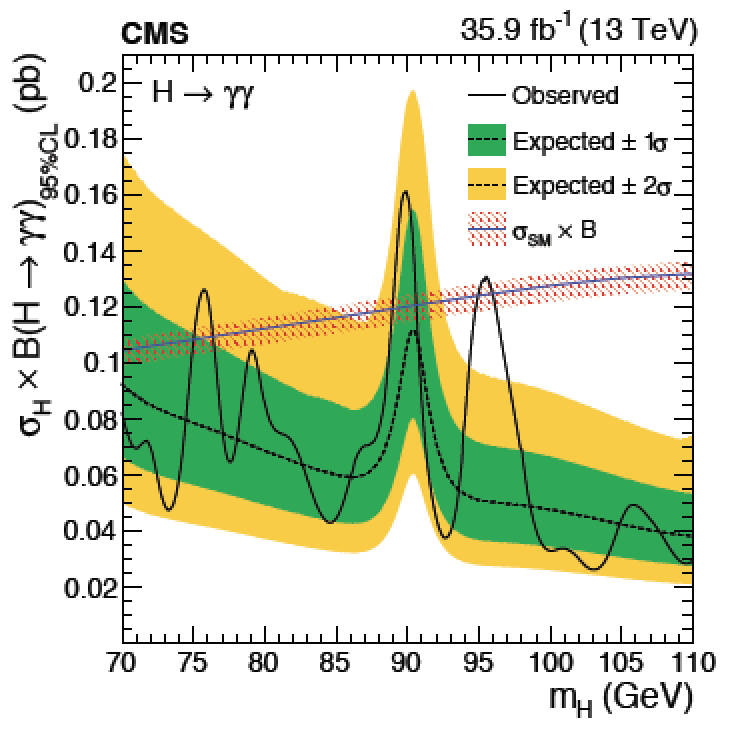 Probably not  … ATLAS does not see the same size of effect…
Let’s see with more data in future…
What does ATLAS say?
Search for New Resonances
arXiv:1808.01890
NMSSM Higgs inspired search in mass range 12-70 GeV
-Search for bump in muon pair mass spectrum with associated b-jets
-SR1: 2 muons + one central and one forward jets (|| >2.4), at least 1 b
-SR2: 2 muons + 2 central and no forward jets, at least 1 b
8 TeV Data
Both regions are independent
Excess seen in the both 
regions around 28 GeV
 
SR1: 4.2  local significance
       (~3.0 global sign.)
SR2: 2.9  local significance
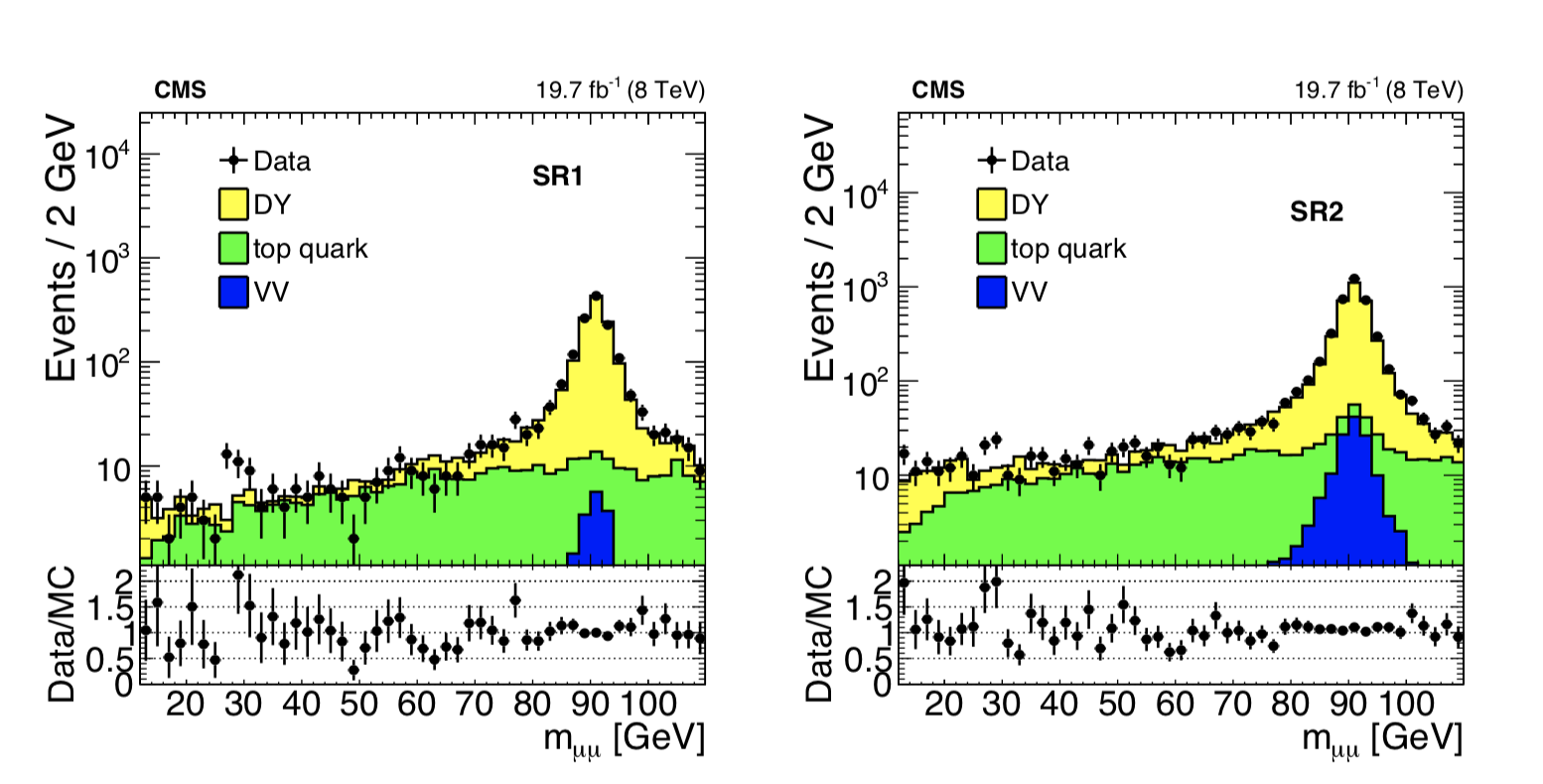 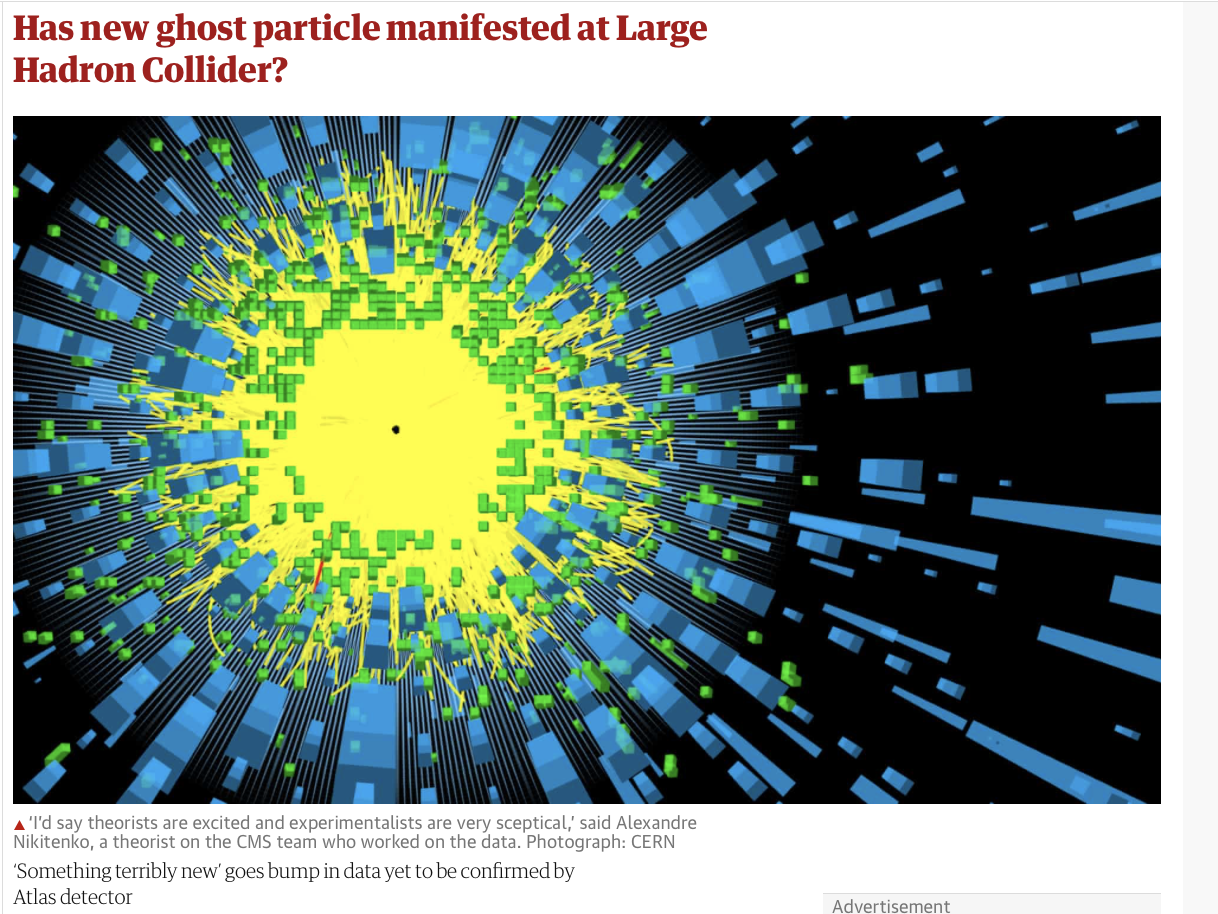 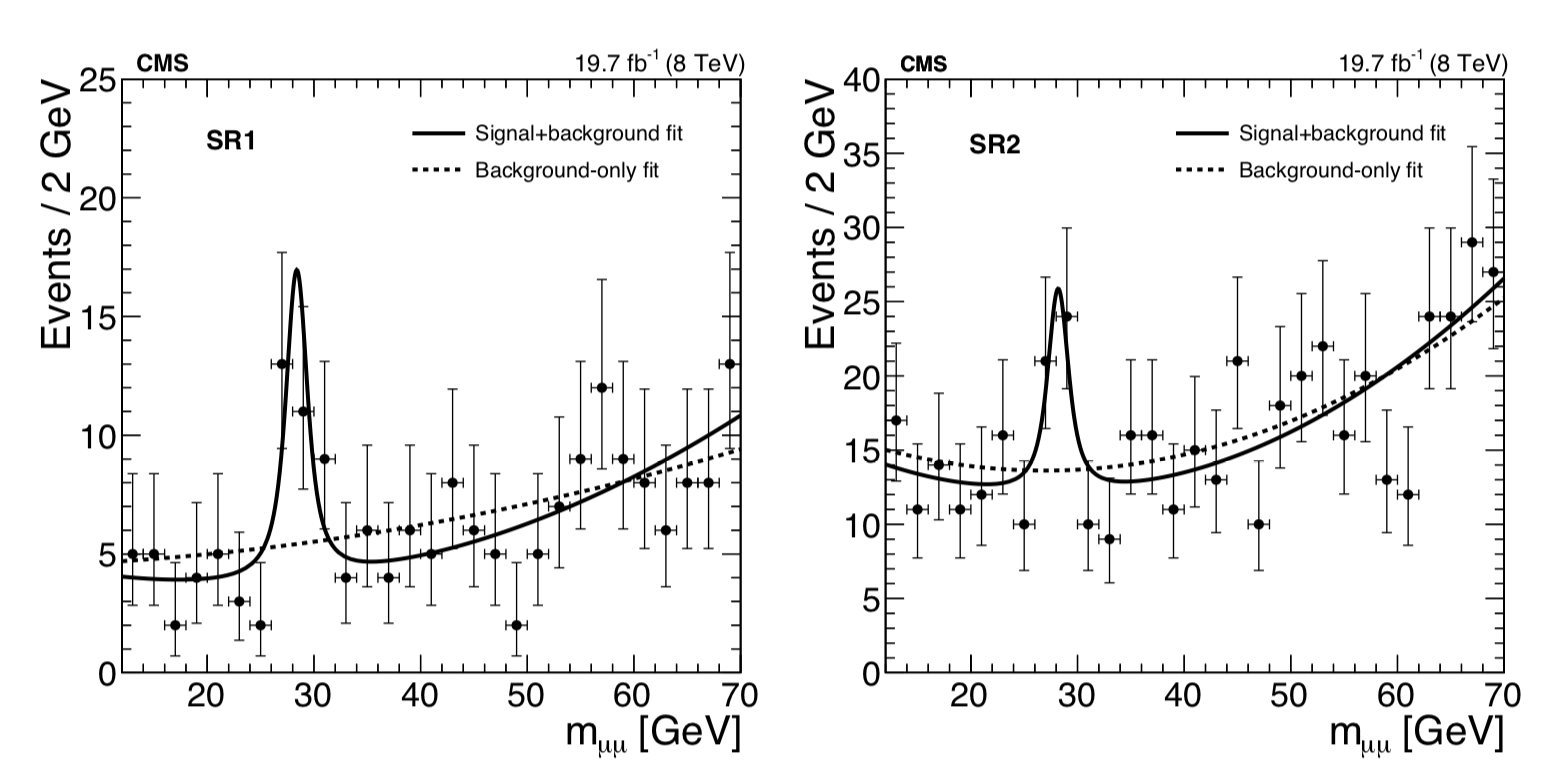 The Guardian
31/10/2018
Search for New Resonances
13 TeV Data
….No significant deviation..
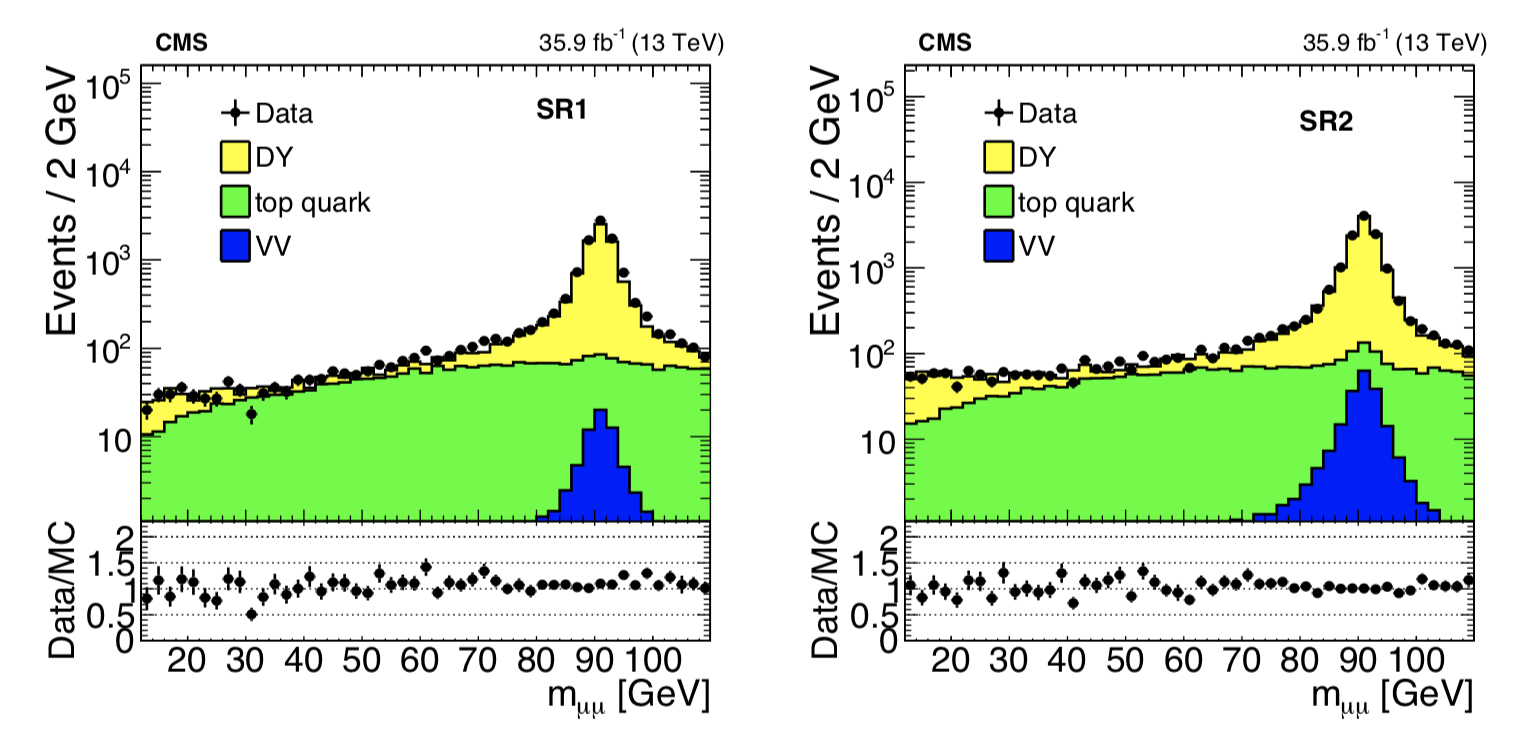 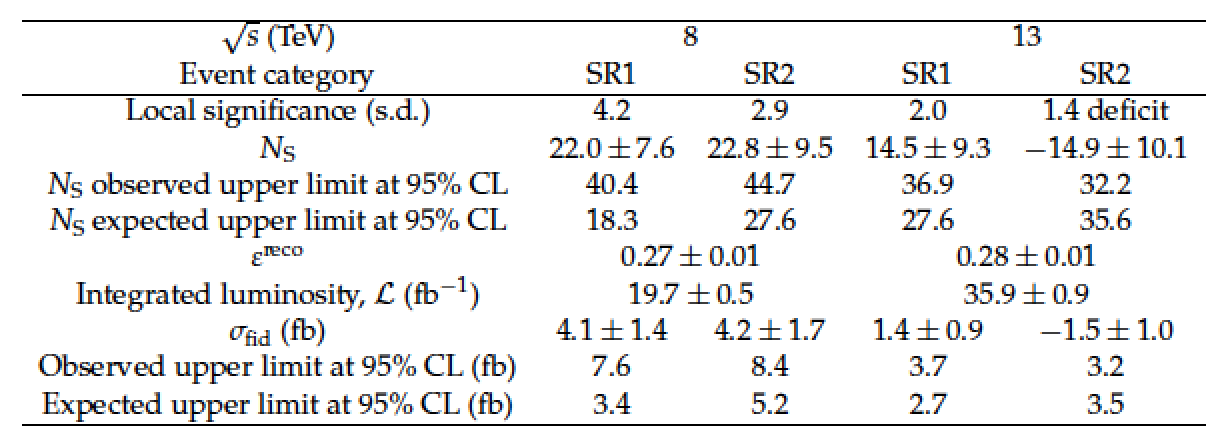 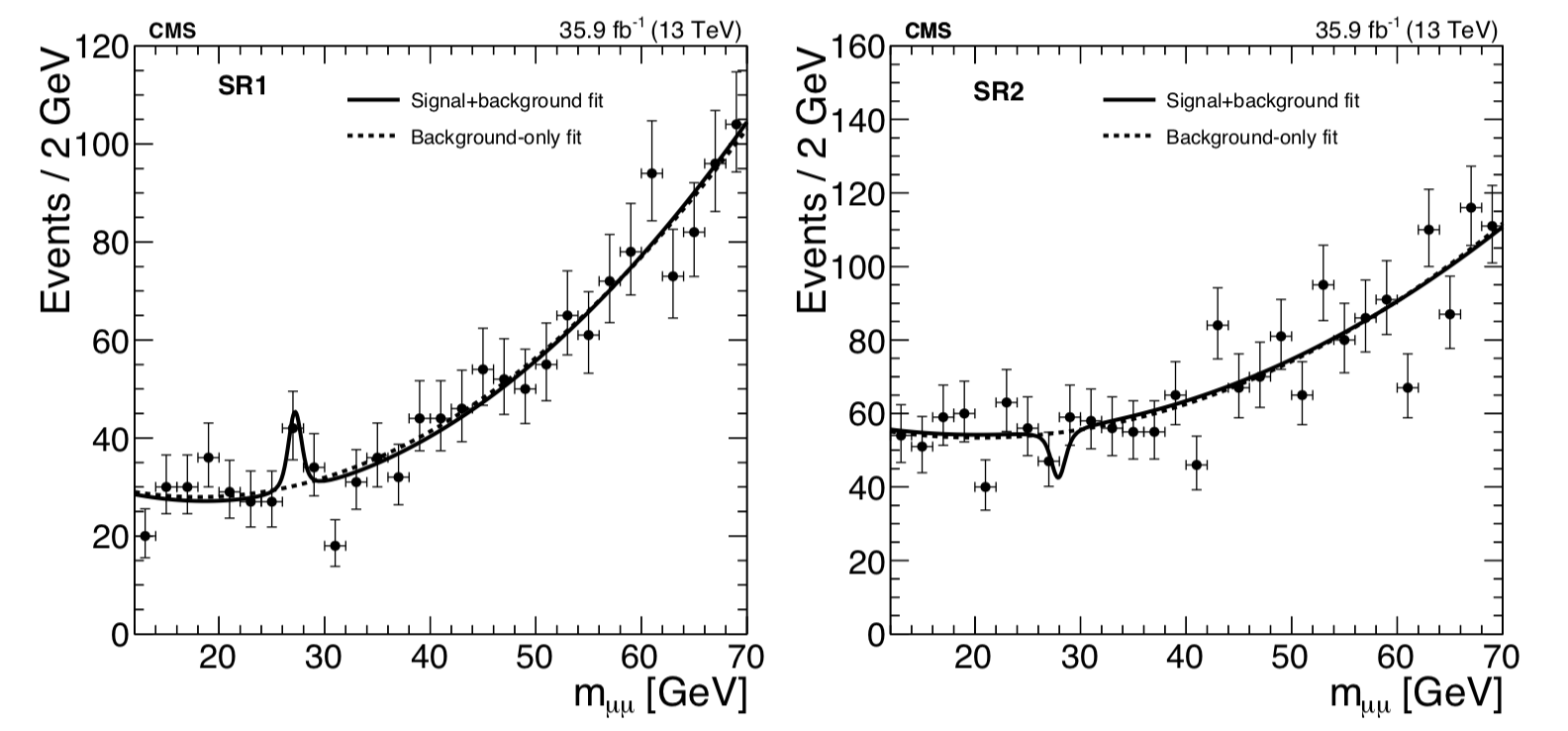 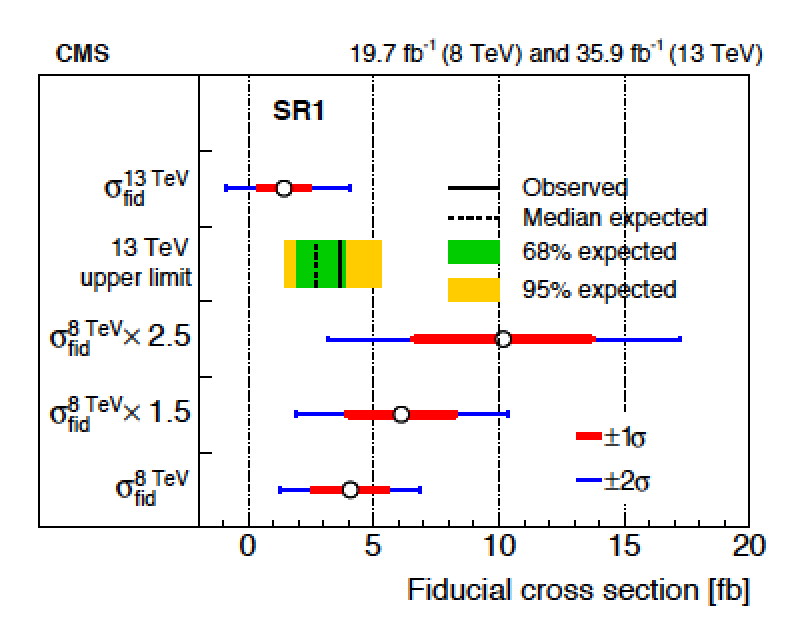 Fiducial cross 
section and 
‘prediction’
for 13 TeV
Are the 13 TeV data a killjoy?                ATLAS results @ 8 TeV?…
39
How to Become an Ambulance Chaser?
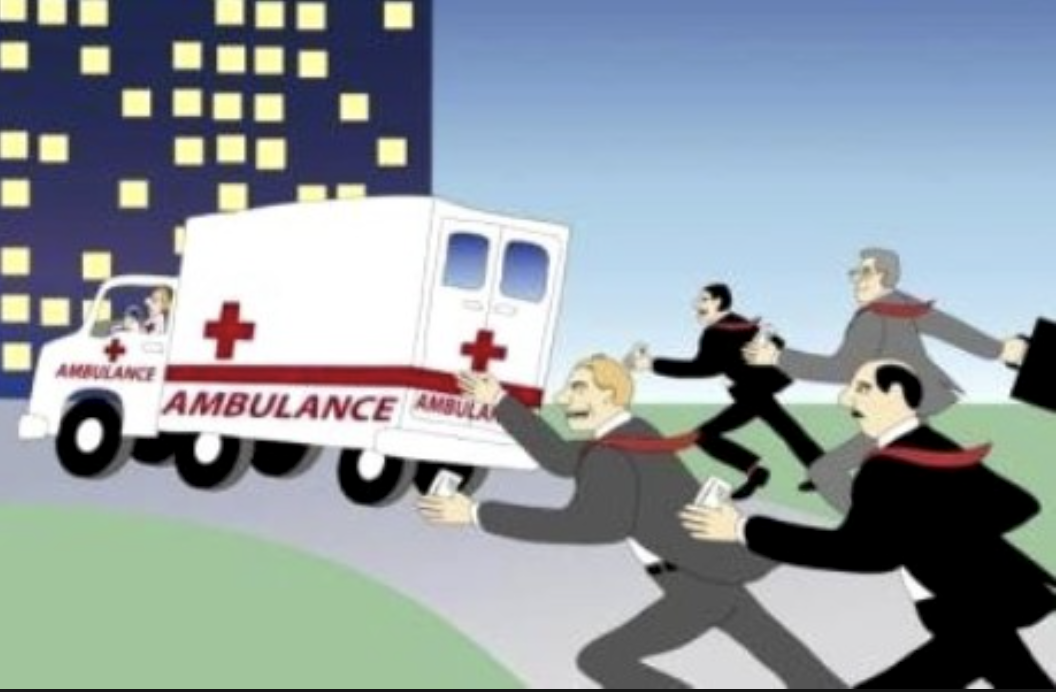 Remember the 750 GeV bump in CMS and ATLAS??
  -> End of 2015/early 2016
Exotica Searches: Limits
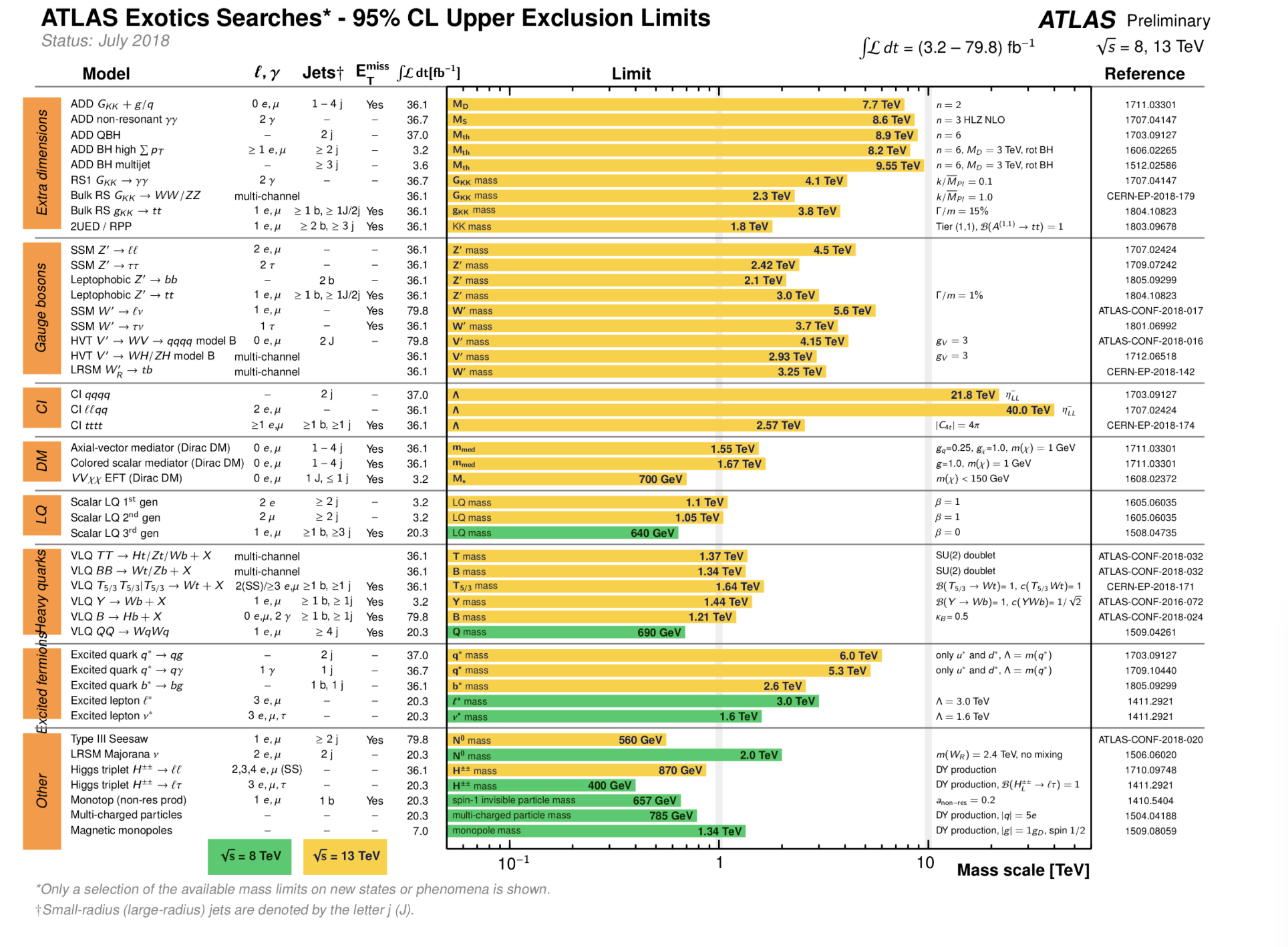 41
Vector-Like Quarks
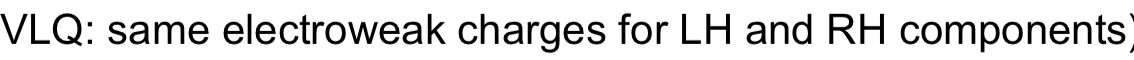 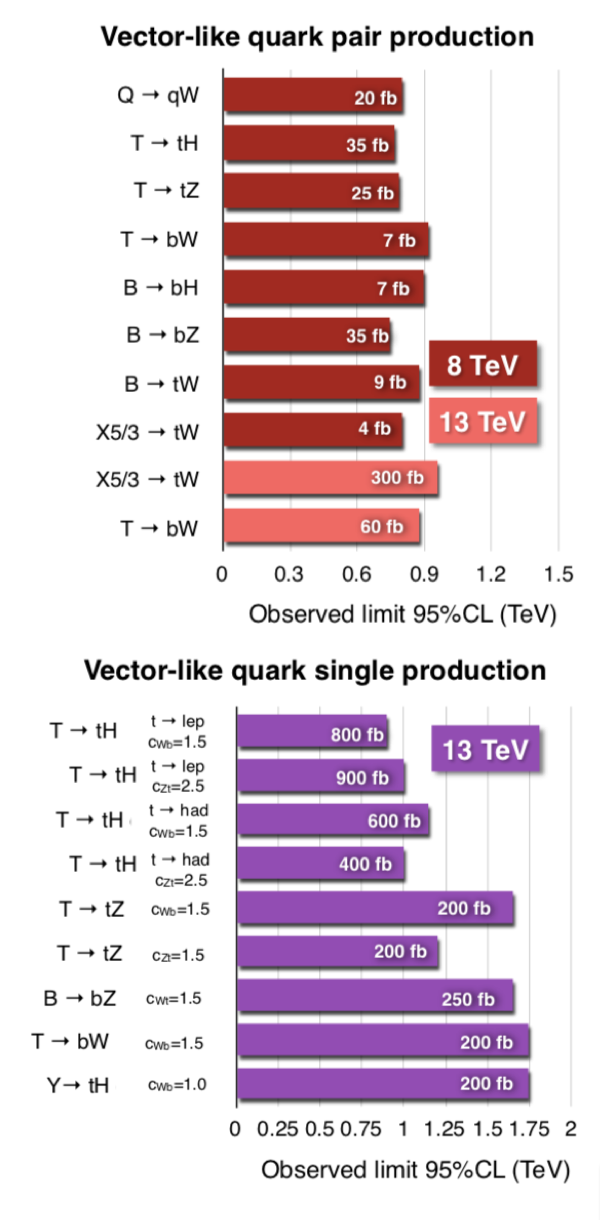 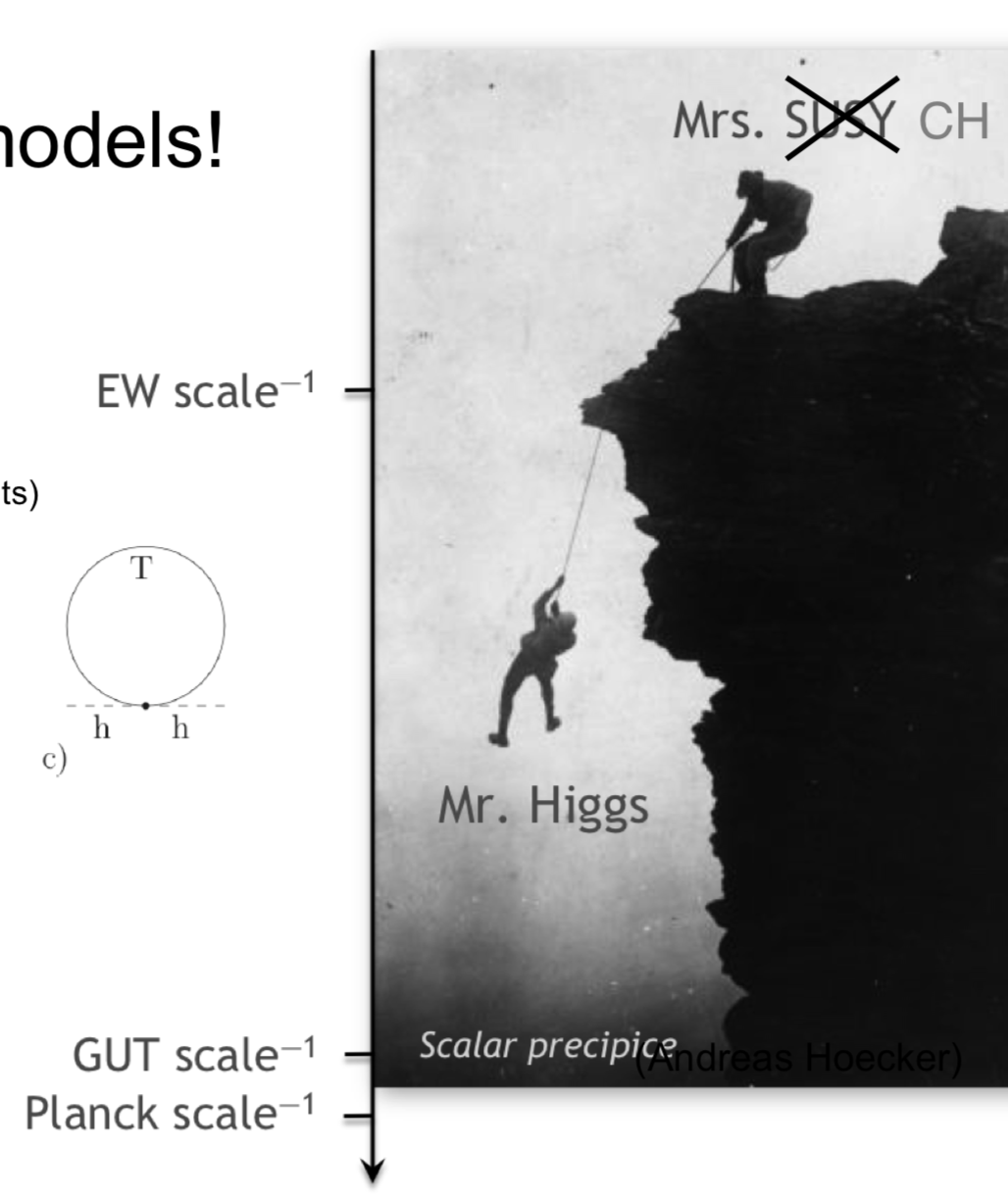 ✱
VLQs to tame the
quantum corrections

VLQs: Lower limits 
presently in the 
800-900 GeV range
✱ Composite Higgs
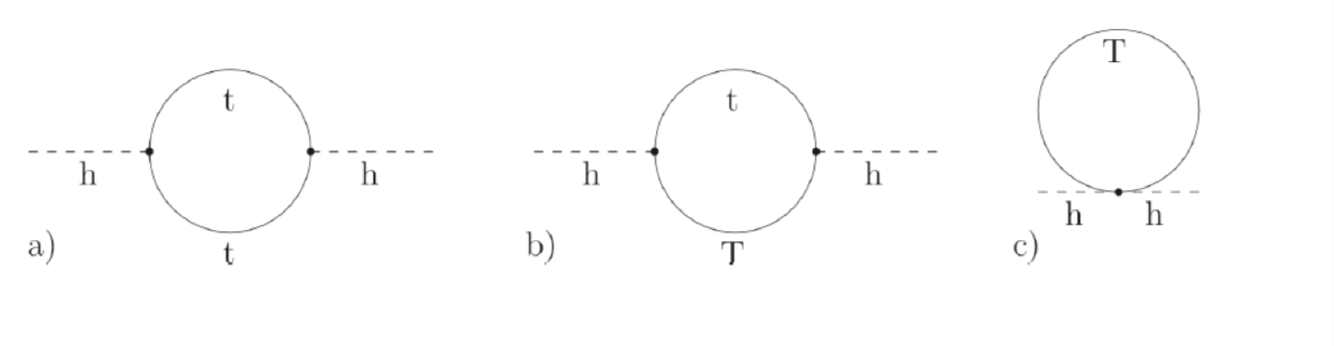 42
CMS
A Global View! Generic Searches
Model independent search
Divide events into exclusive classes
Study deviations from SM predictions 
 in a statistical way
arXiv:1807.07447
CMS-EXO-10-021
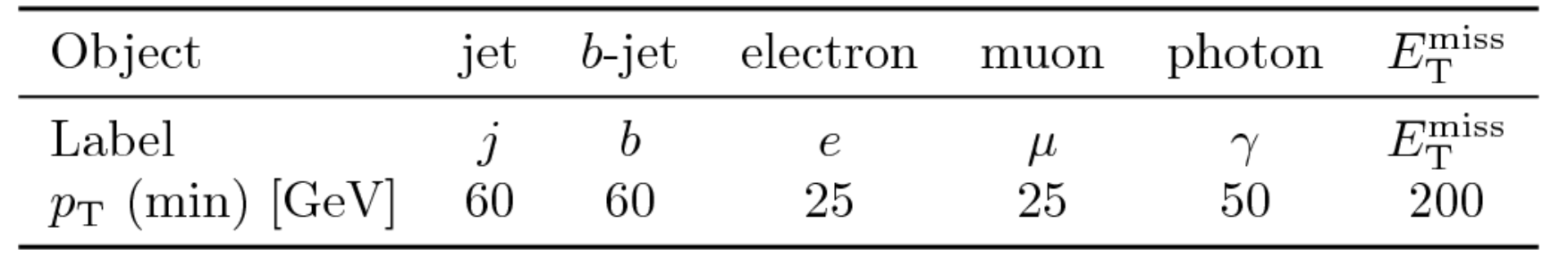 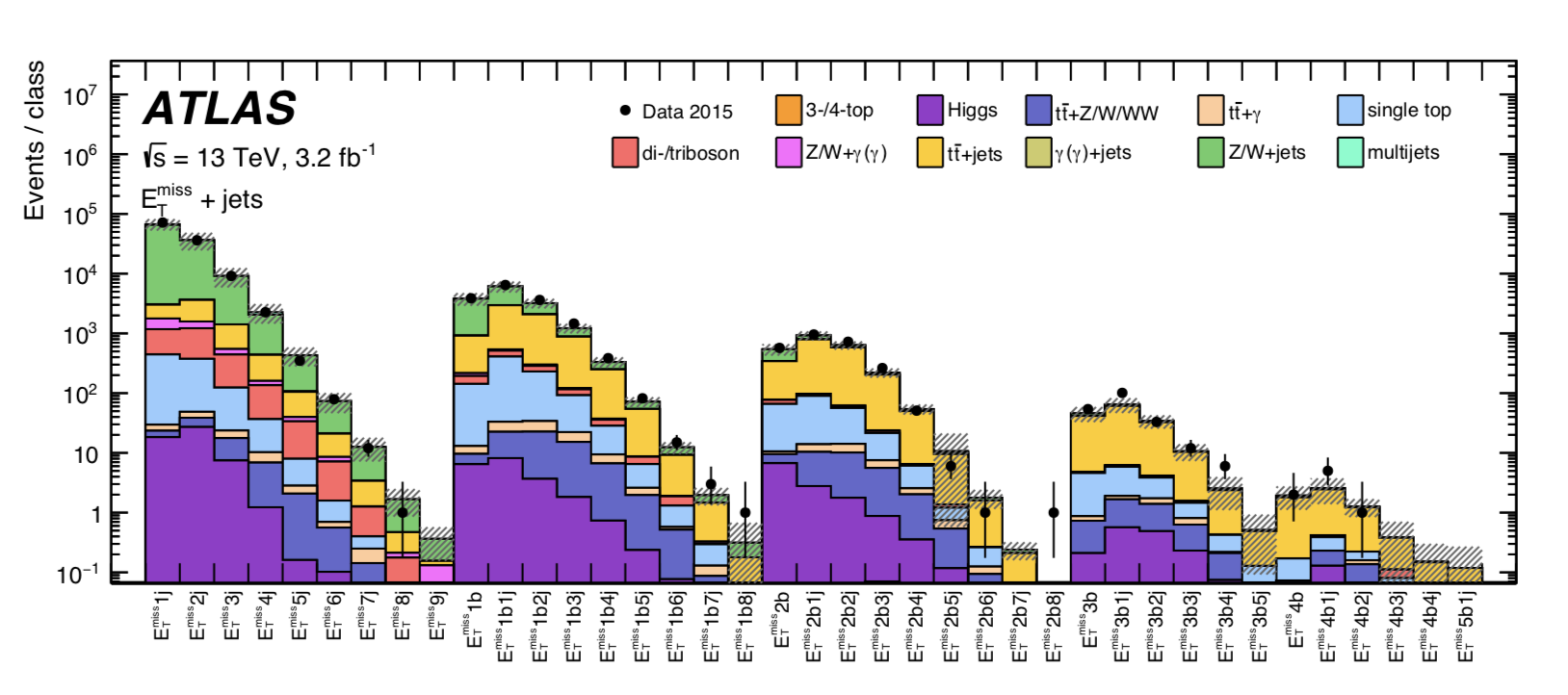 example
2.5 fb-1/13 TeV (>700 classes)
Checking for bumps in invariant 
and effective mass of objects
No significant deviation found
Beyond what is expected from statistics
Are we leaving no stone unturned?
The LHC BSM searches are indispensable and should be continued in the new energy regime and with increasing statistics (higher mass, lower couplings) 
But if we still do not see more than a 2 sigma at the end of run-3, the HL-LHC will be likely mostly a precision physics machine, searching for subtle deviations 
Are we looking at the right place? Time for more effort in thinking of complementary searches?
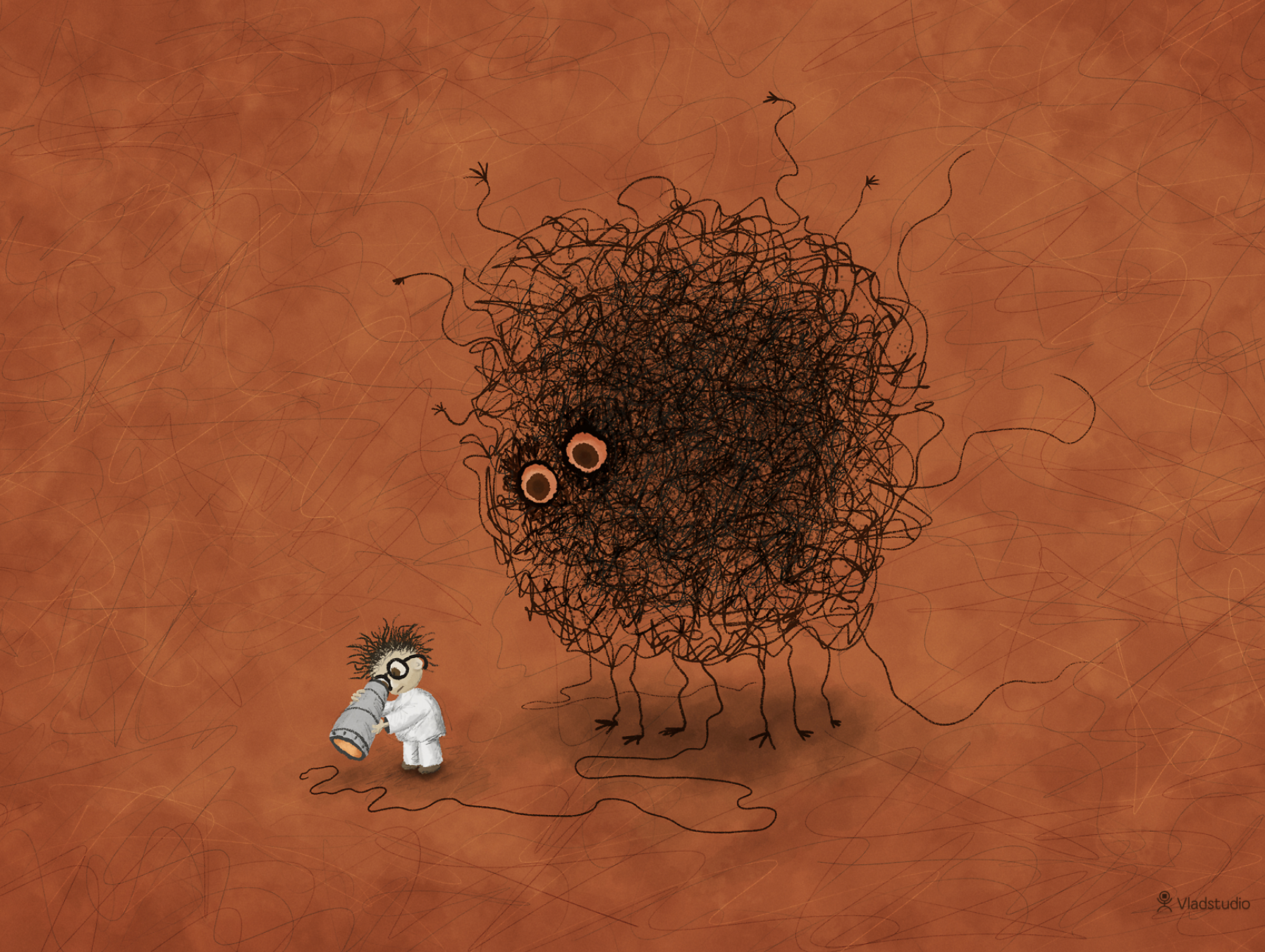 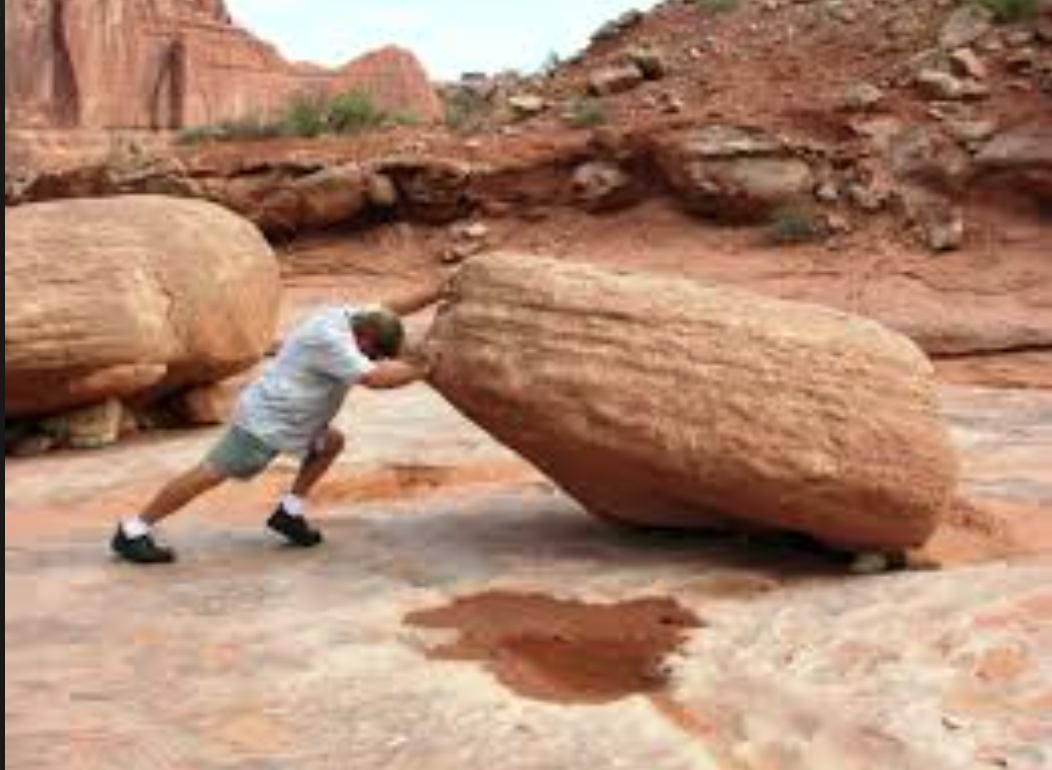 Are we looking at the right place?
Leave no stone unturned!!
Searches for Long Lived Particles
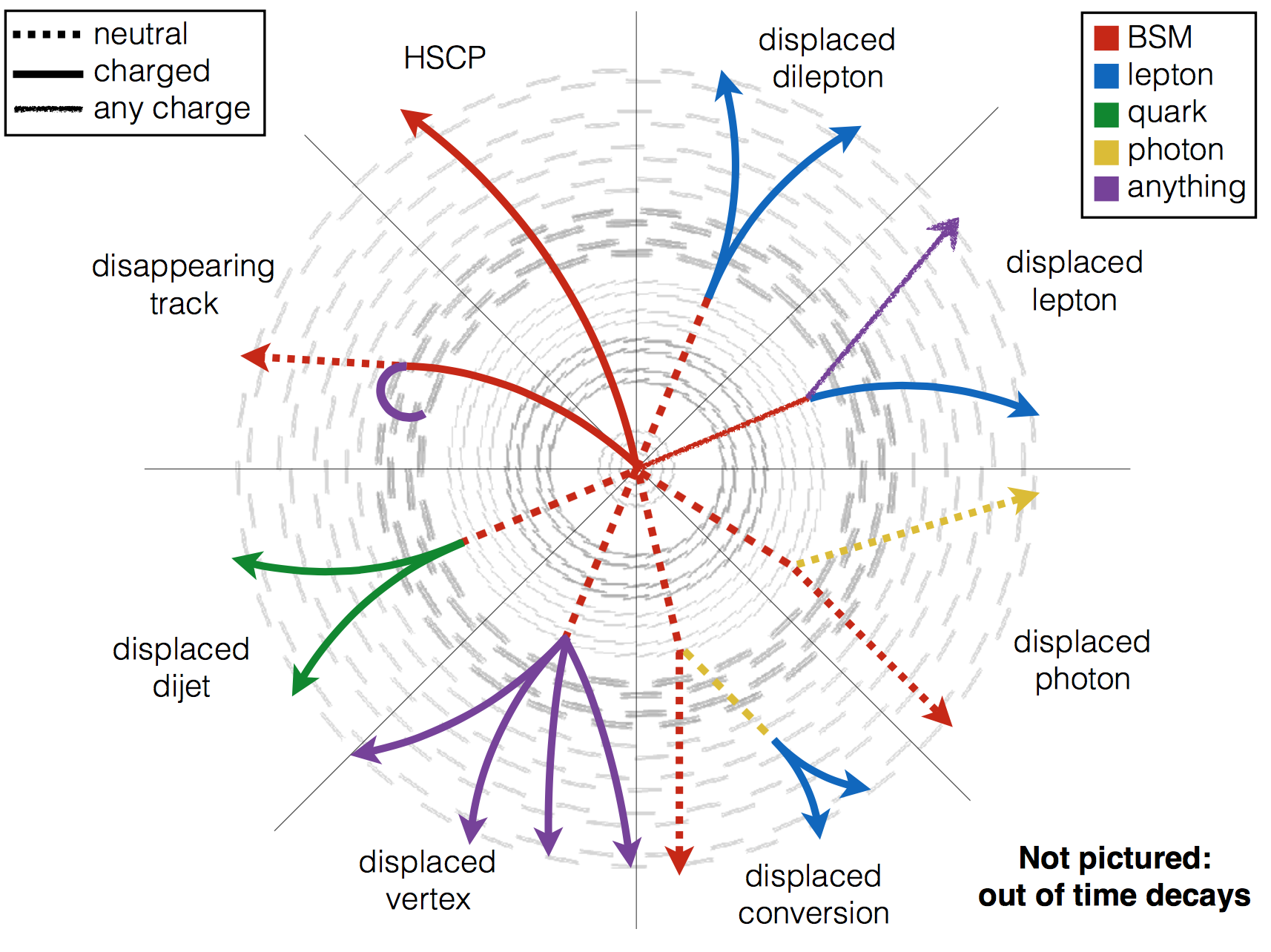 Increasing interest and effort: 
Look for unusual signals in the 
detector from long-lived particles
Example disappearing tracks ->
Search for charginos, almost   
 degenerate with neutralinos
 (eg AMSB models)
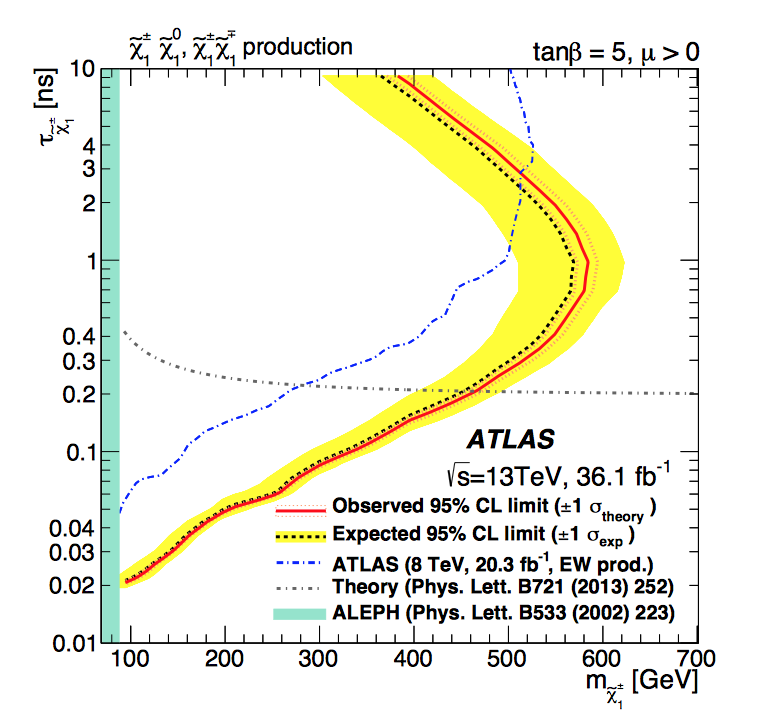 Present coverage?
arXiv1712.02118
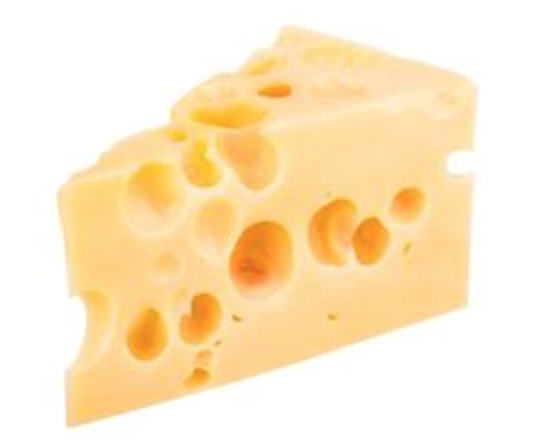 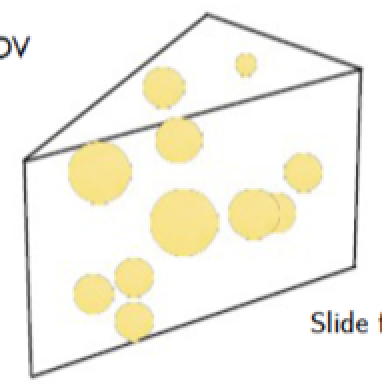 LHC-wide organized study ->
https://indico.cern.ch/e/LHC_LLP_October_2017
Search for Heavy Neutral Leptons
Neutrino portal: νMSM (Neutrino Minimal Standard Model) 
Minimal extension of the SM fermion sector by Right Handed HNLs: N1, N2, N3.
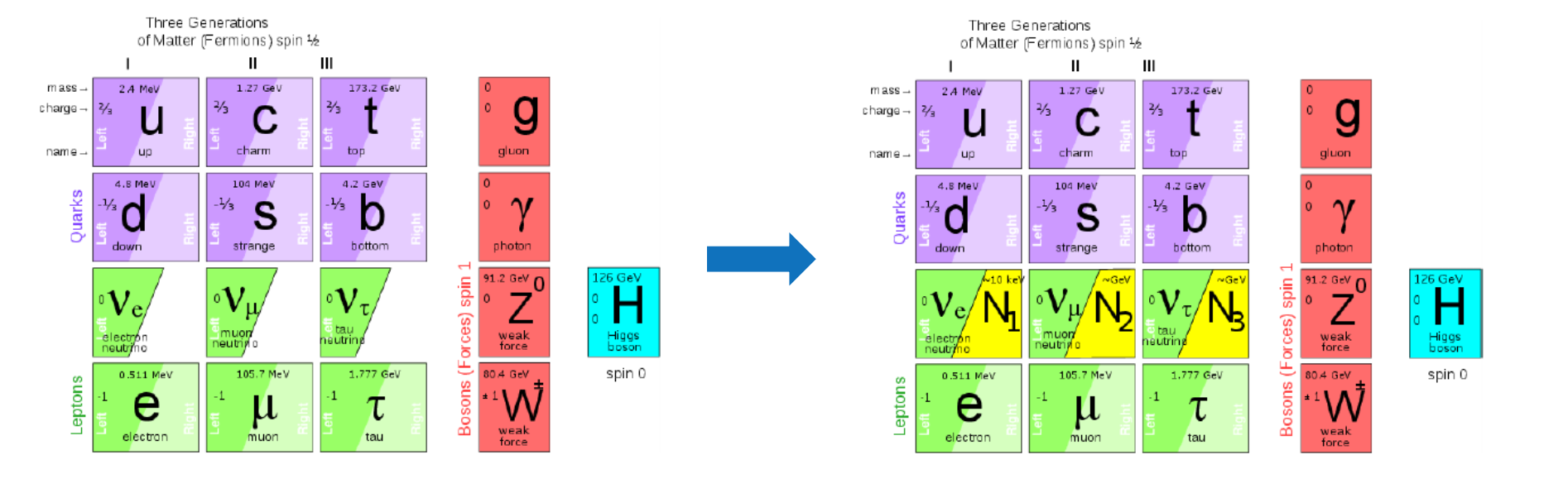 arXiv:1802.02965
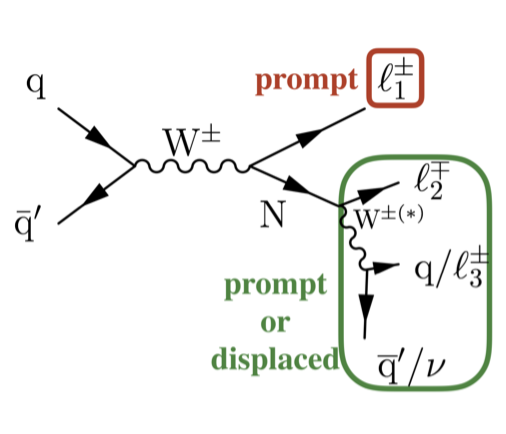 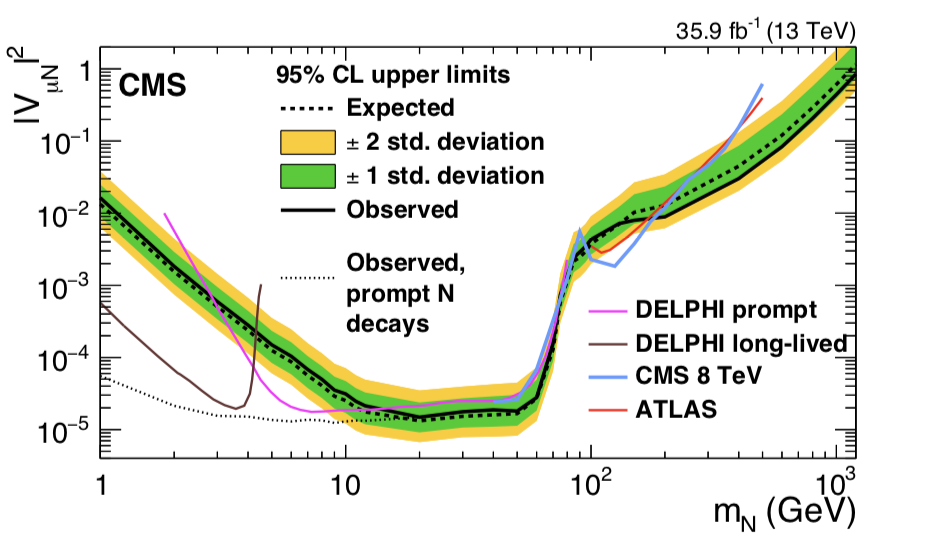 -> HNL hunting also focus of the SHIP experiment proposal
Multi Charged Particles
Pixel tracker
Use central tracker and de/dx measurement
to search for particles with electric charges
of 2e to 7e
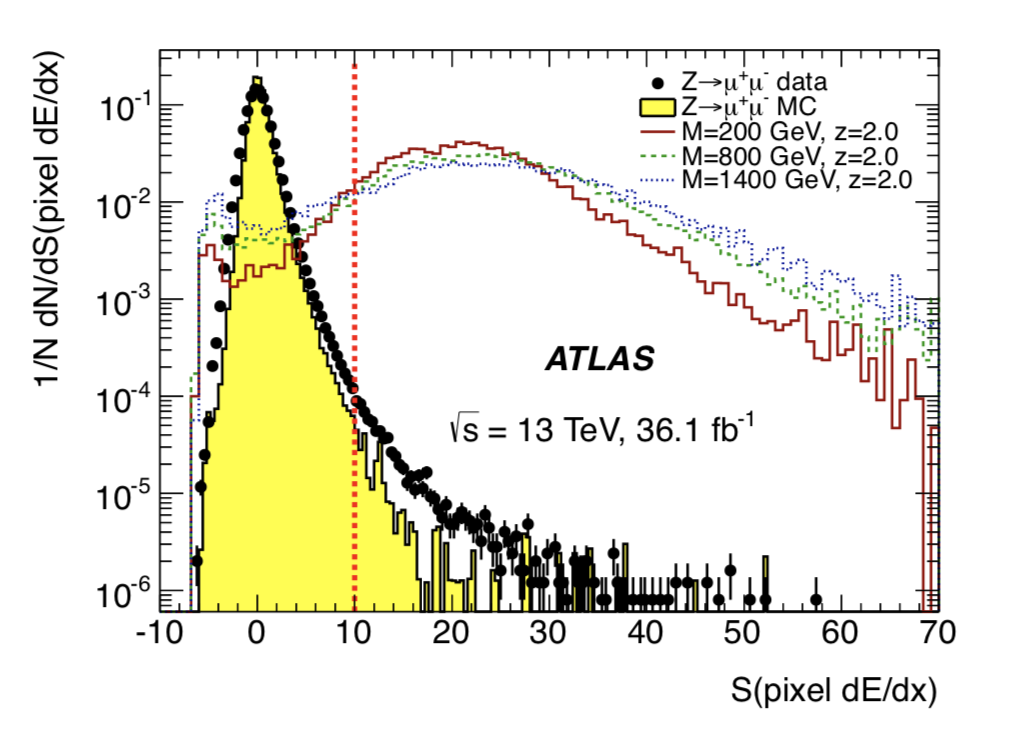 arXiv:1812.03673
TRT tracker
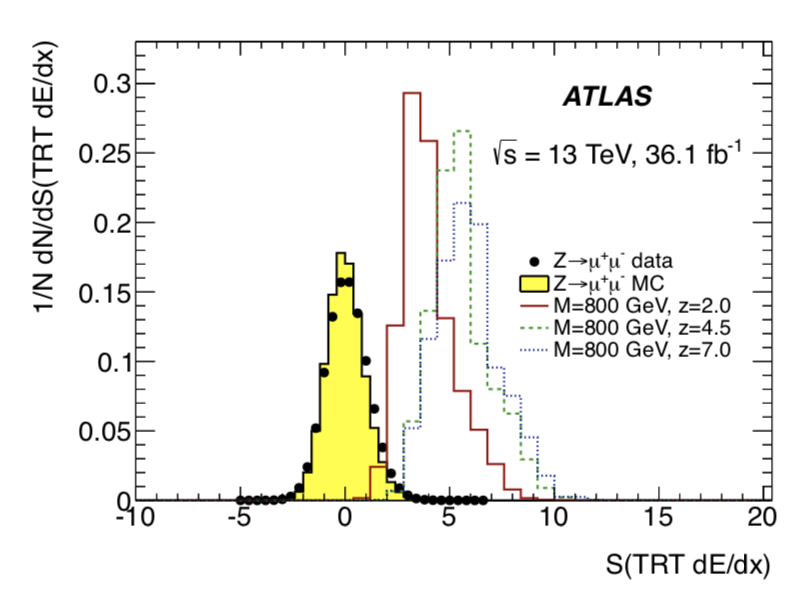 Exclusion between 50 GeV and 980-1220 GeV
Long Lived Particle Searches
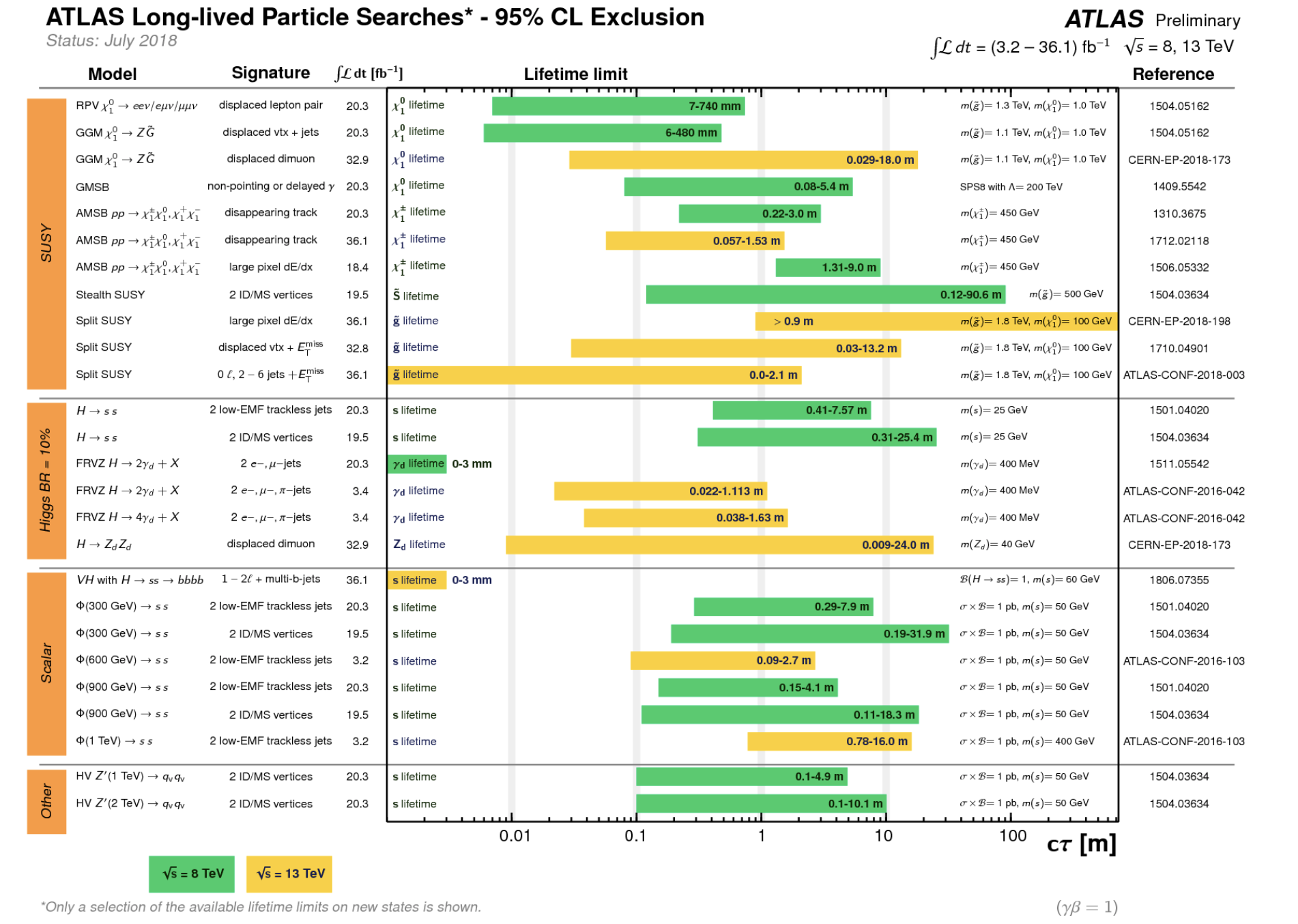 48
Long Lived Particle Searches
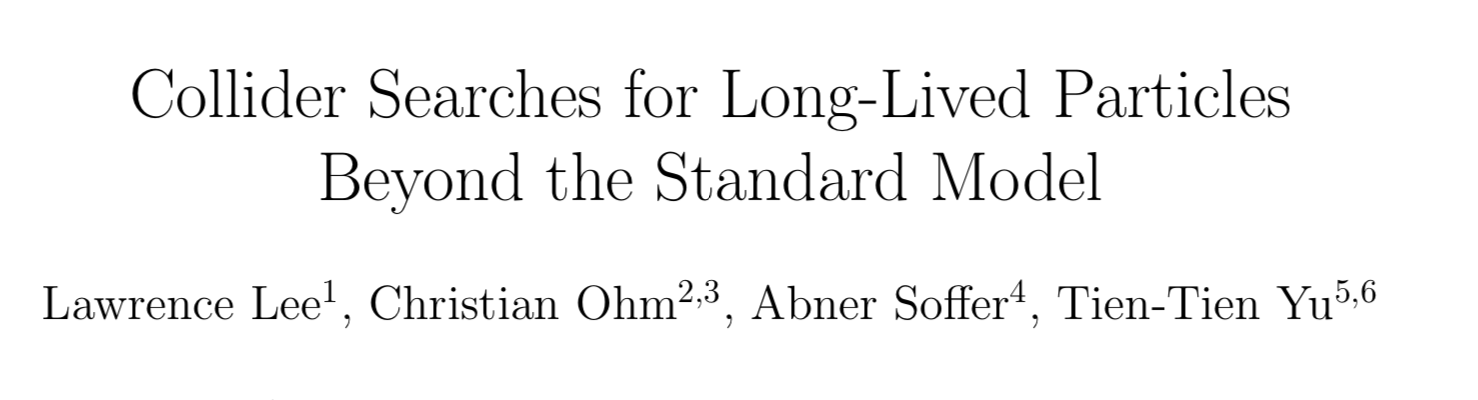 arXiv:1810.12602
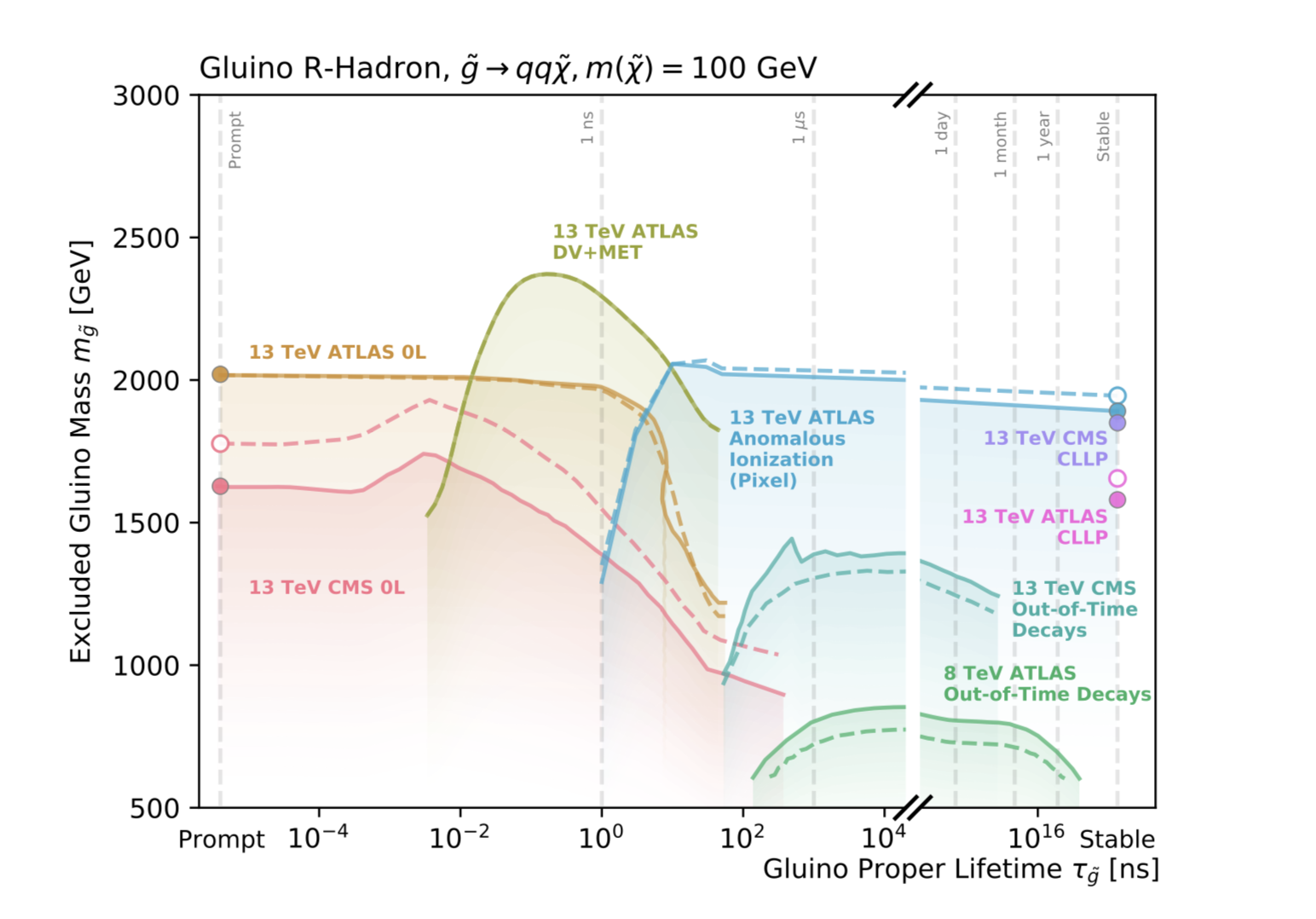 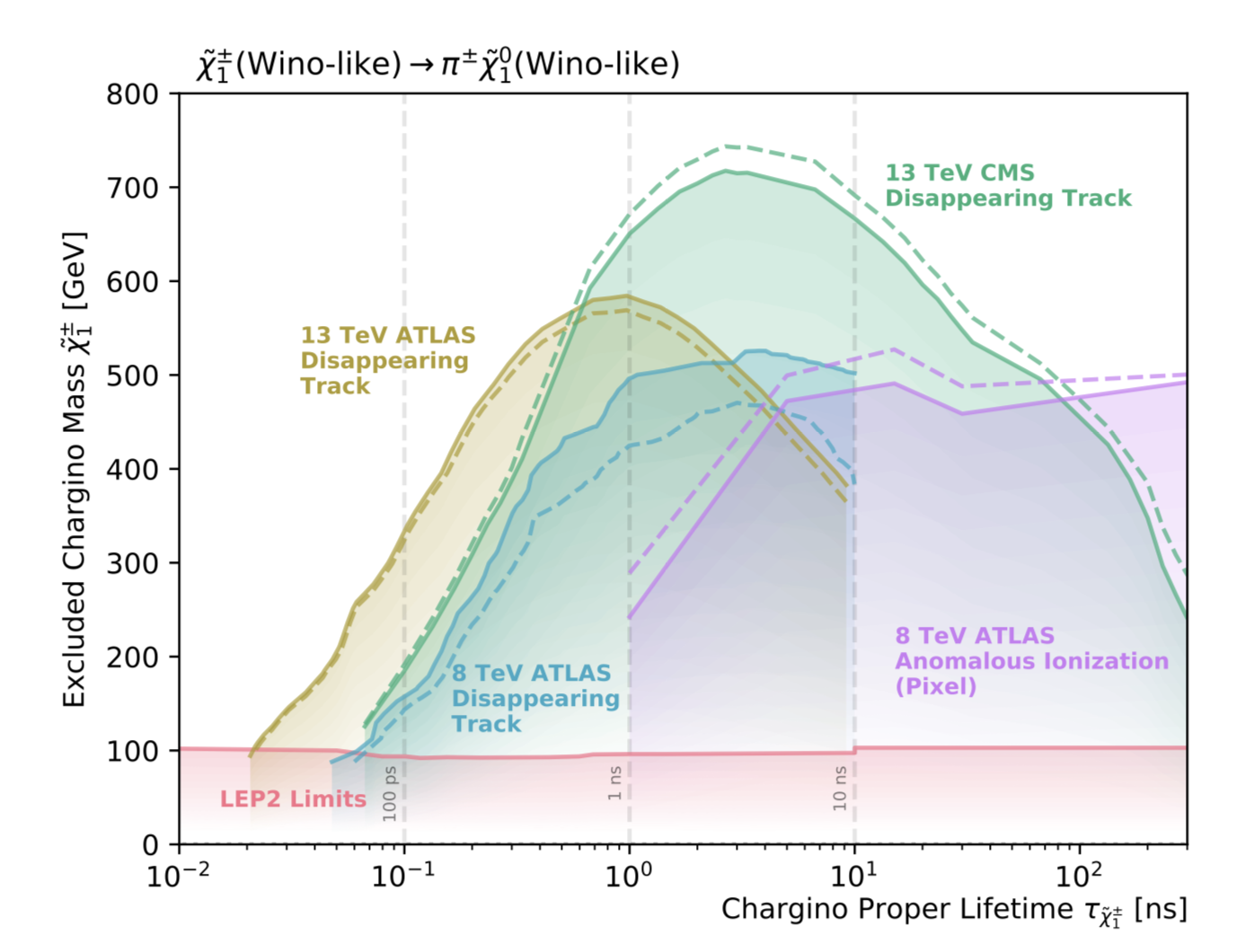 Summary plots
from the above
reference, on
the present 
coverage
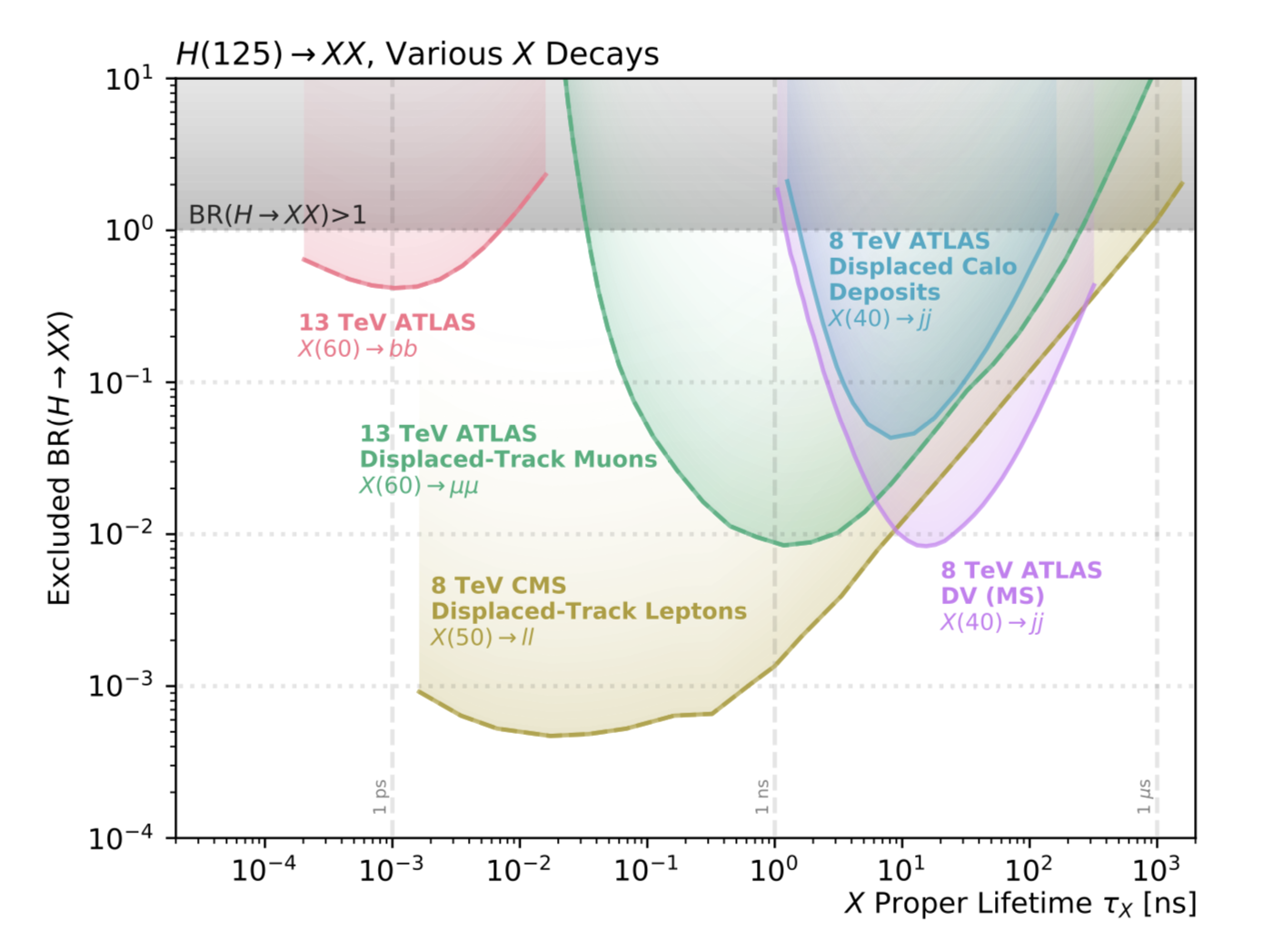 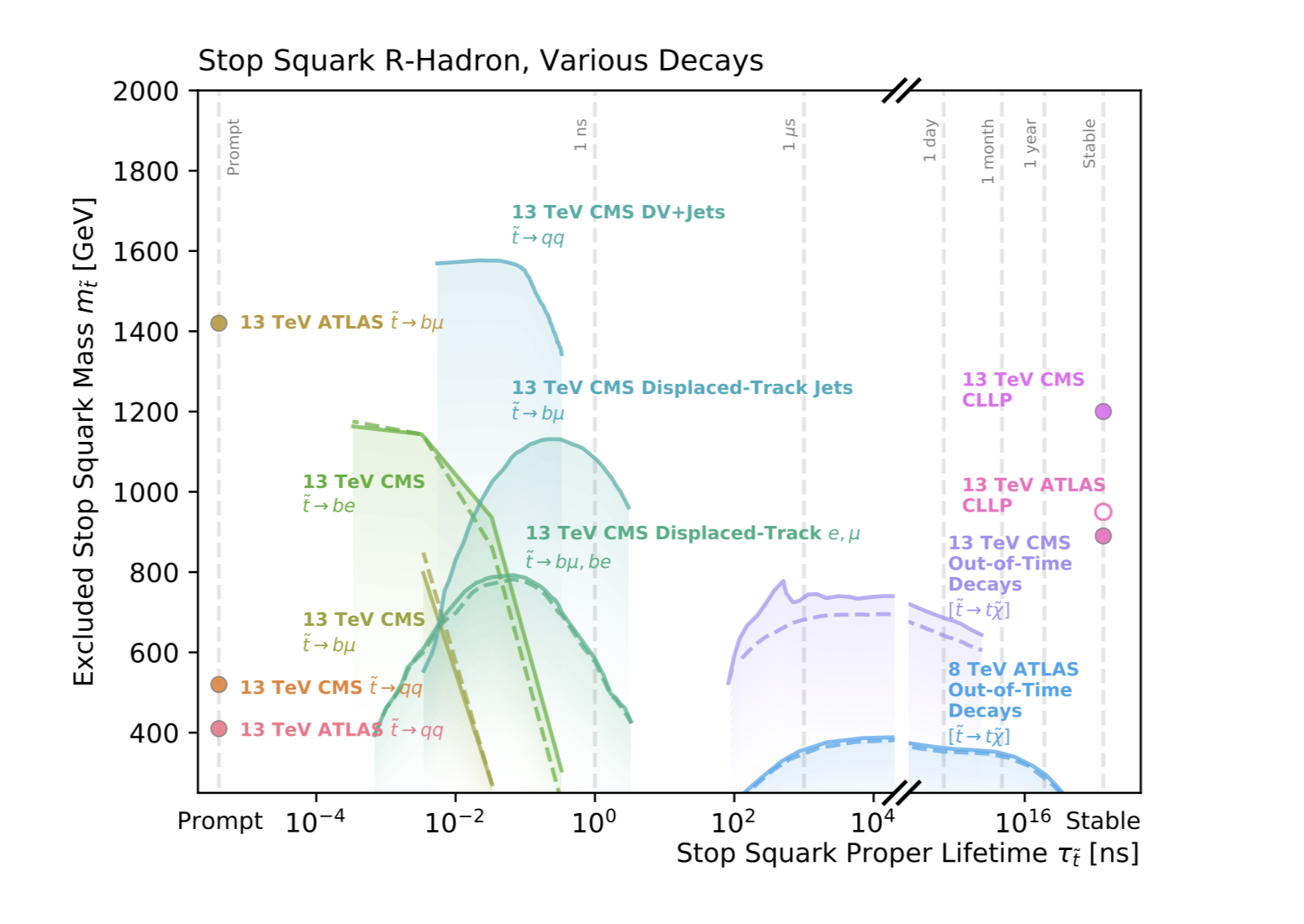 49
LHC White Paper in Preparation
Web page: https://indico.cern.ch/event/649760
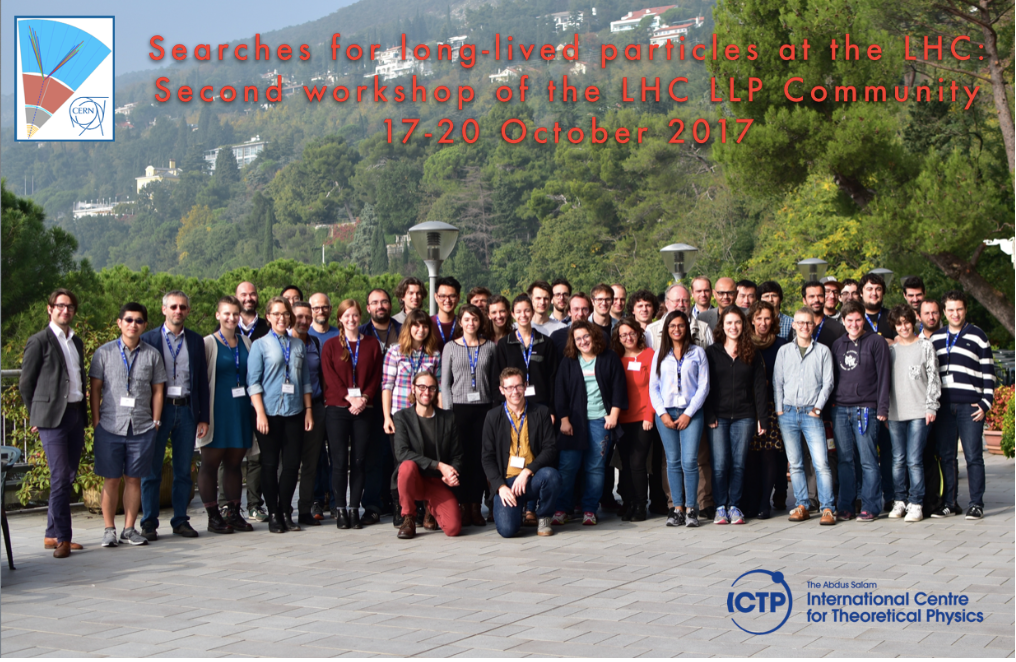 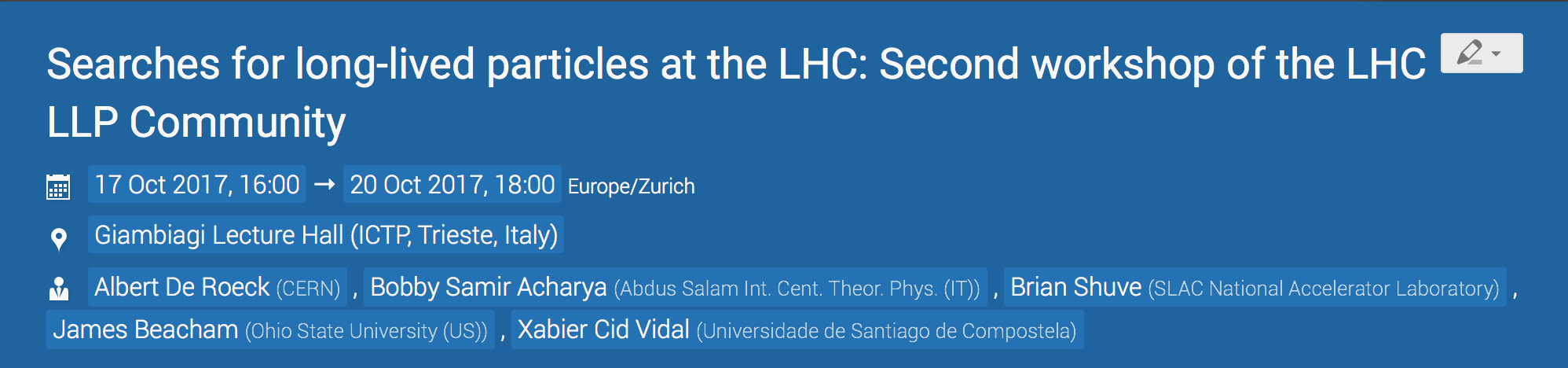 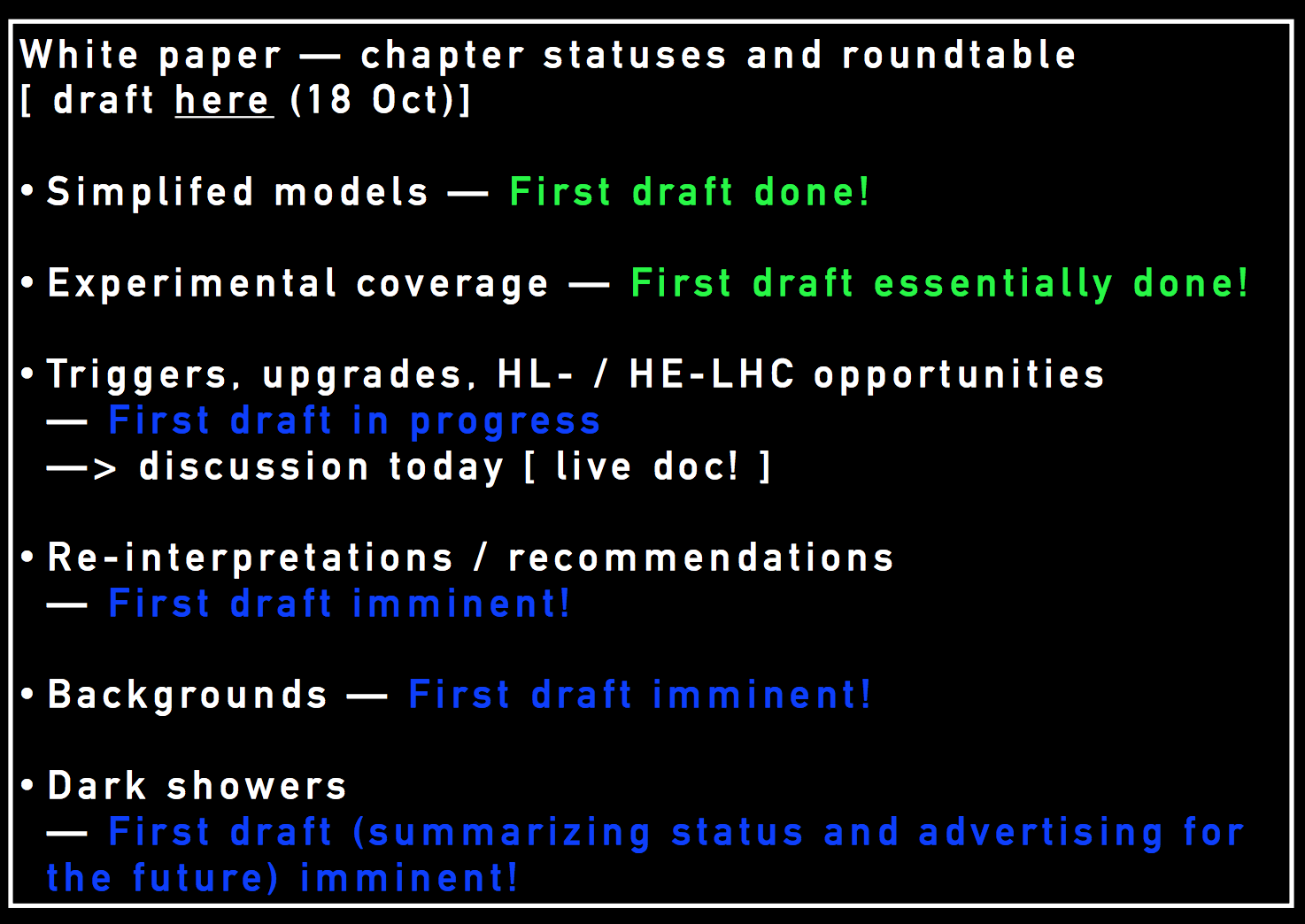 White Paper being finalized

Input from ATLAS, CMS, 
LHCb, proposed specialized 
experiments and theory
Complete by spirng of 2019
(~ 200 pages)
Also meetings with 
LHC Dark Matter group
LHCb: Tests of Lepton Universality
A few puzzling results from the LHCb experiment…
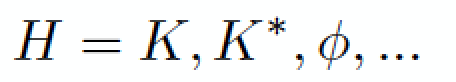 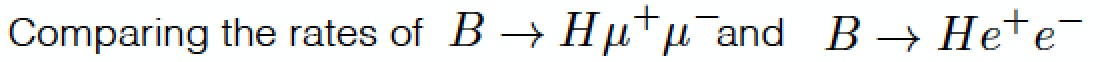 If confirmed, independent checks 
will become very important. 
Belle II? ->in a few years form now
 
CMS has installed a special trigger to collect an unbiased b-sample which is active since 2018
-> about 1010 b-pairs collected  
during 2018 via parked data stream
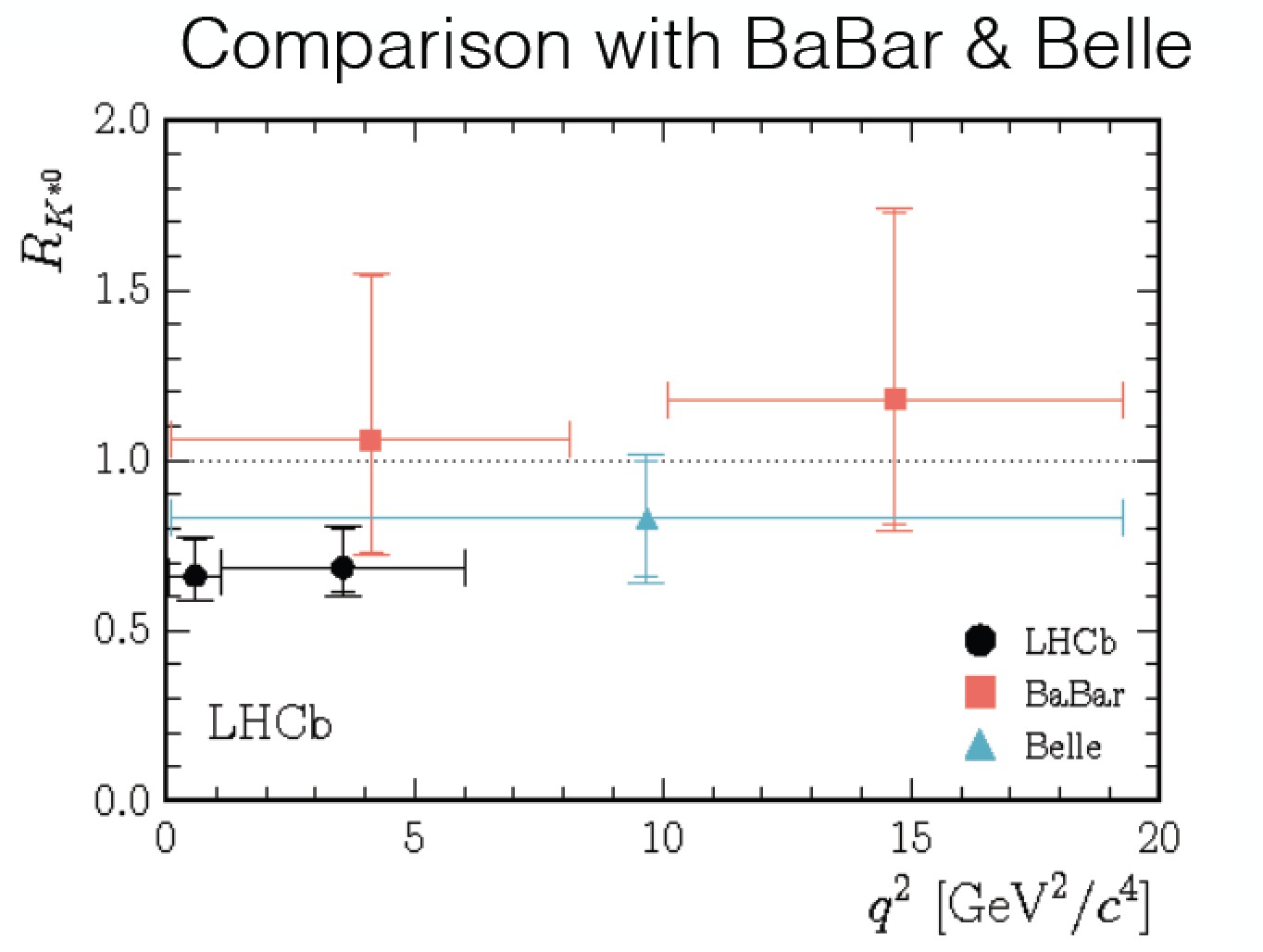 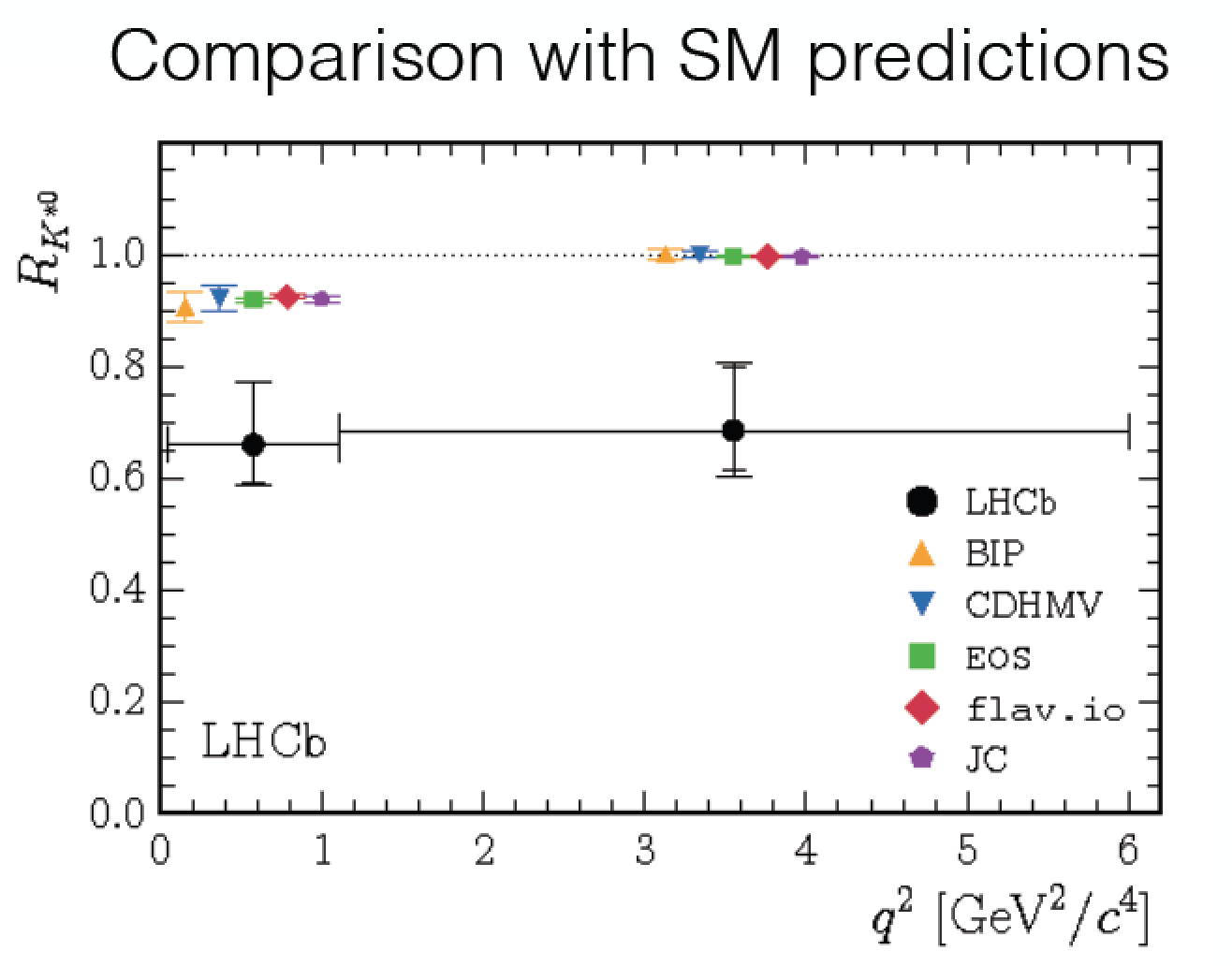 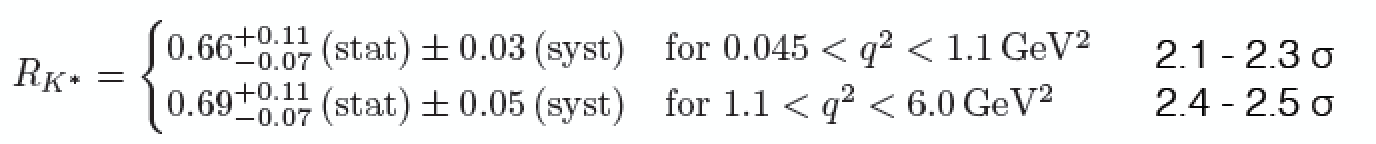 ?
?
LHCb Update eagerly awaited  !!!
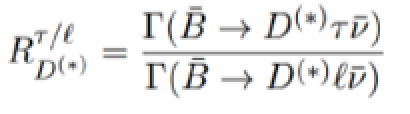 Also:
Third Generation Leptoquarks
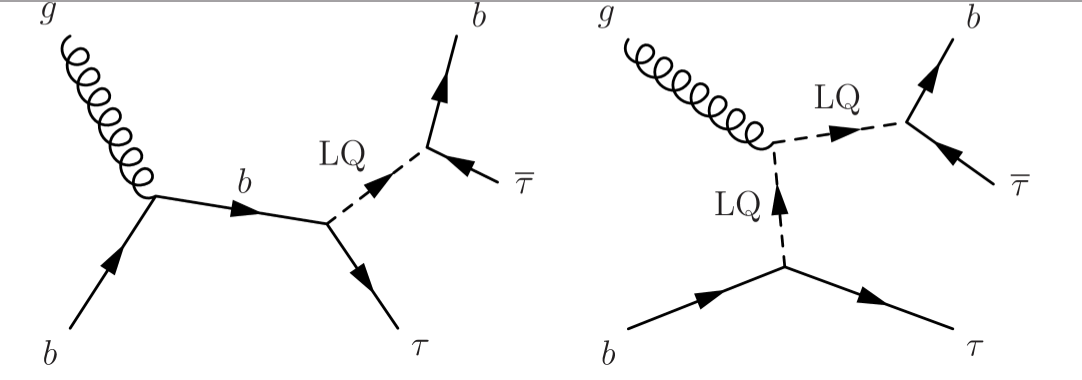 Candidate explanation: Leptoquarks with 
 couplings to second/third generation.
  -> Check in ATLAS and CMS
Example search in the 
tau-b final state
EXO-17-029
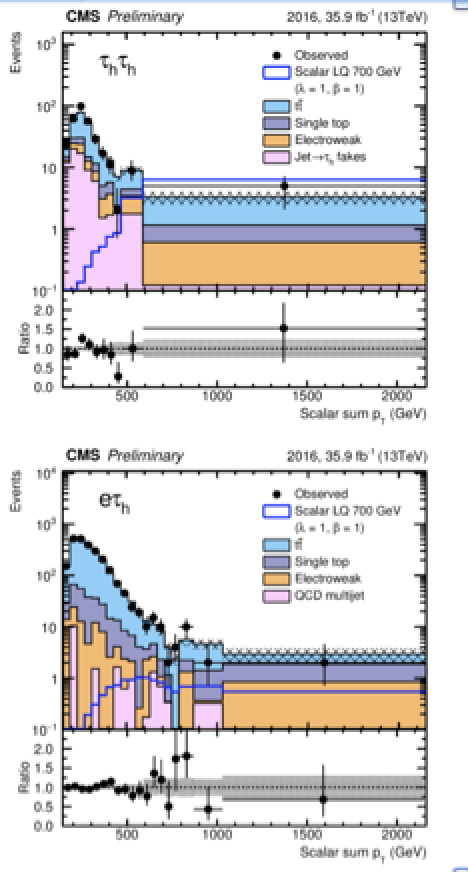 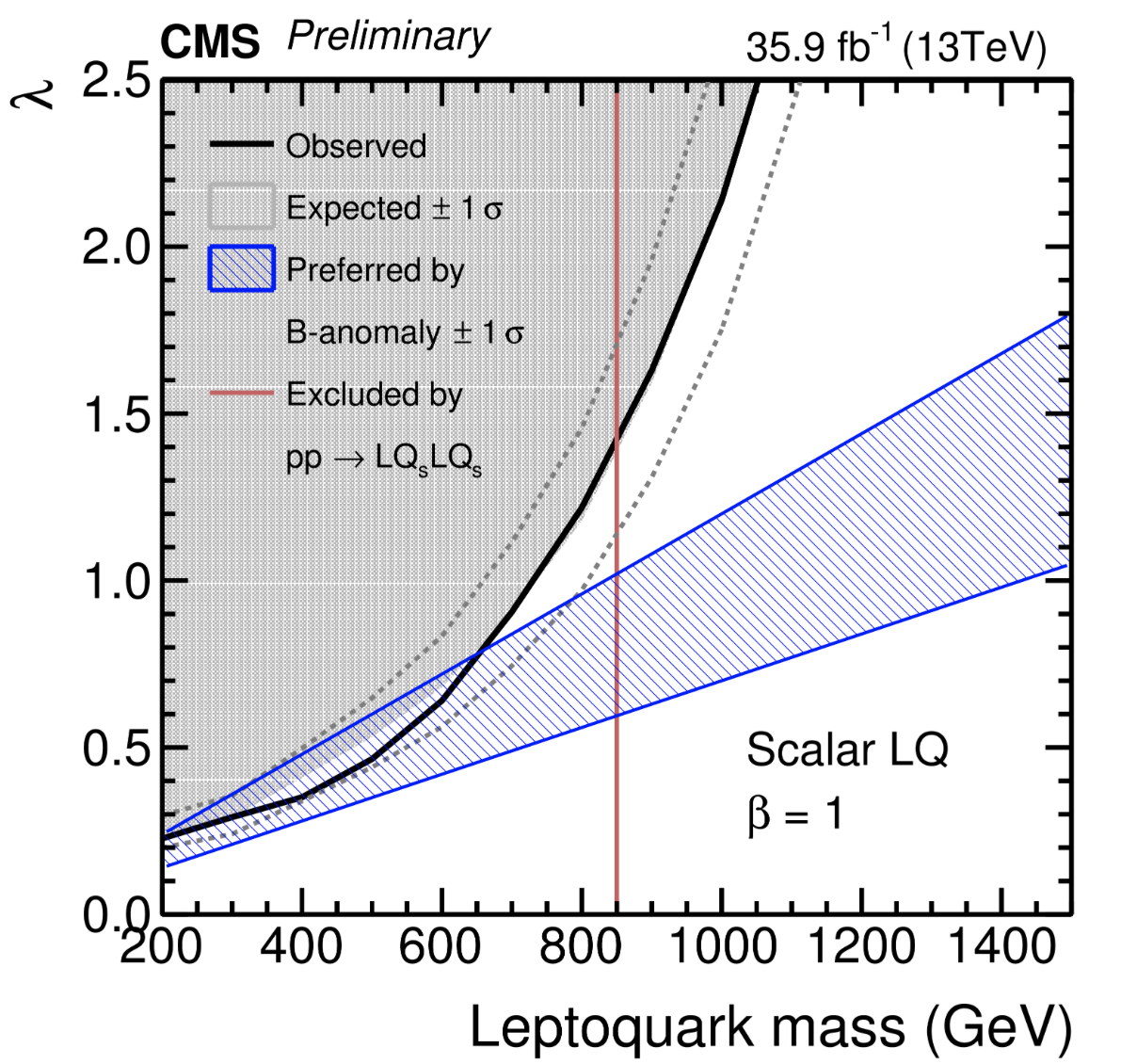 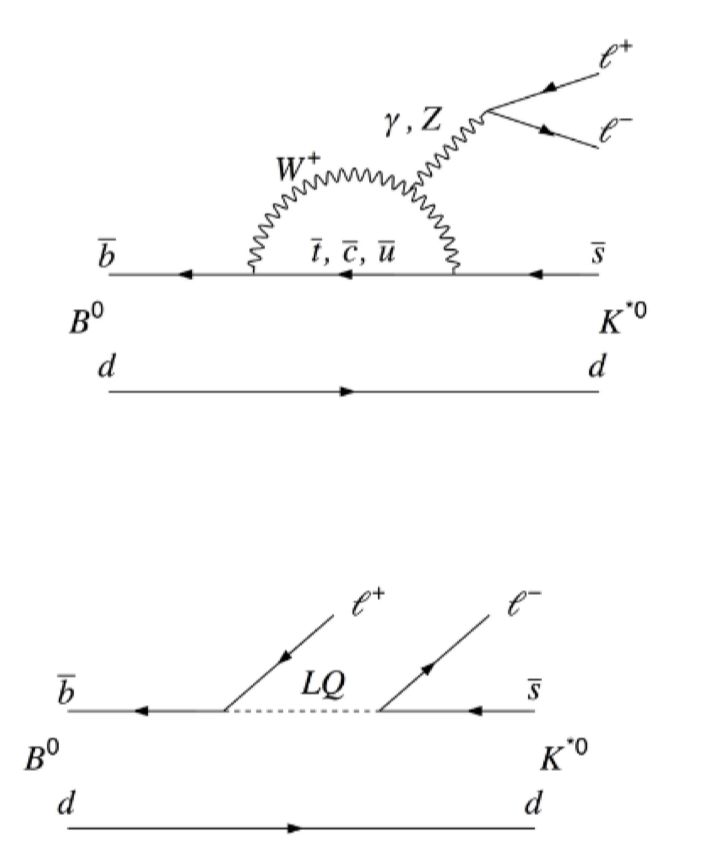 Blue region is preferred by the B-anomalies…
Monopole Searches: MoEDAL @ 13TeV
2016 data analysis base on 222 kg Aluminium to “stop” the monopoles and 
search for them with a SQUID precision magnet   (2.11fb-1) arXiv:1712.09849
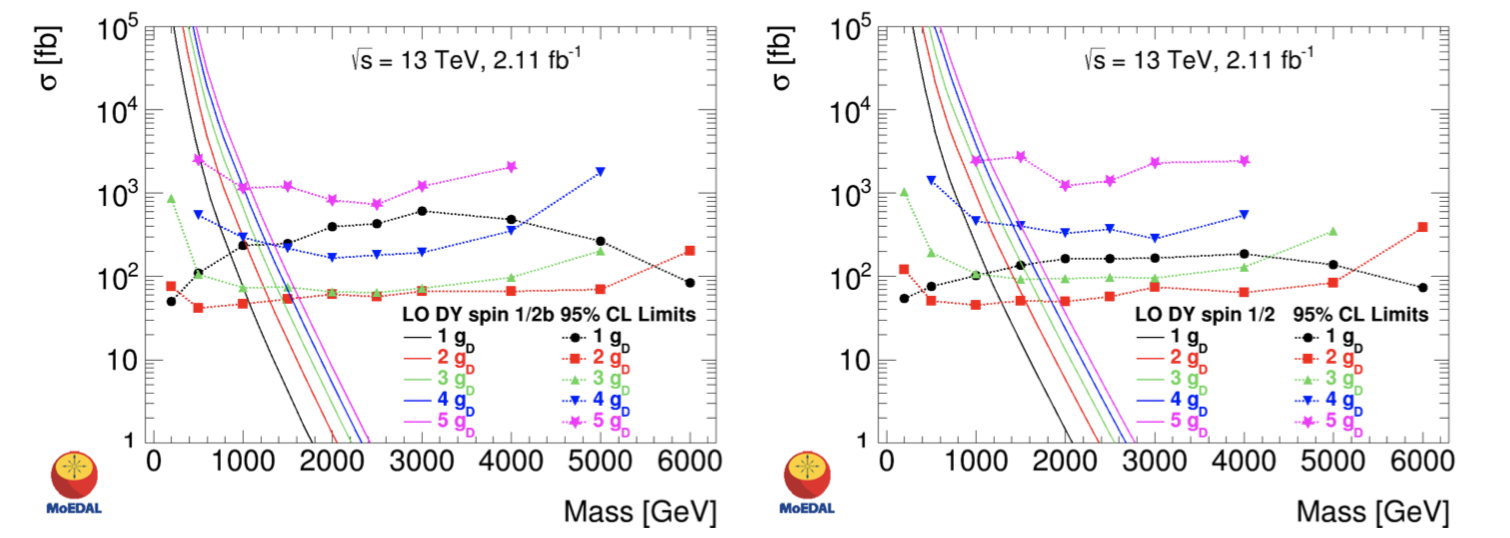 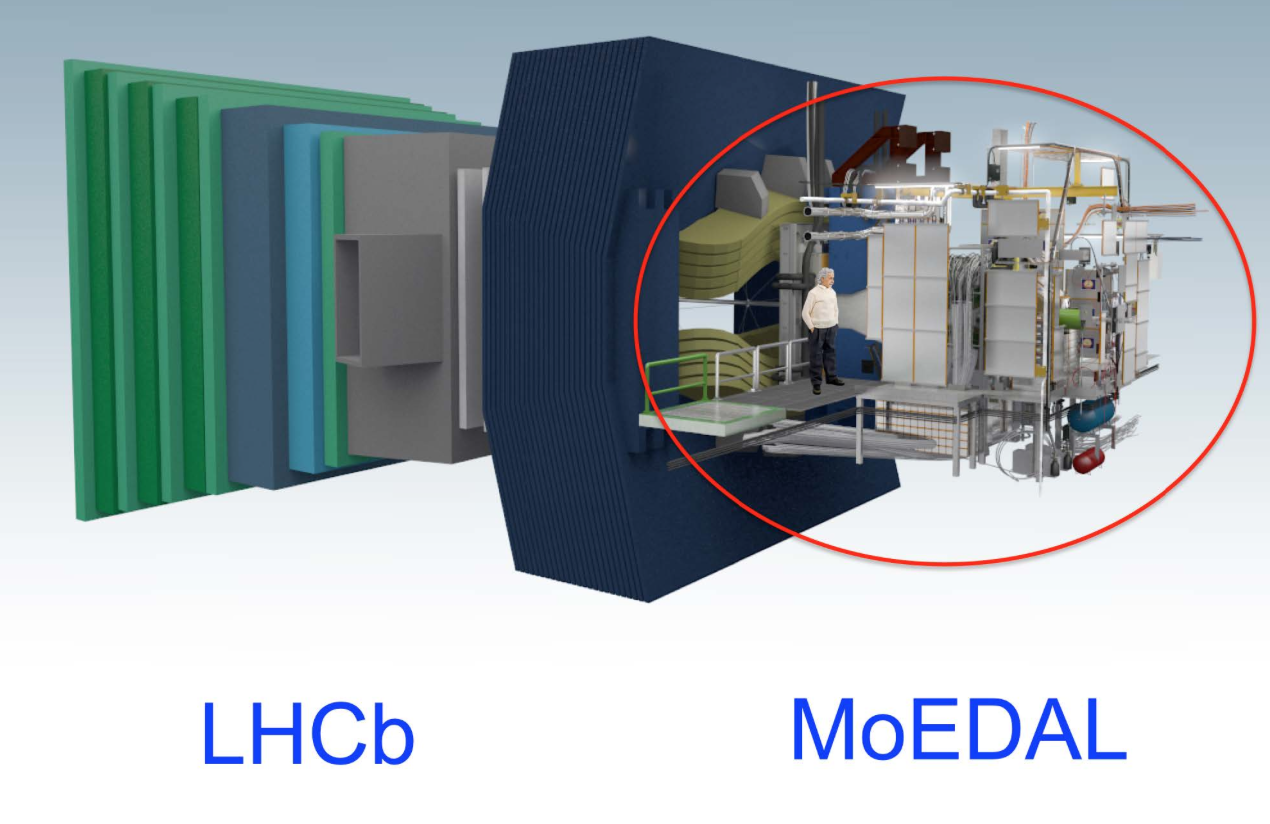 Limits for different  
 monopole charges

First monopole search 
 result @LHC at 13 TeV
 No signal (yet)..
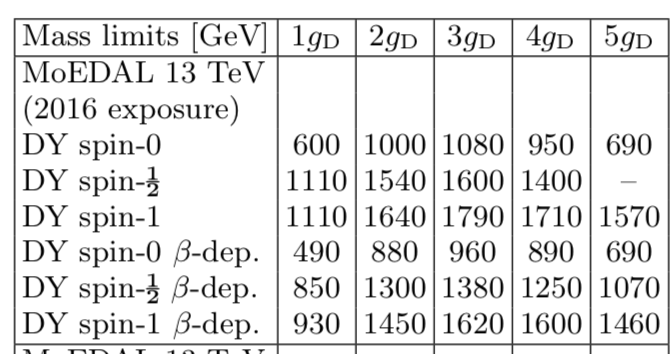 Proposals for New Experiments @LHC
MilliQan: searches for 
millicharged particles
CODEX-b: searches for long lived
weakly interacting neutral particles
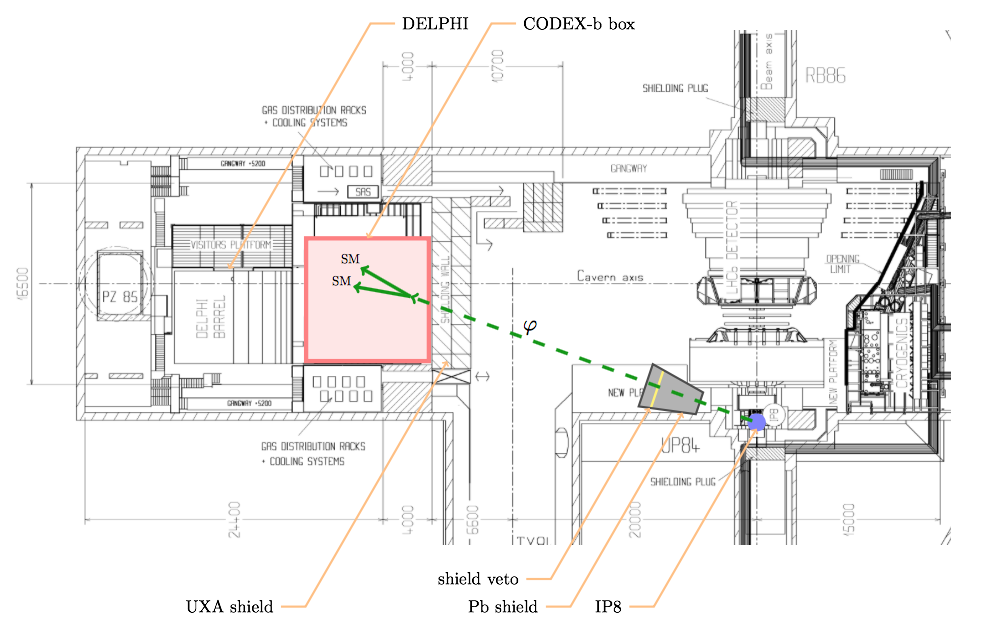 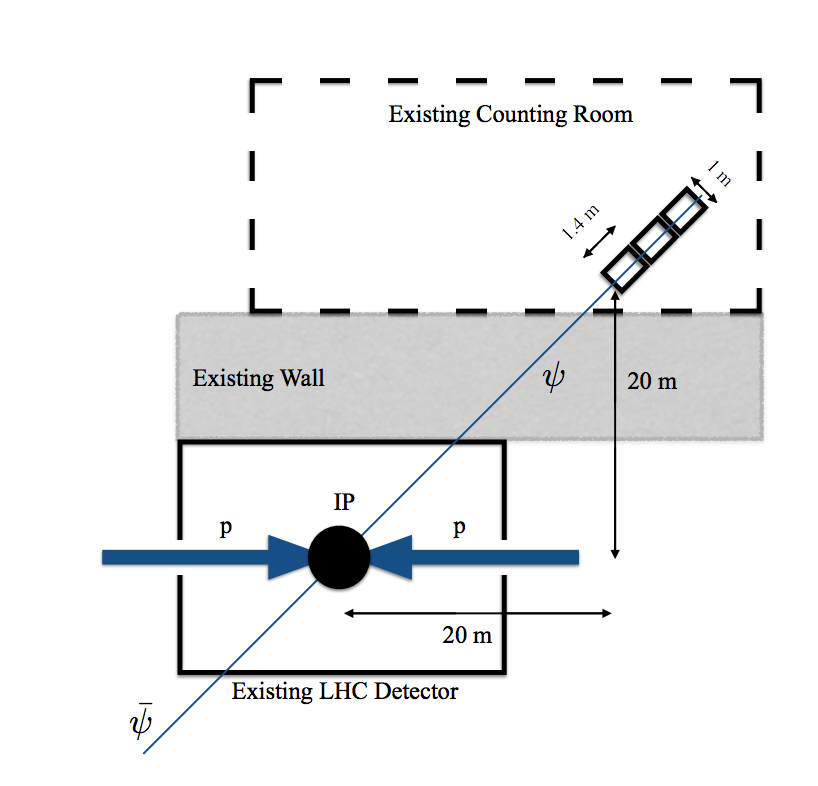 MATHUSLA: searches for long lived
weakly interacting neutral particles
FASER: searches for long lived
dark photons-like particles
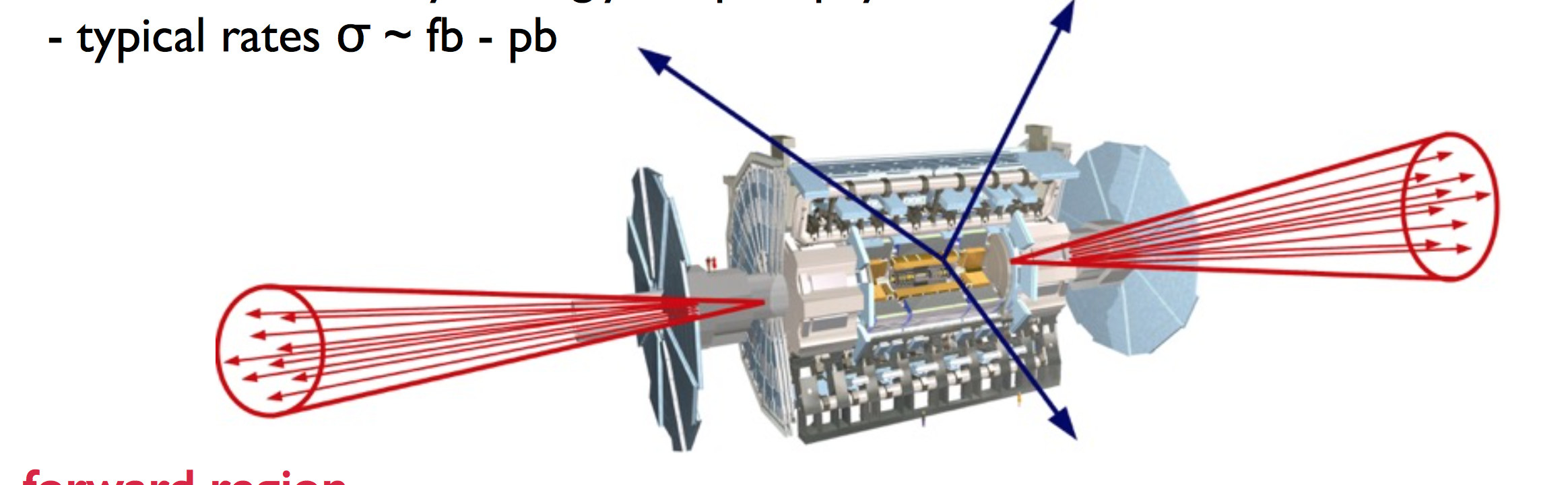 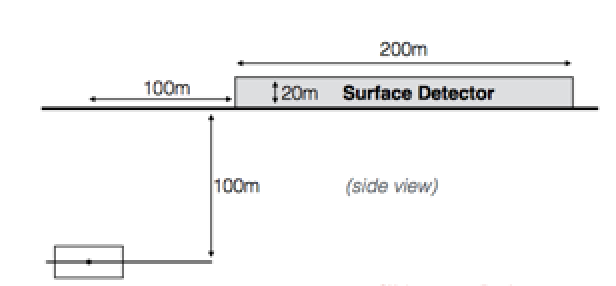 Recent also AL3X (re-use of ALICE for LLP)…
LHC Outlook and Plans
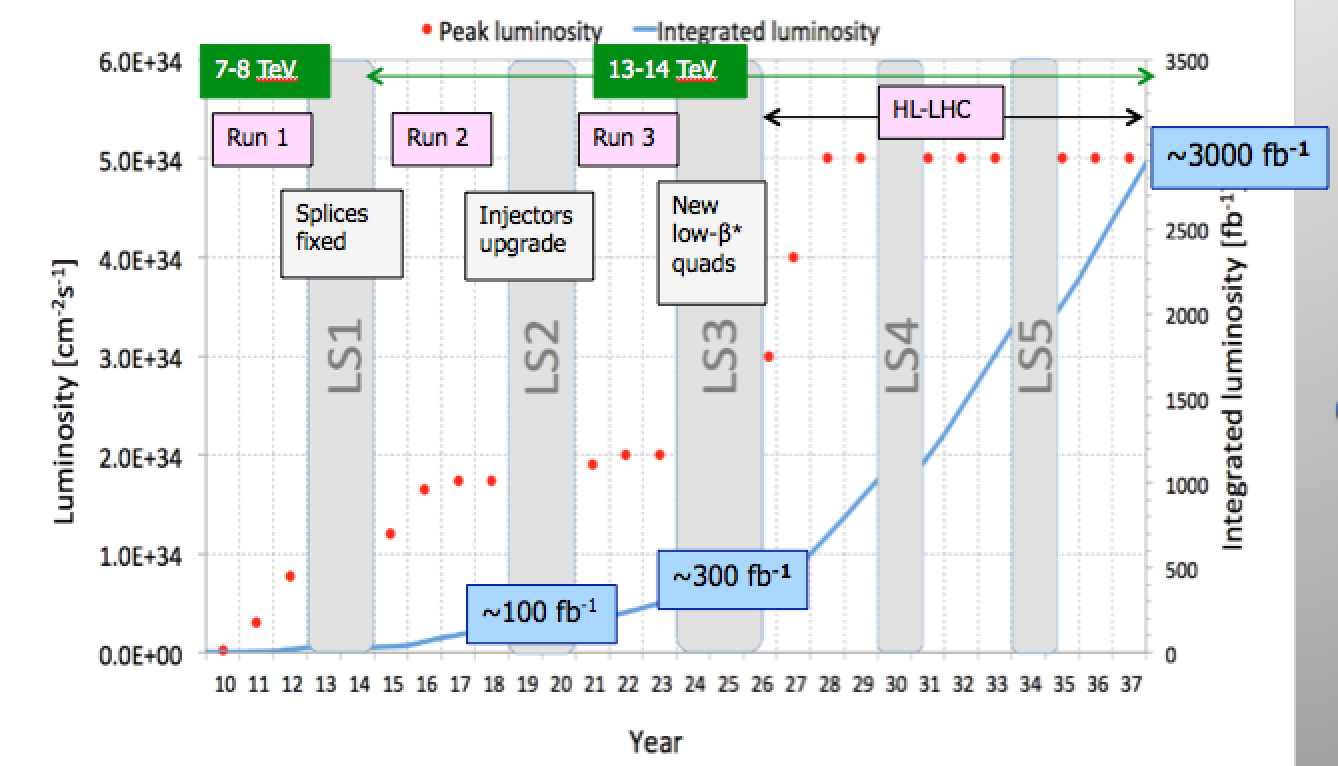 All LHC experiments plan upgrades 
for either 2019-2020 or 2024-2026
for the High Luminosity LHC upgrade 
(ATLAS, CMS and LHCb, ALICE)
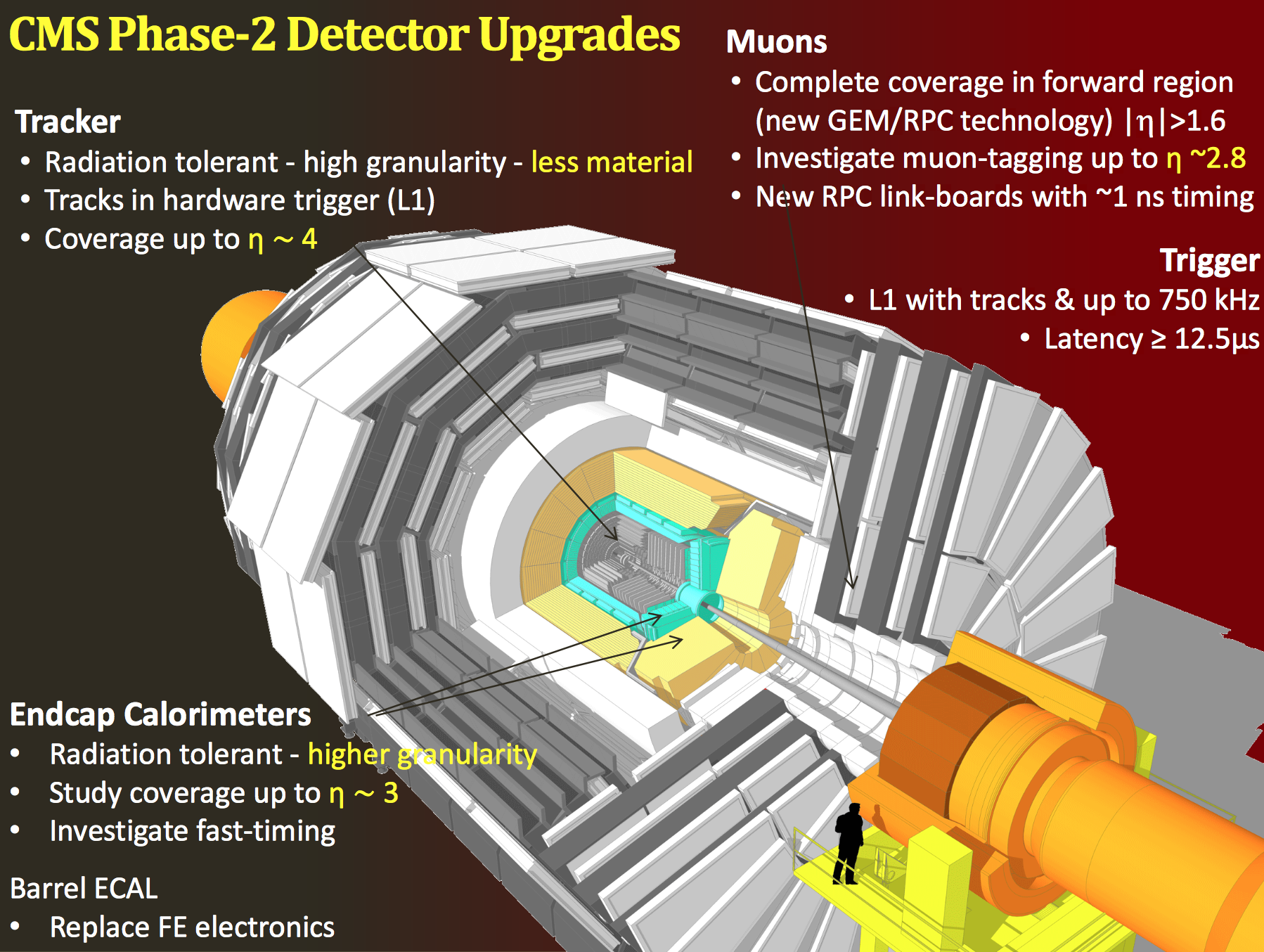 Approved LHC program to collect 3000 fb-1
in total with the LHC (HL-LHC)
Maximize the reach for searches and for 
precision measurements (eg Higgs)
LHC will run till ~2037
Only ~5% of the collisions delivered
so far…
Then a high energy LHC (28 TeV)? 
This option is discussed @ CERN..
High-Energy LHC??
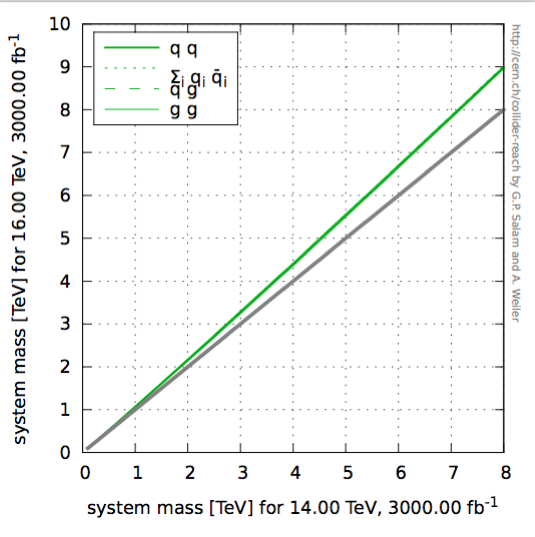 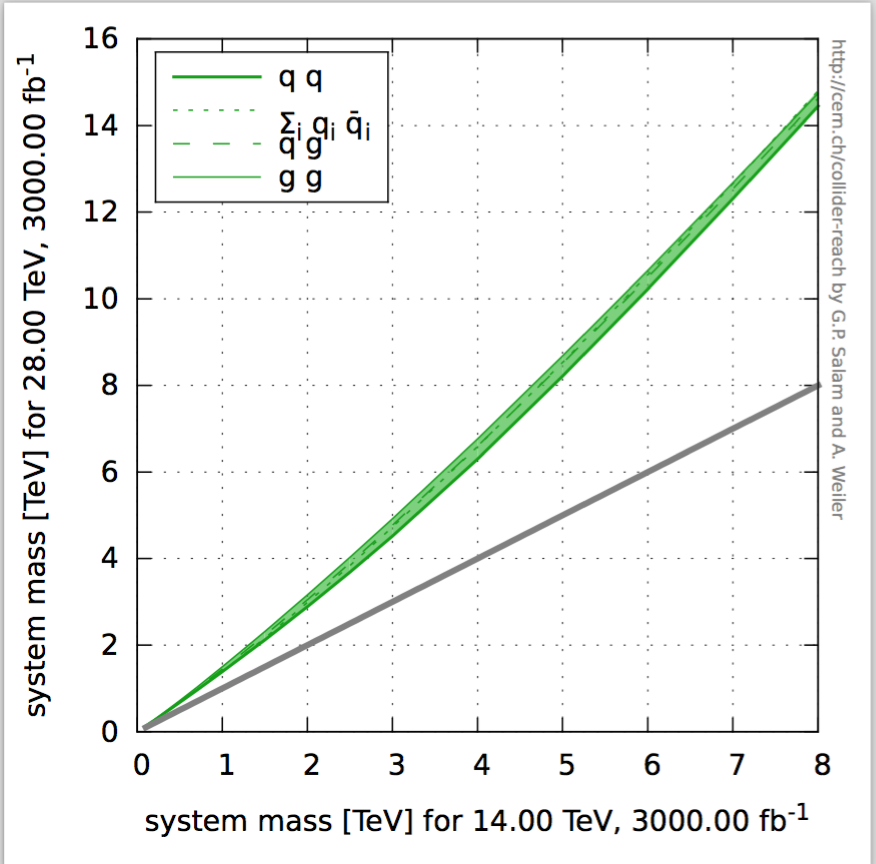 F. Gianotti
FCC meeting
Rome April 2016
16 TeV vs 14 TeV
28 TeV vs 14 TeV
WG set up to explore technical feasibility of pushing LHC energy to:
 design value: 14 TeV
 ultimate value: 15 TeV (corresponding to max dipole field of 9 T)
 beyond (e.g. by replacing 1/3 of dipoles with 11 T Nb3Sn magnets)  
 Identify open risks, needed tests and technical developments, trade-off 
    between energy and machine efficiency/availability
 Report on 1) end 2016, 2) end 2017, 3) end 2018 (in time for ES)
Various options, 
with increasing 
amount of HW 
changes, technical 
challenges, cost, 
and physics reach
HE-LHC (part of FCC study): ~16 T magnets in LHC tunnel ( √s~ 30TeV)
uses existing tunnel and infrastructure; can be built at fixed budget
strong physics case if new physics from LHC/HL-LHC
powerful demonstration of the FCC-hh magnet technology
HL-LHC and HE-LHC
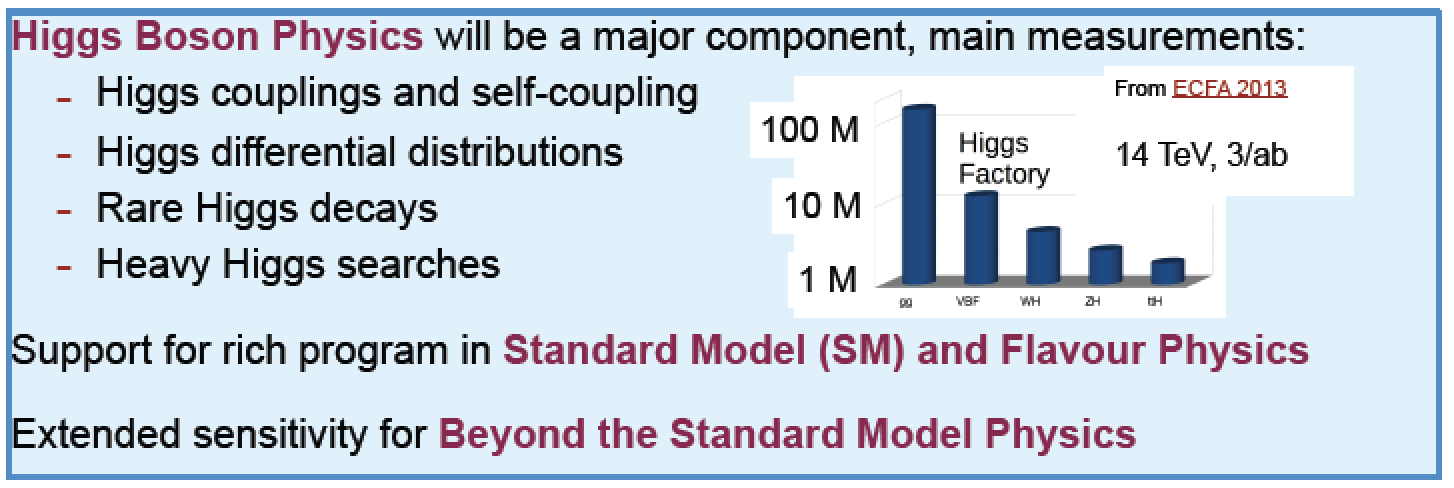 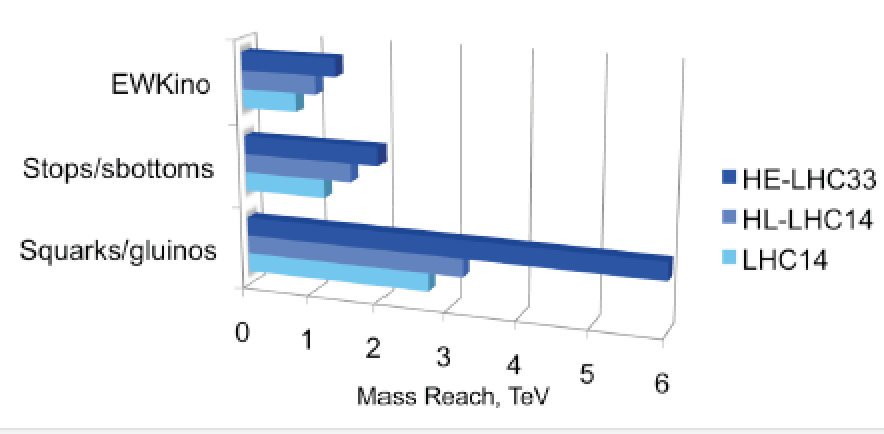 HL-LHC: examples
Higgs decay in 2 muons
W-mass precision
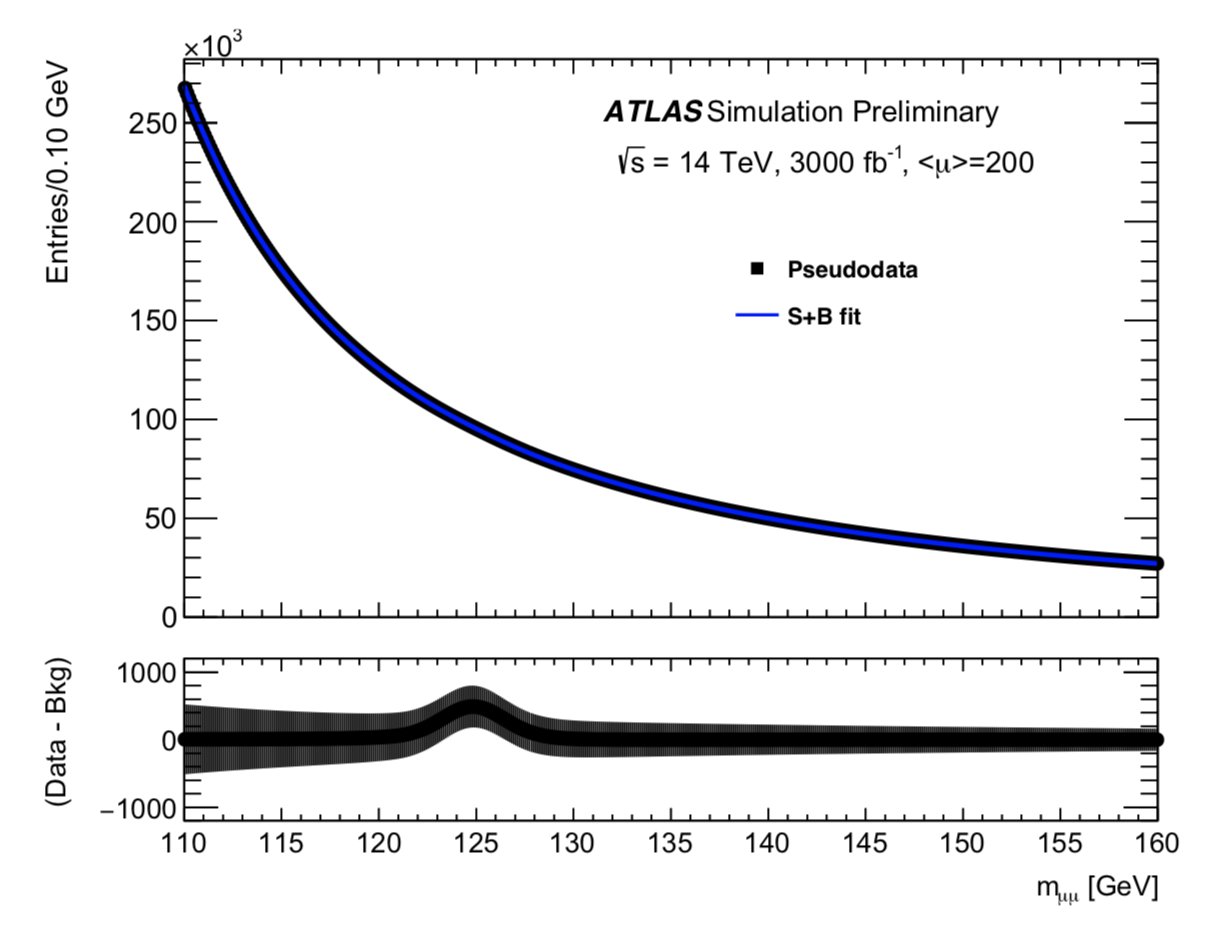 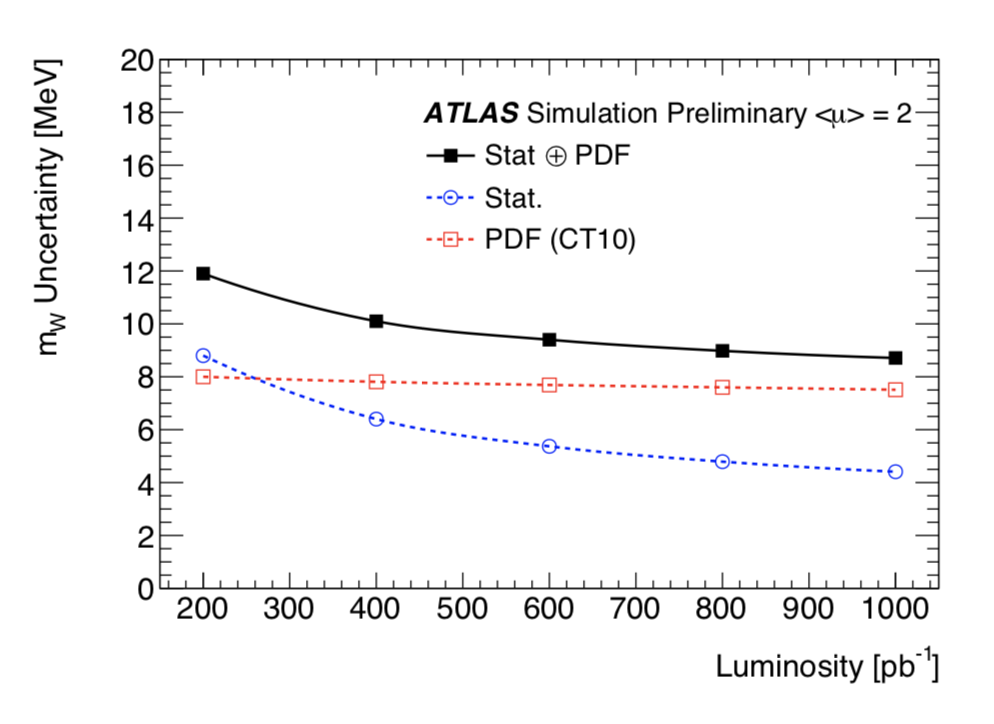 Using low pile-up runs
~ 8-10 MeV possible 
if PDFs improve
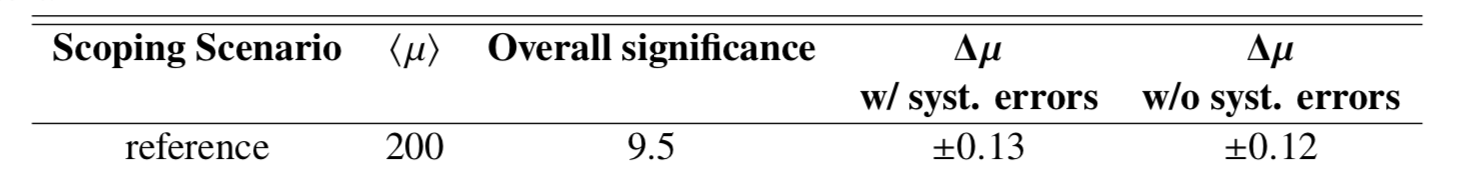 SM HH sensitivity
Higgs coupling sens.
Disappearing tracks
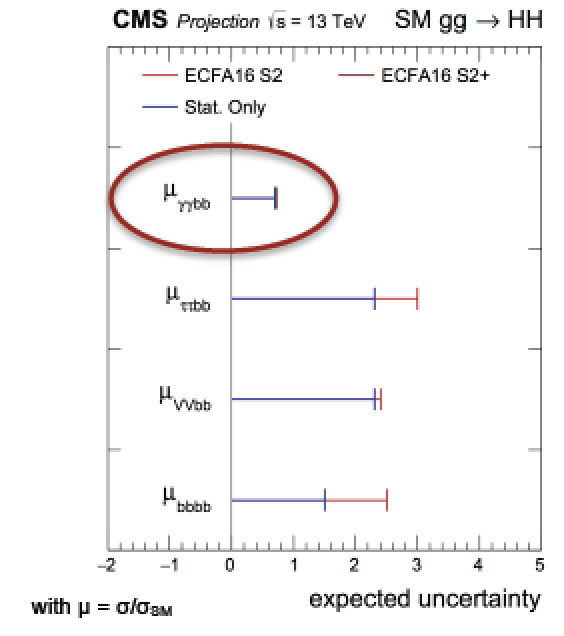 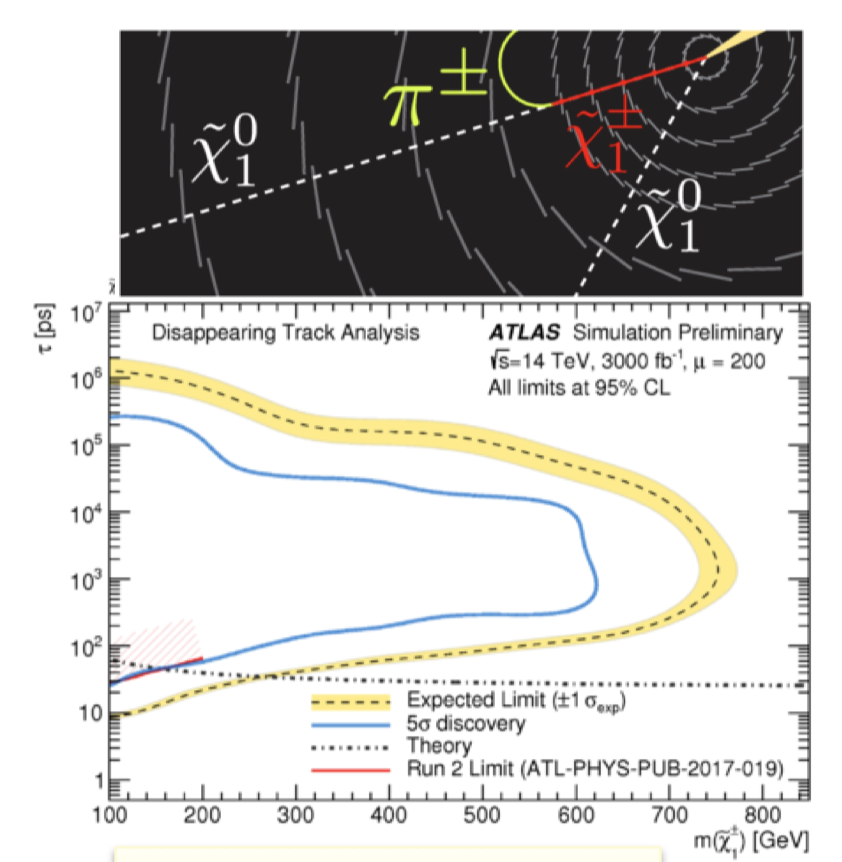 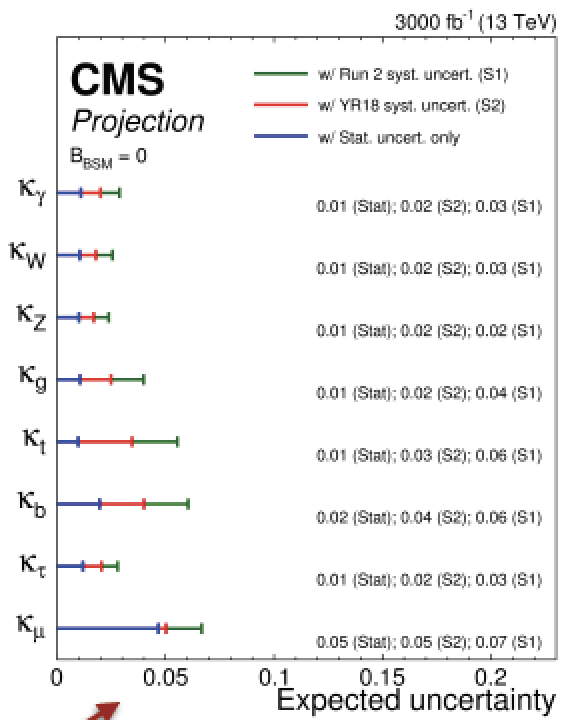 Summary
Measurements of Standard Model processes show good agreement with predictions. Precise measurements require precise calculations.
New Higgs measurements at 13 TeV. So far the Higgs is very consistent with Standard Model expectations.  All main decay and production channels now observed 
No sign of new physics in the 13 TeV data so far…  This starts to cut into the ‘preferred regions’ for a large number of models, like SUSY. Naturalness? …There are a few 3-sigma effects…
Dark Matter searches are being explored in a systematic way. 
New physics in the flavour sector? New TH paradigms?
The LHC is continuing to explore the Terascale. It takes on significant deviation to show the way!! Collected ~ 150 fb-1@ 13 TeV .  …And hopefully one day soon now:
59
Neutral Long Lived Particles
Decaying into a displaced hadronic jet in the calorimeter
and the muon system
arXiv:1811.07370
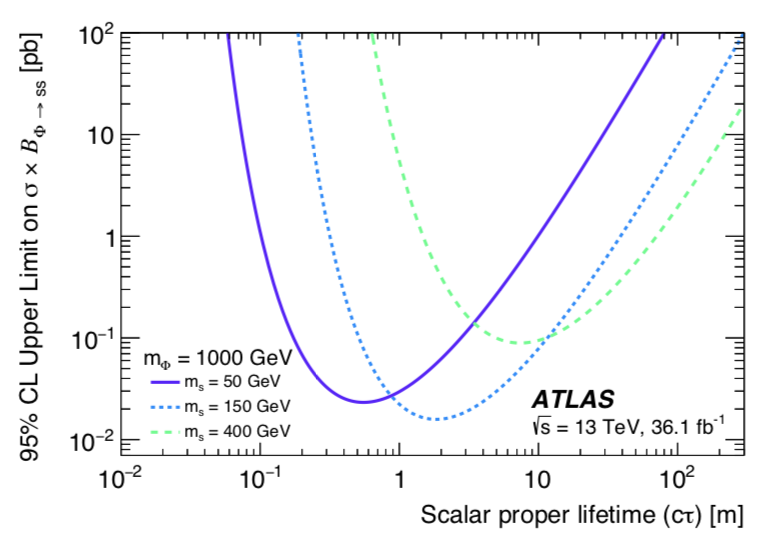 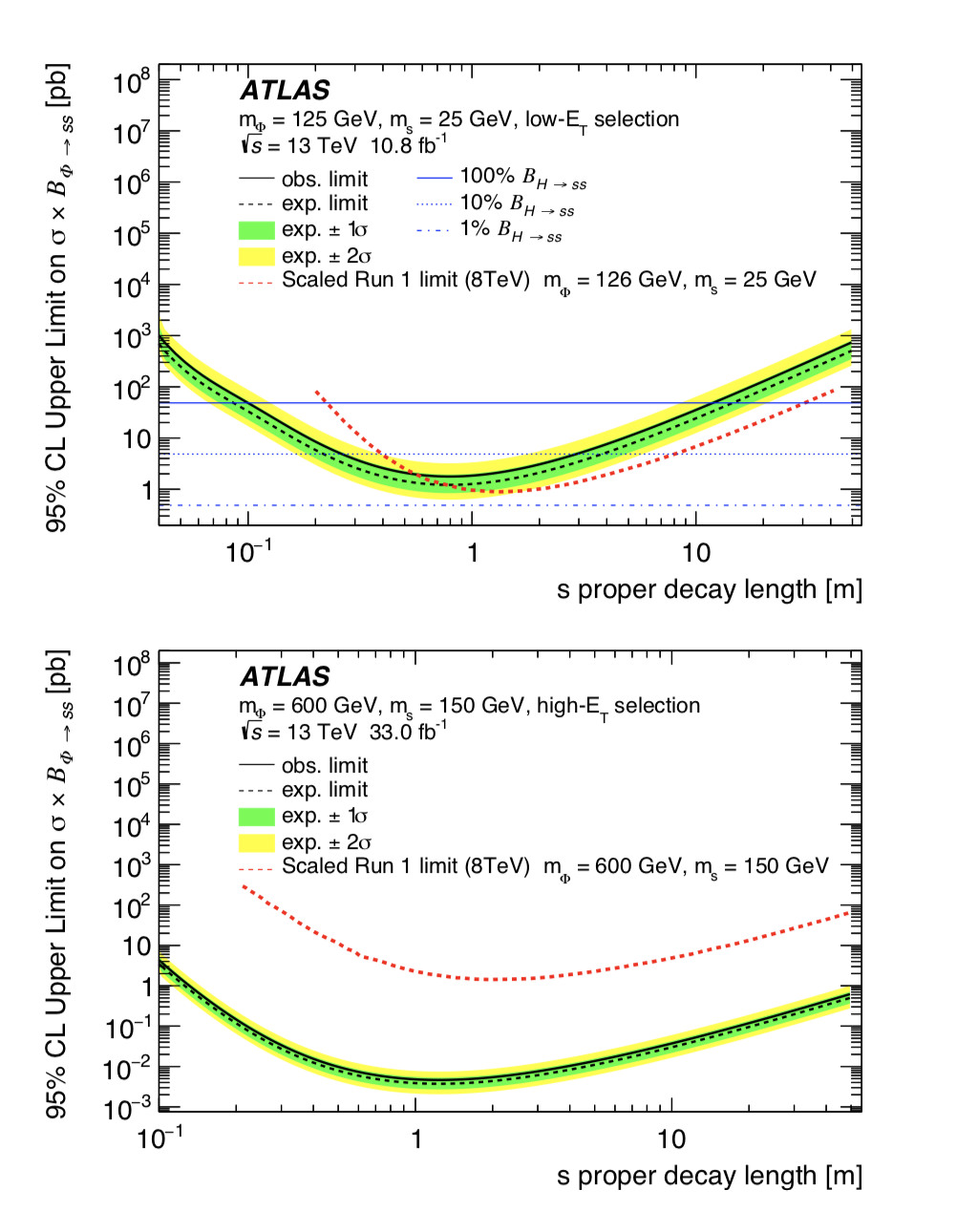 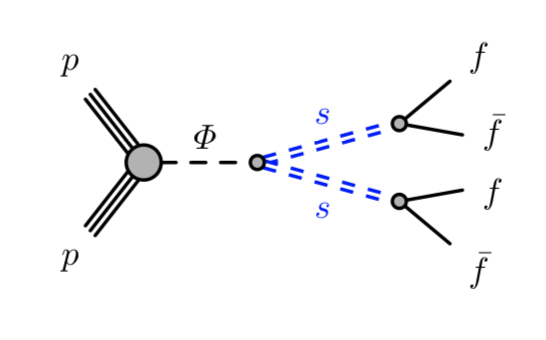 No excess over
background seen

Exclusion limits
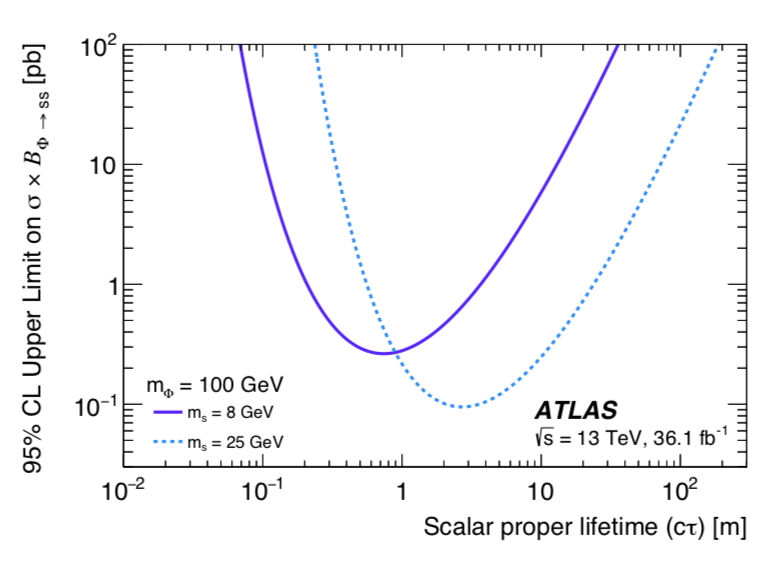 Dijet Resonance Searches @13TeV
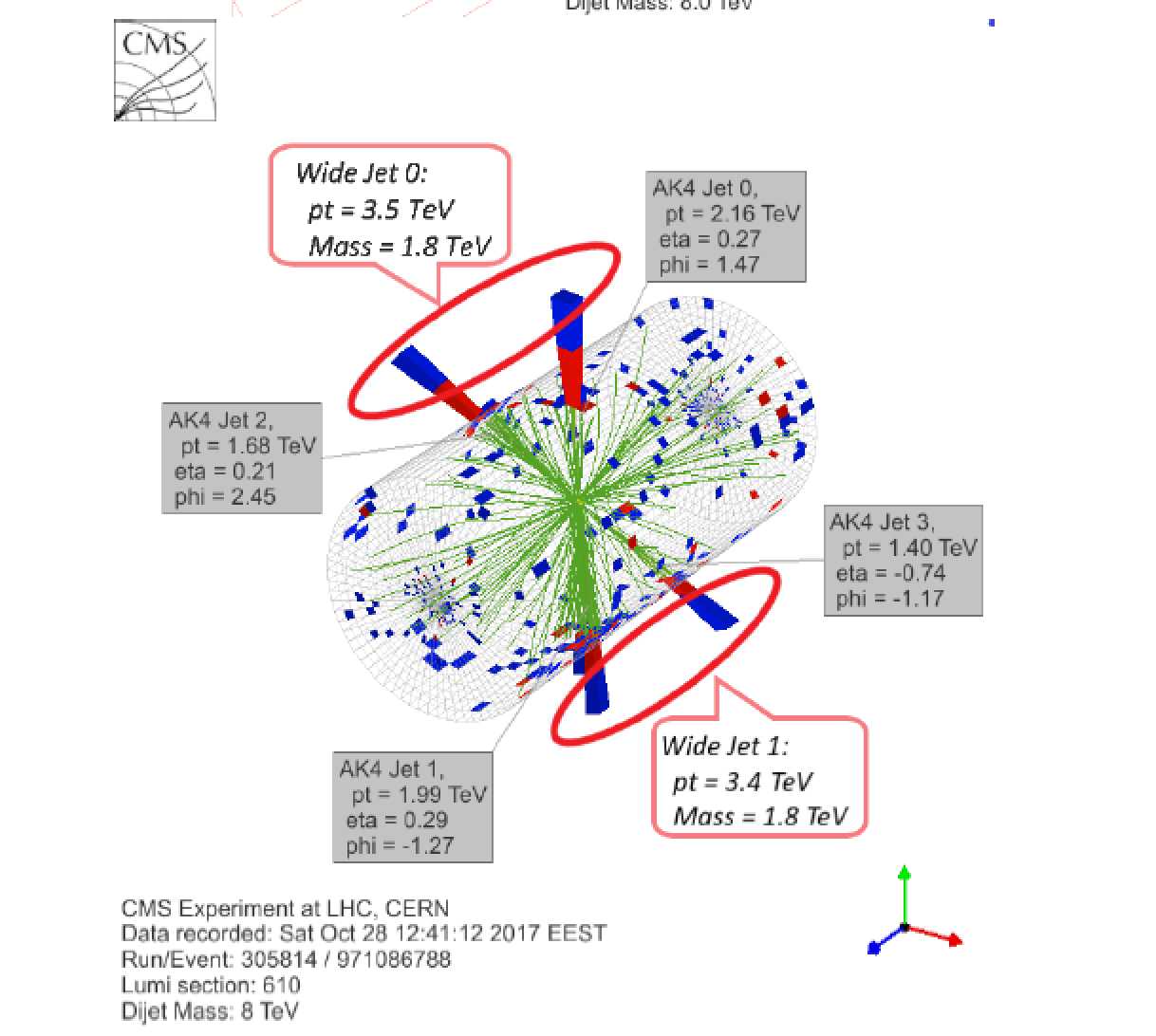 Comparison with Direct Detection
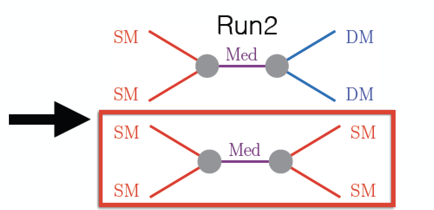 No signal seen in any of the “mono”-signals so far
Extend limits by search for the mediator
Axial-vector mediator and
Spin-dependent direct limits
Vector mediator and
Spin-independent direct limits
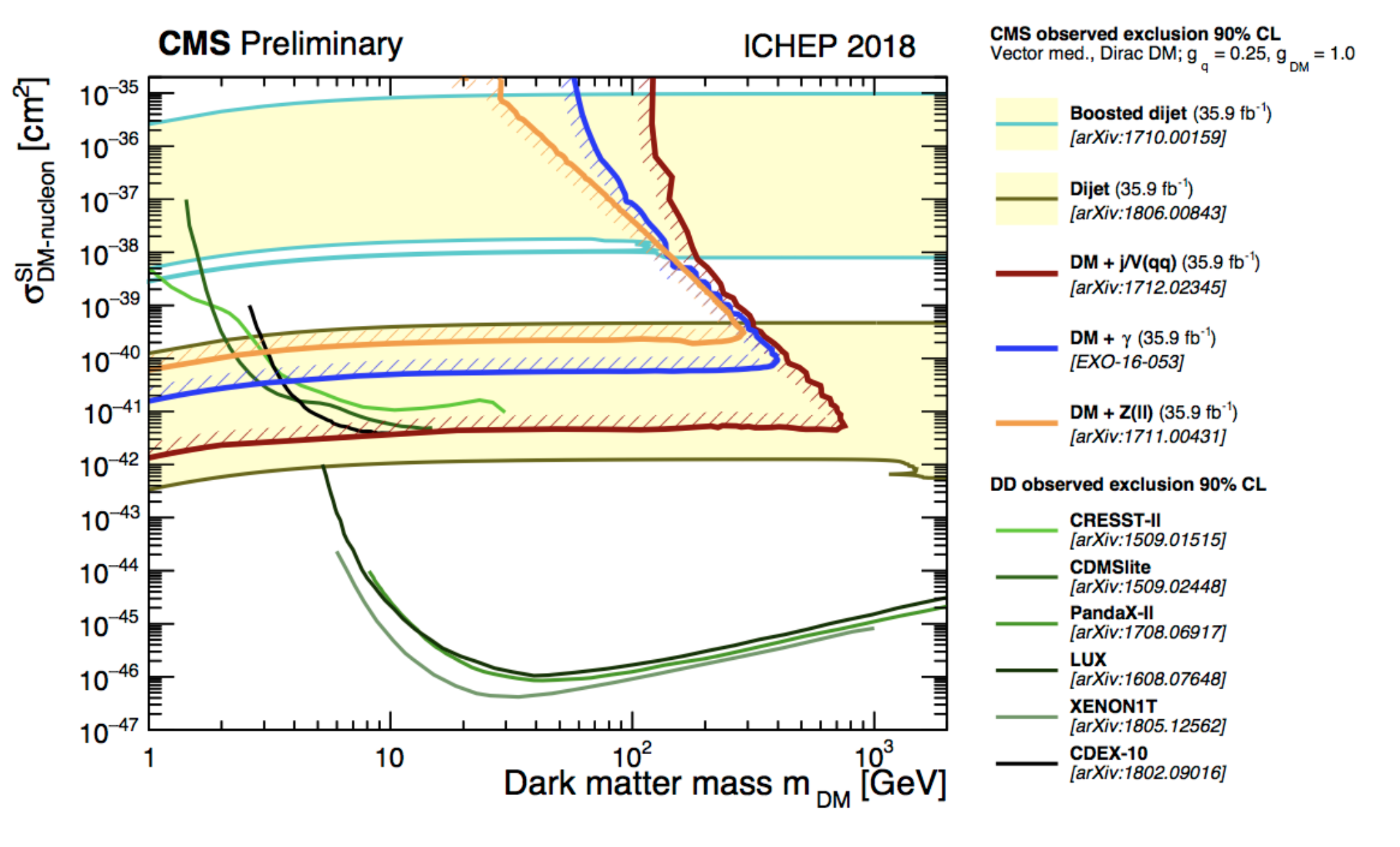 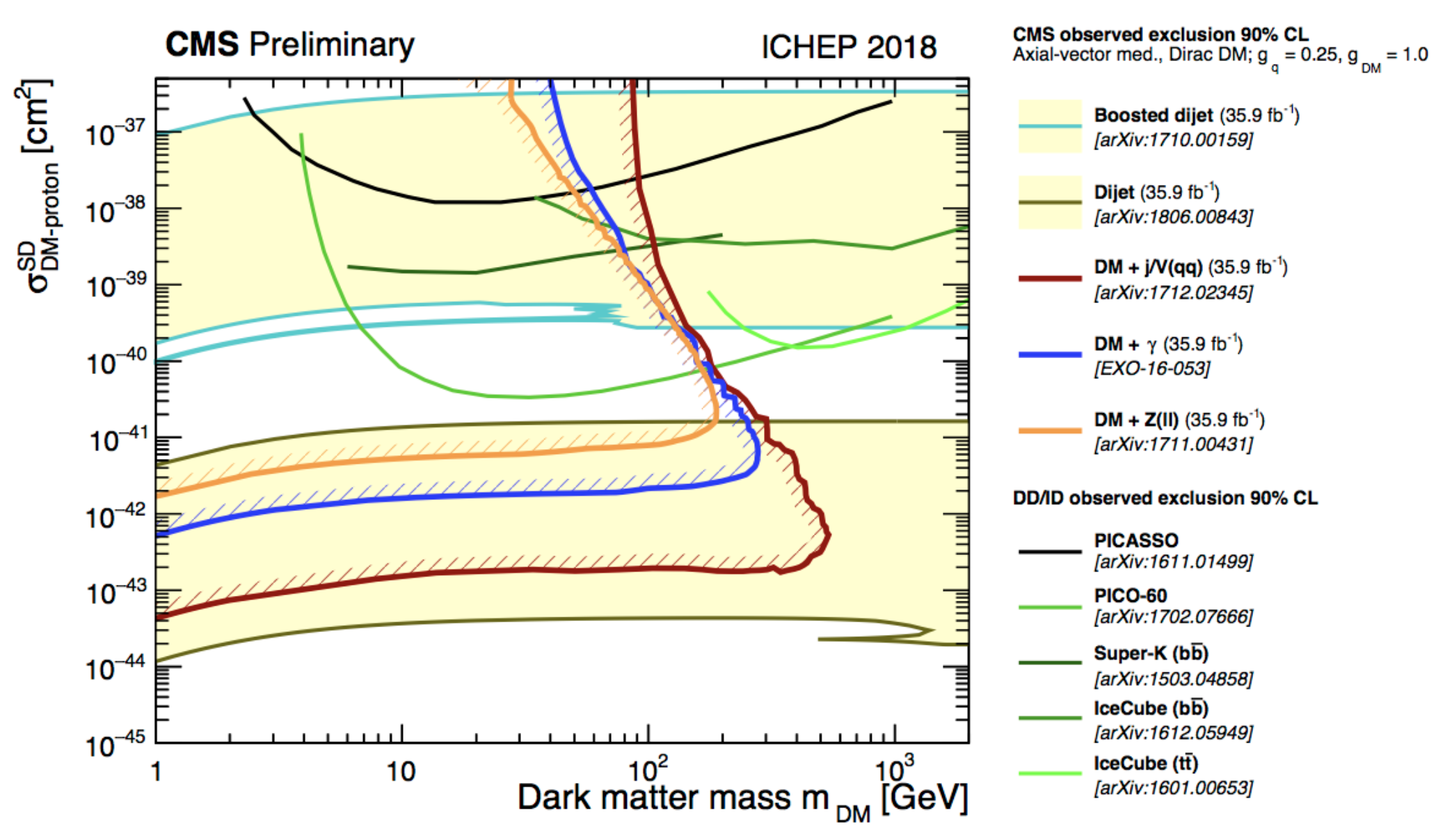 95 % CL limits
Mono-jet/V & Dijet searches are typically the most sensitive ones
Phenomenological MSSM analysis
SMS don’t always fully cover signatures 
      -> the 19 parameter phenomenological MSSM (pMSSM) analyses
ATLAS: arXiv: 1508.06608
arXiv:1606.03577
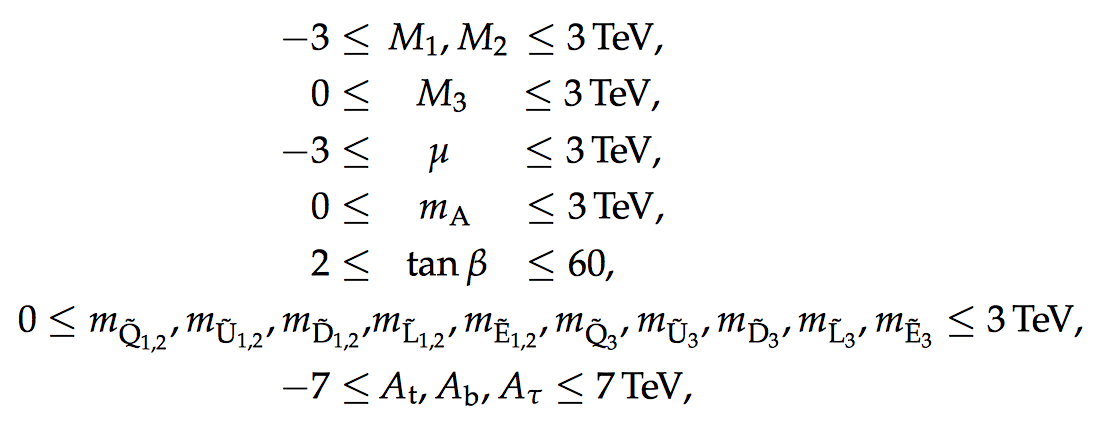 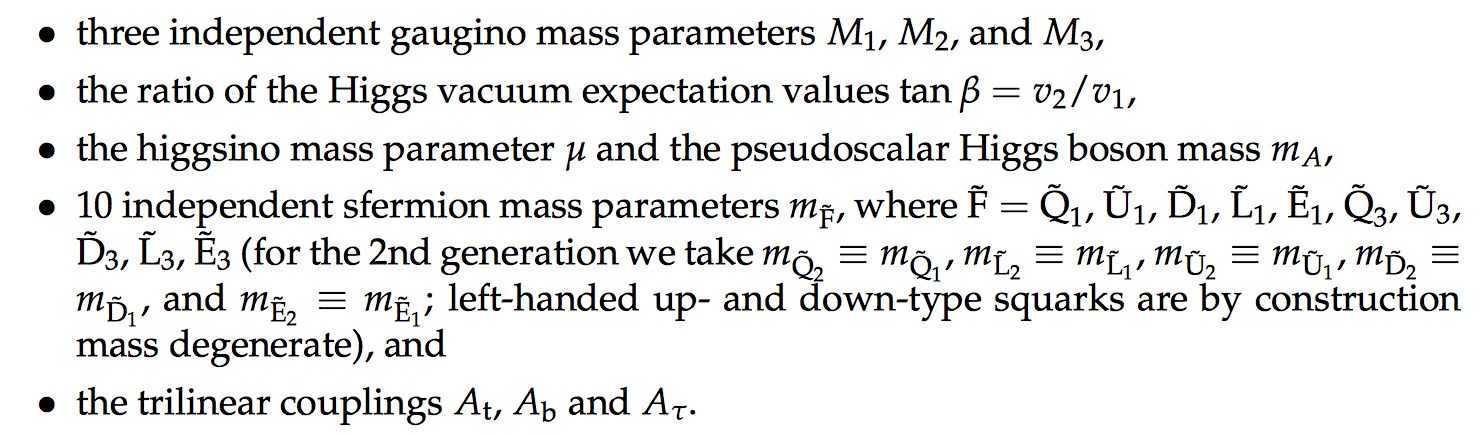 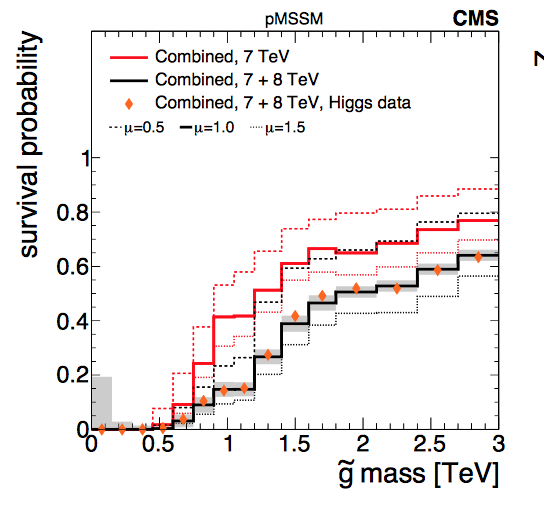 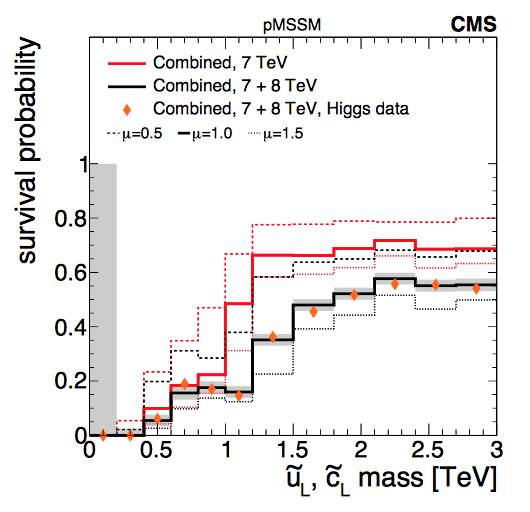 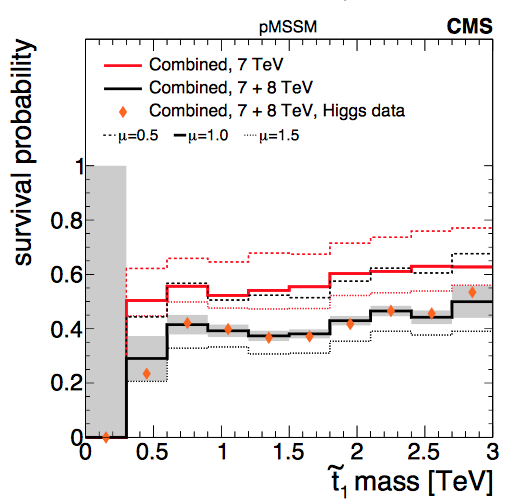 gluinos
squarks
stop
Based on 
8 TeV data
limits
108 points sampled: Leads to softer limits on the sparticles masses
Gluinos > 500 GeV, stops > 250 GeV => there is still low mass phase space left!
Supersymmetry: Gluinos
Gluino production with decay chains with direct decay to the lightest SUSY
particle or via cascade chains.
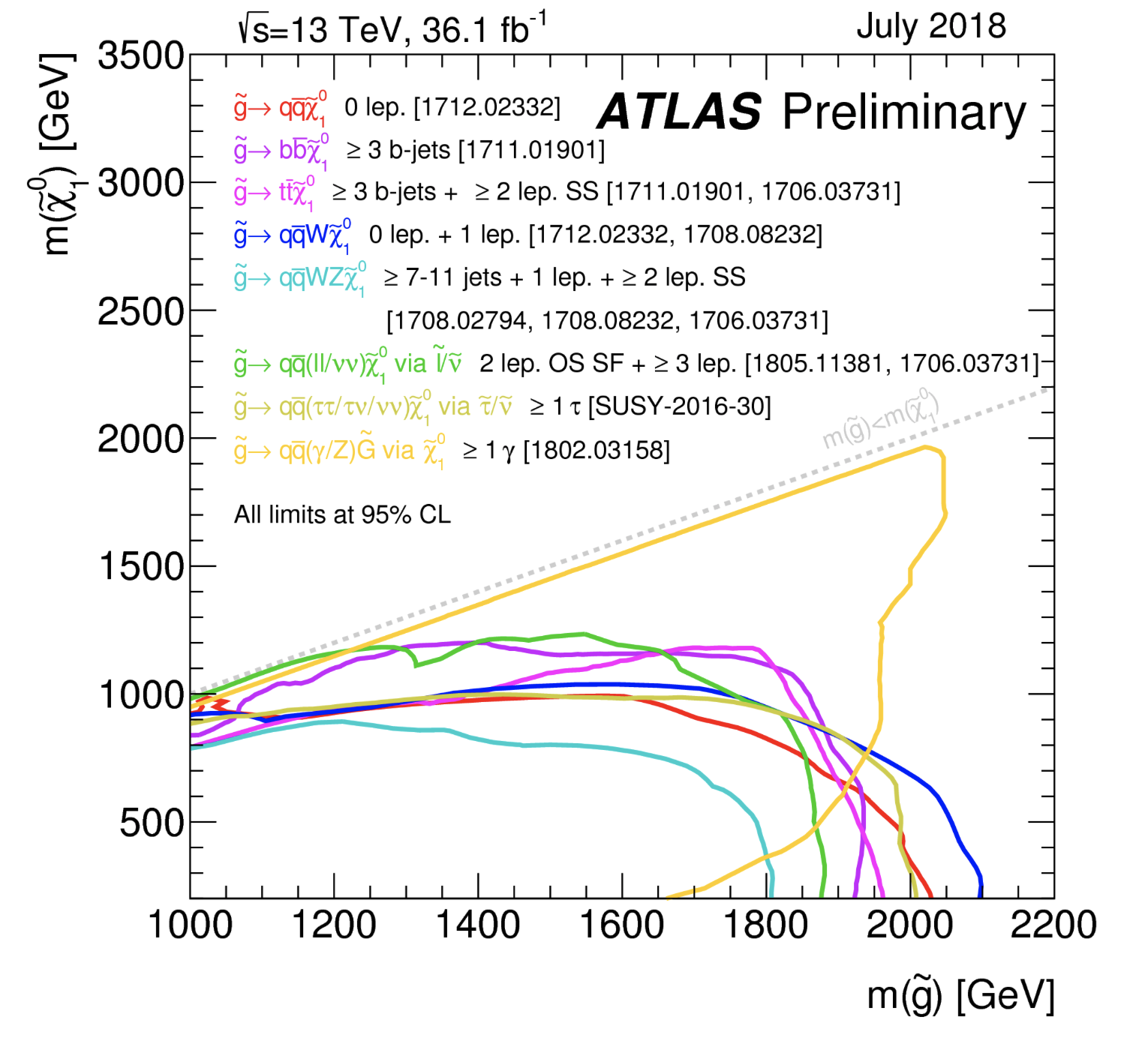 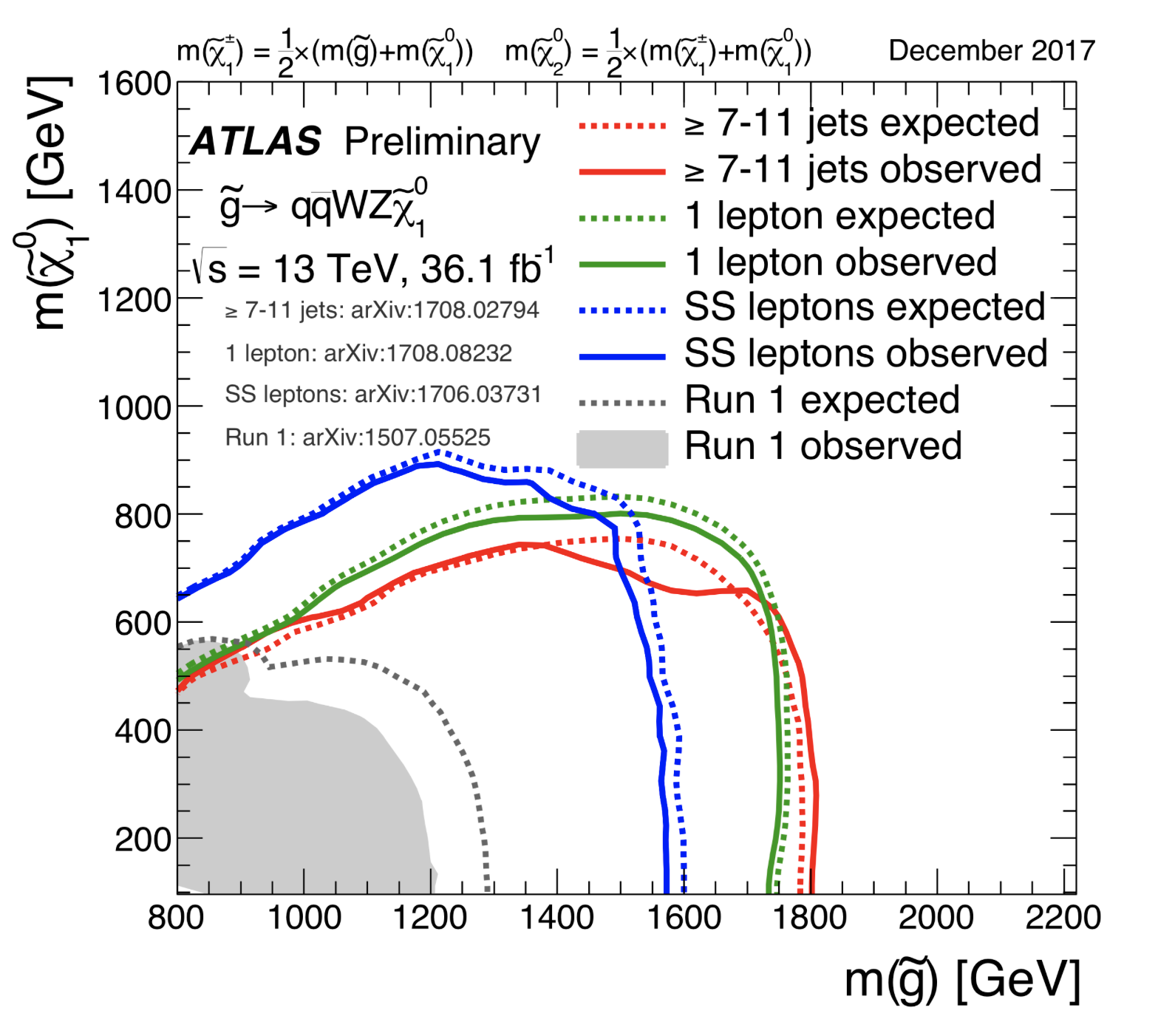 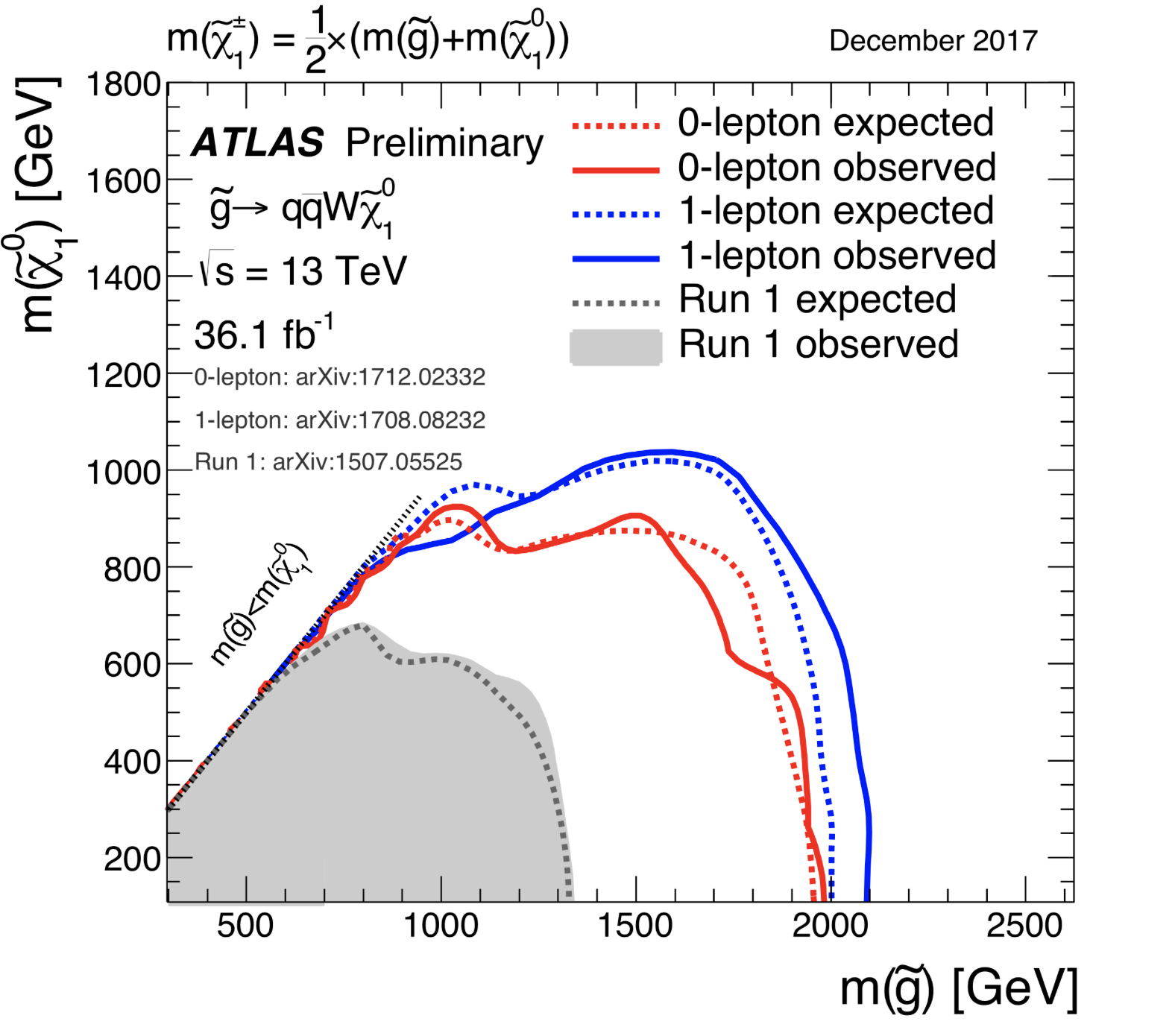 No significant signal to date
Within the context of the SMS: Exclude with gluino masses ~ 2000 GeV